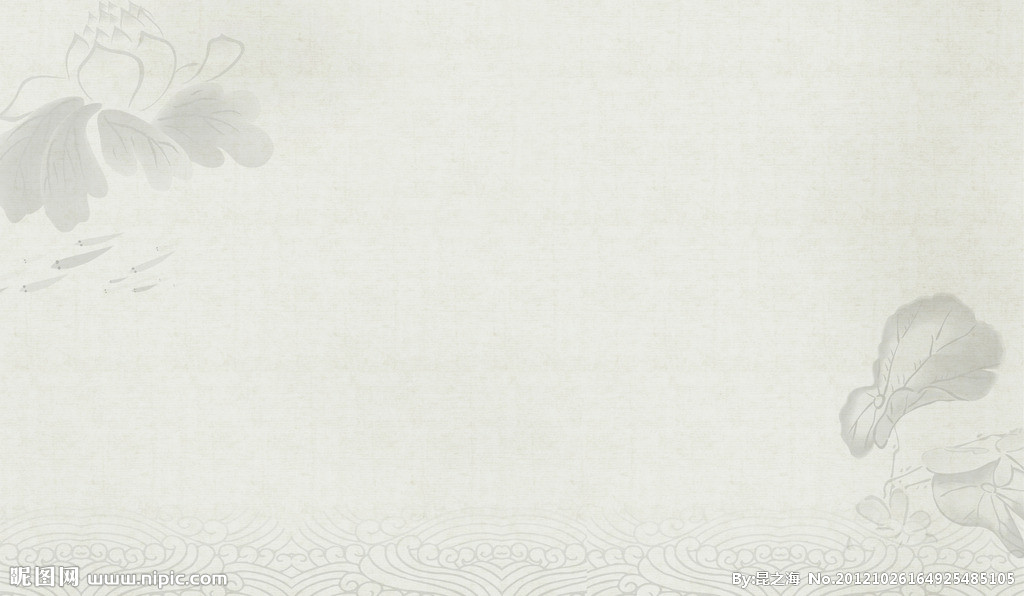 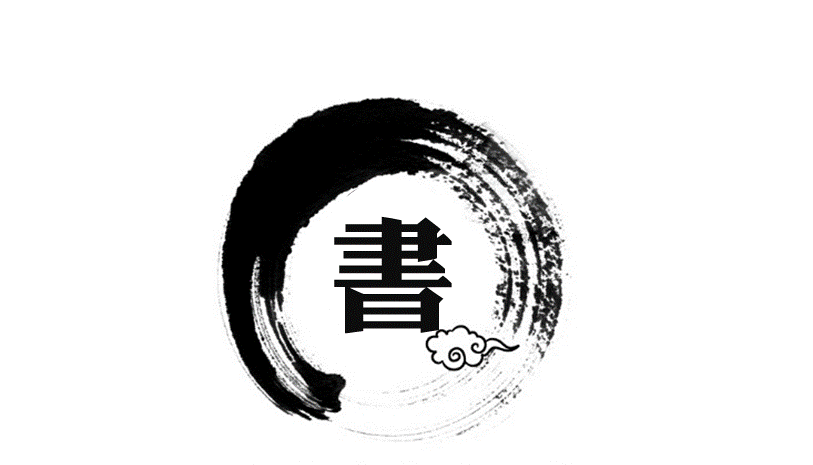 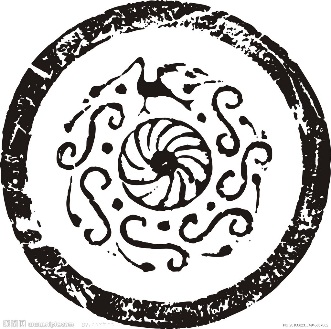 展
新   书   介   绍
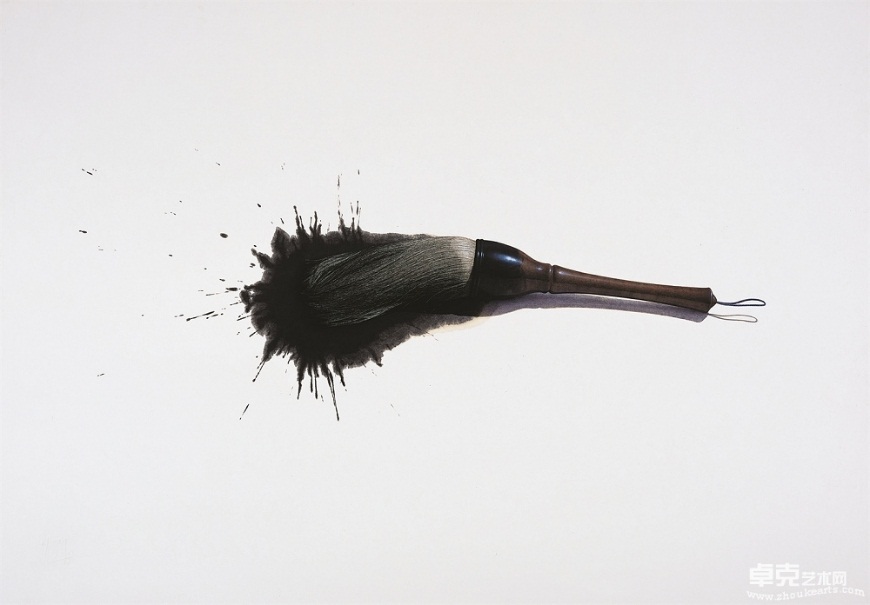 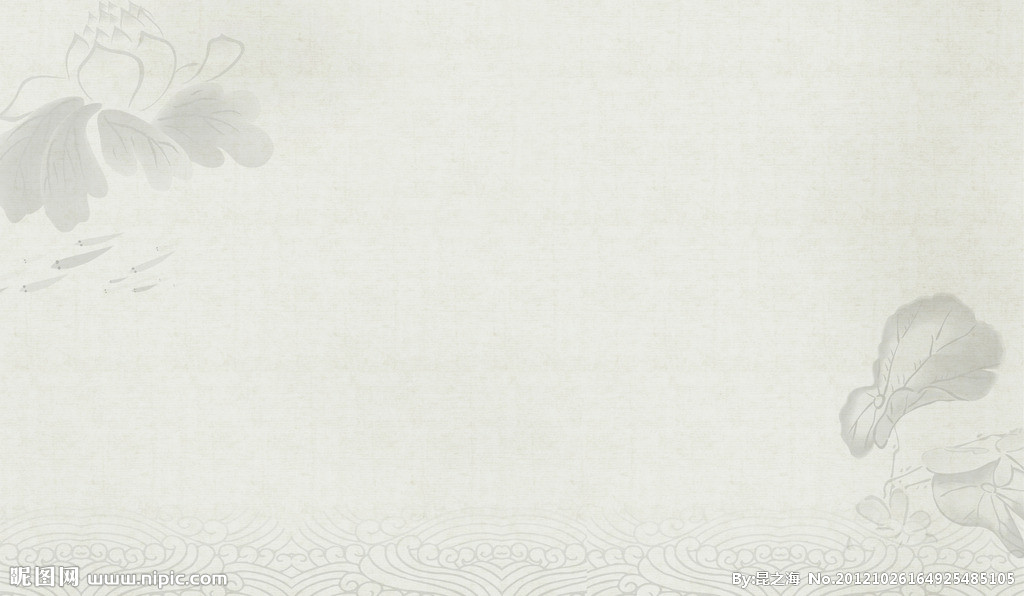 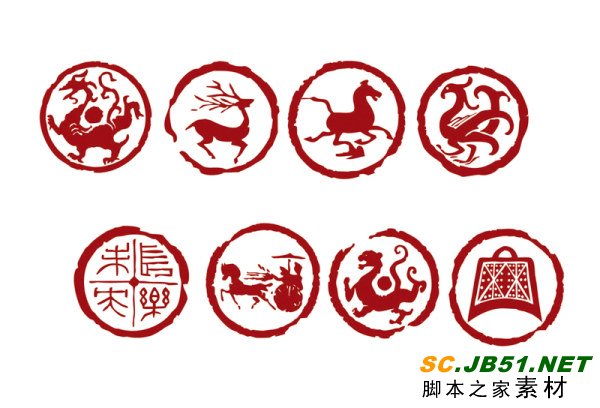 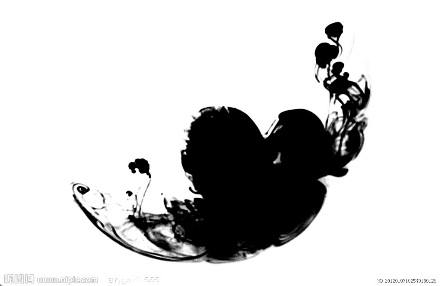 书名：开卷闲话八篇
书名：开卷闲话八篇
书名：开卷闲话八篇
内容简介：
内容简介：
内容简介：《开卷书坊》是我社近两年推出的以营造“书香中国”氛围、弘扬书香文韵为宗旨的“书文化随笔丛书”，**辑、第二辑分别在2011年7月、2013年8月的上海书展亮相后，得到业界和广大读者的关注和好评，产生了良好的社会影响，并逐渐形成了应有的品牌效应。第三辑十位作者中，既有德高望重的著名学者钟叔河、李文俊、陈子善先生，也有近年享誉读书界的子聪、周立民、子张等先生，给读者带来更佳的阅读体验。
PPT模板下载：www.1ppt.com/moban/     行业PPT模板：www.1ppt.com/hangye/ 
节日PPT模板：www.1ppt.com/jieri/           PPT素材下载：www.1ppt.com/sucai/
PPT背景图片：www.1ppt.com/beijing/      PPT图表下载：www.1ppt.com/tubiao/      
优秀PPT下载：www.1ppt.com/xiazai/        PPT教程： www.1ppt.com/powerpoint/      
Word教程： www.1ppt.com/word/              Excel教程：www.1ppt.com/excel/  
资料下载：www.1ppt.com/ziliao/                PPT课件下载：www.1ppt.com/kejian/ 
范文下载：www.1ppt.com/fanwen/             试卷下载：www.1ppt.com/shiti/  
教案下载：www.1ppt.com/jiaoan/
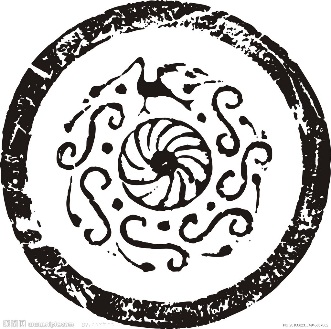 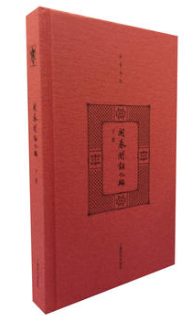 索书号码：I267.1/224
藏书地点：二楼社科书库
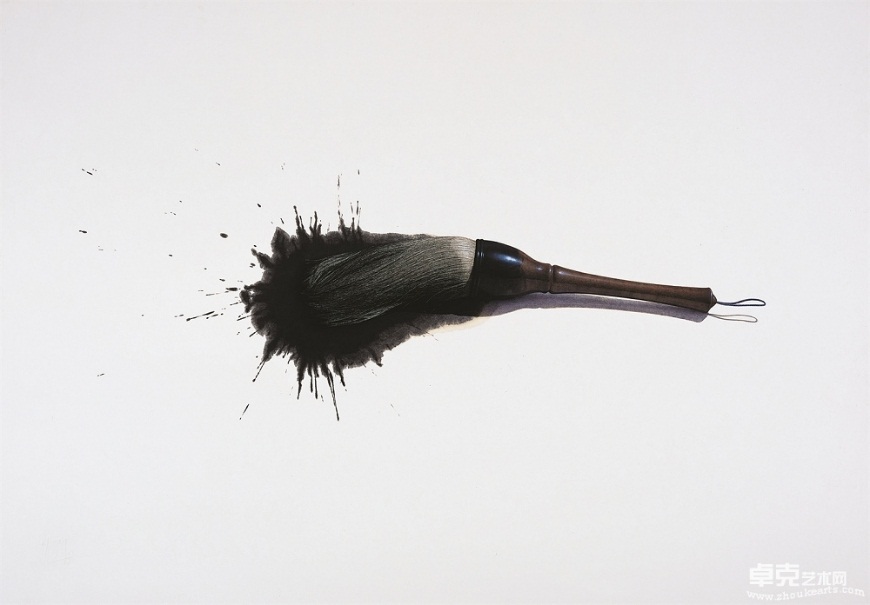 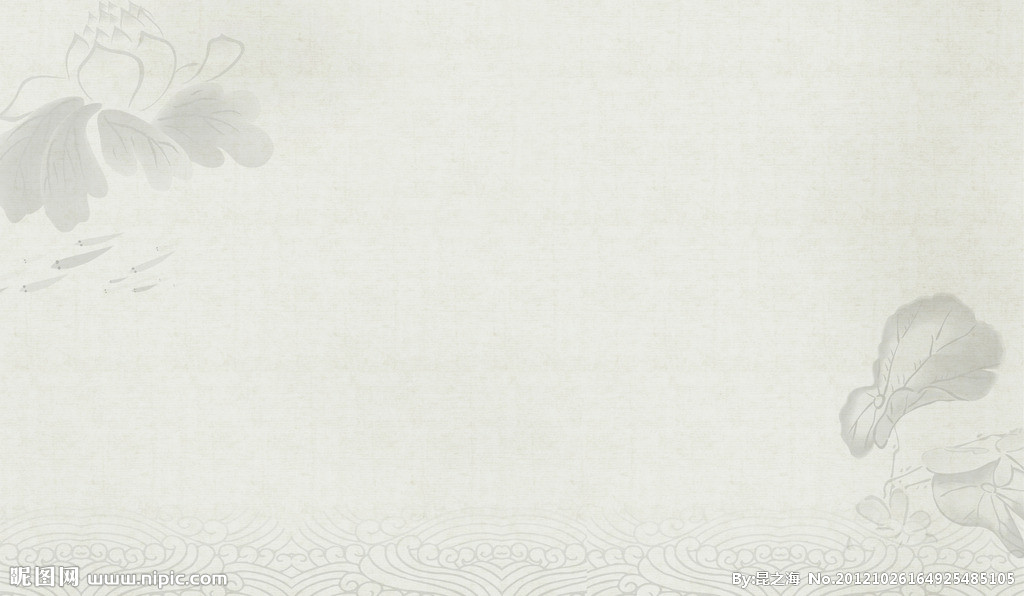 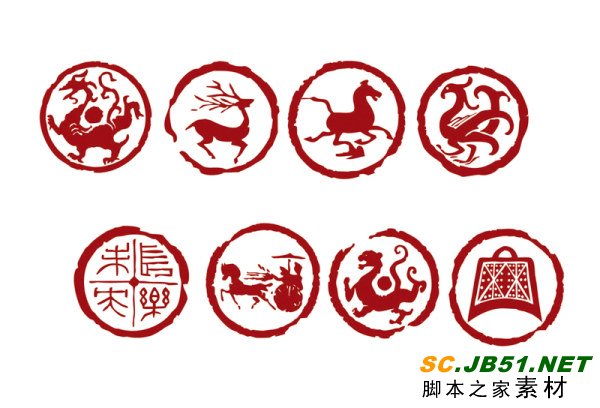 书名：出国应急口语放口袋
内容简介：“要出国，口语不过关怎么办？”现在你不必担心啦！本书为你全程设计出国英语沟通套餐，让你动动手指就能轻松畅游英语系国家。本书汇集了出国时常用的85个场景，5000多个句子，每句都简单实用、一看就懂，全力满足你出国时的所有需求。本书还提炼了出国时一定会用到的200多个句型，搭配了单词百宝箱。真正紧急时，只需这200句，找一个词套到句型里就可以了。出国时带上它，让您在异国他乡速查、速用，轻松应对各种场景。
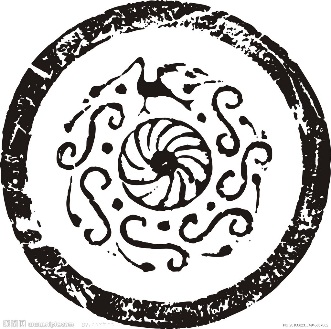 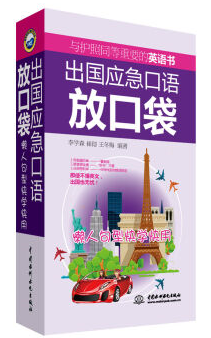 索书号码：H319.9/272
藏书地点：二楼社科书库
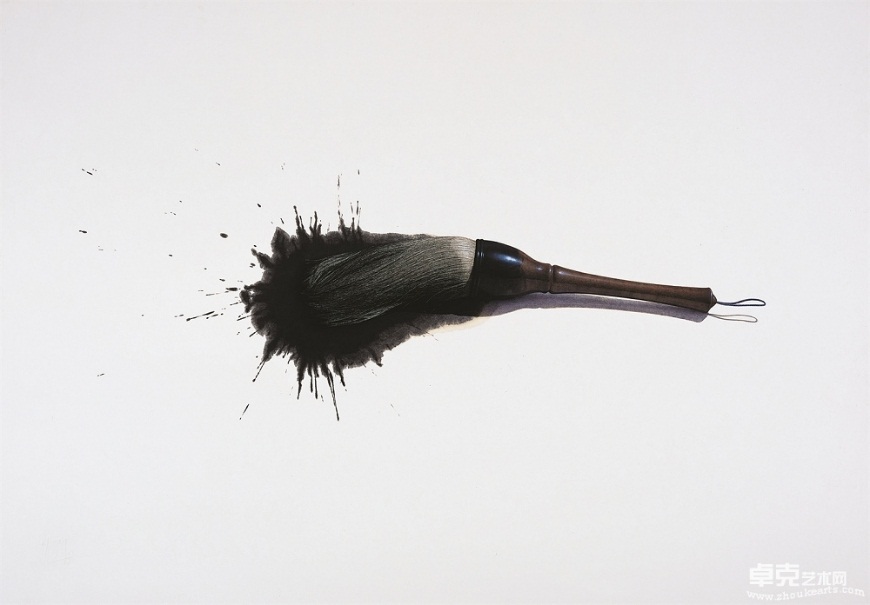 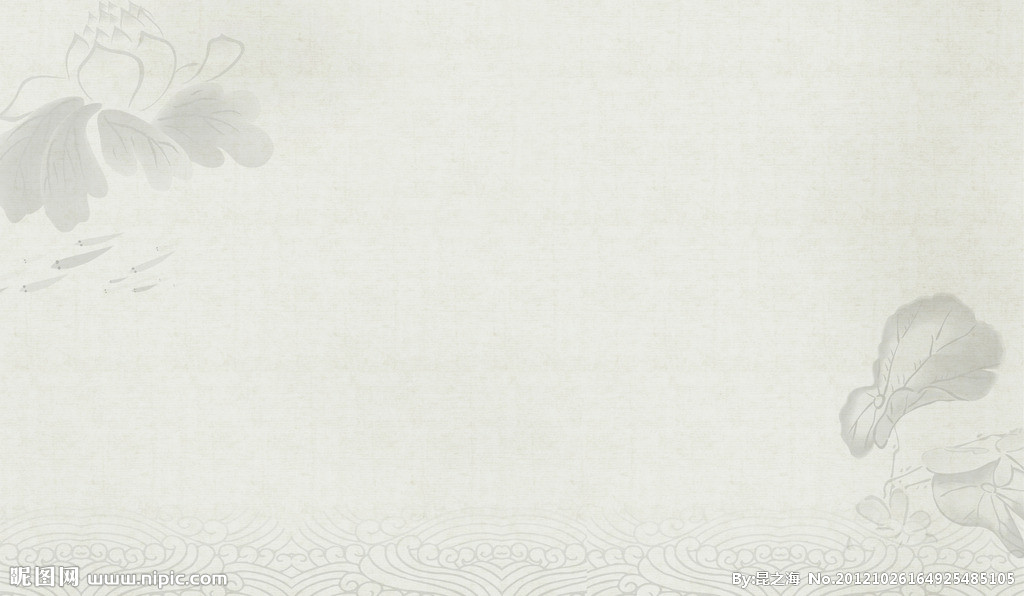 书名：午夜十字路口梦见弗洛伊德
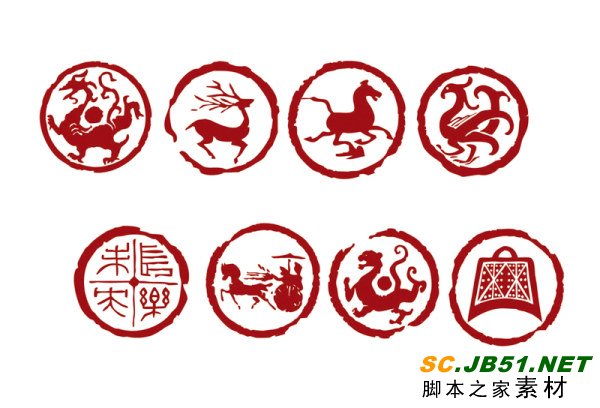 内容简介：人与自身的关系，我们是谁。《午夜十字路口梦见弗洛伊德》是作者对弗洛伊德《梦的解析》的精要解读。在《午夜十字路口梦见弗洛伊德》中，为读者提供了明确的线索帮助读者理解弗洛伊德《梦的解析》，让读者自己去体会弗洛伊德特殊的叙述方式。书中通过43个小节，细致地讲述了《梦的解析》的内容，分析弗洛伊德的歇斯底里、俄狄浦斯情结、原欲、婴儿的性倾向、潜意识、本我与自我等理论，并融入自己的思考，对读者了解《梦的解析》，了解弗洛伊德，都有很大的帮助。
　　弗洛伊德的经典名著《梦的解析》1900年第一版六年之间只卖了300余本，似乎成了名副其实被人们“读得最少的书”。但是，当人们意识到这本书的价值时，其影响力就如排山倒海般席卷而来。它开启了一扇通向隐秘洞穴的大门，点燃一把火炬扫除洞中的黑暗，并向我们介绍居住期间的那一位“最亲密的陌生人”——我们的潜意识。杨照先生讲谈经典，在颓废、压抑与升华间认识我们是谁。
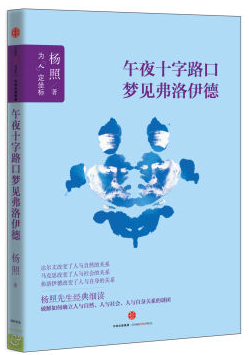 索书号码：B845.1/8
藏书地点：二楼社科书库
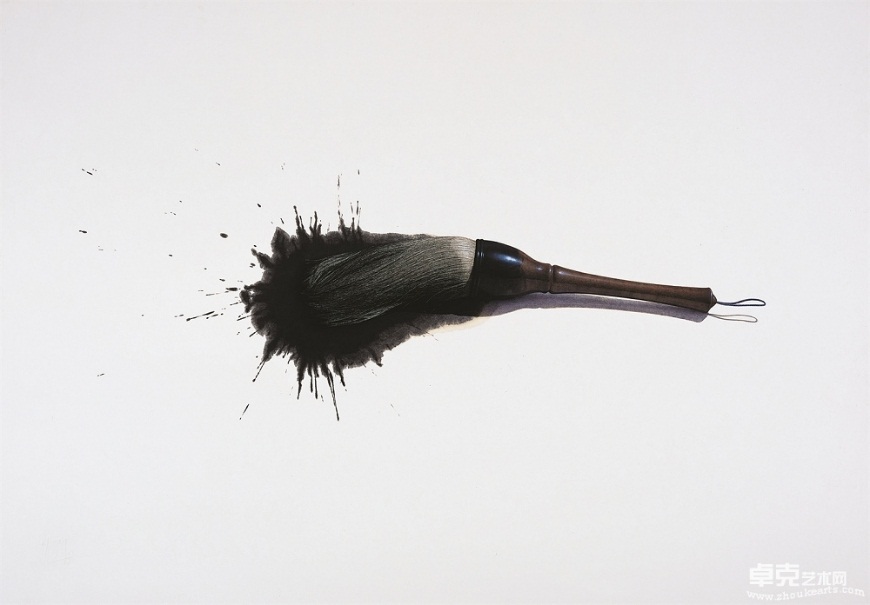 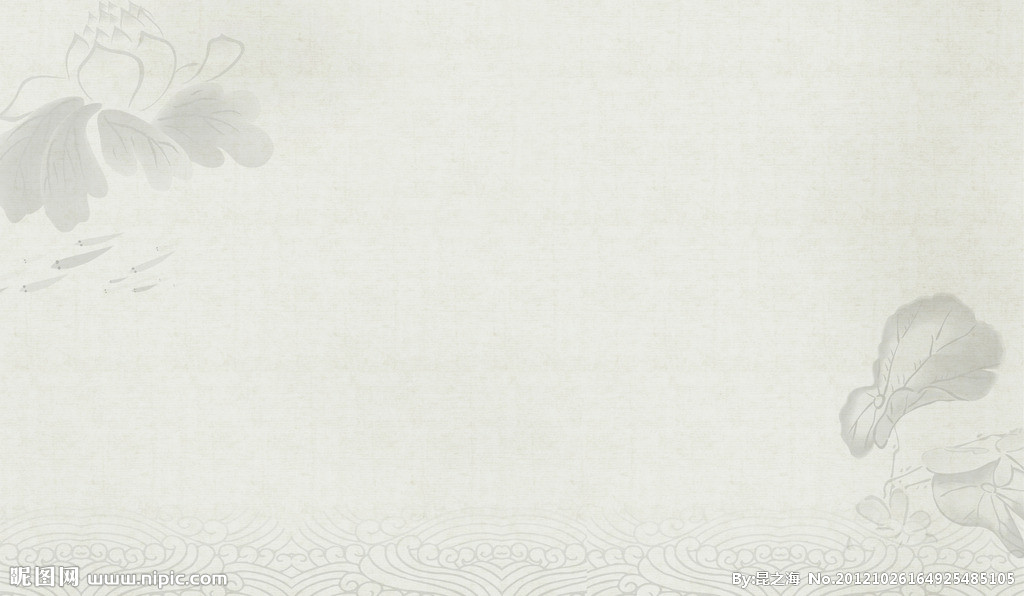 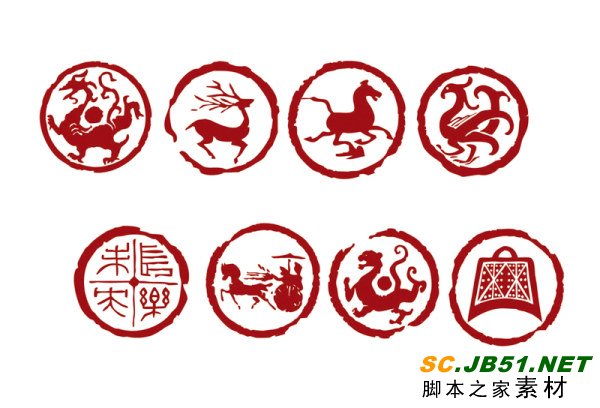 书名：精神之钙
内容简介：为深入践行习总书记讲话精神，推进理想信念教育入脑入心，《精神之钙》读本立足党员干部实际，追溯理想信念本源本质，分析当前党员干部理想信念存在的突出问题，探寻践行理想信念的路径方法，力求通俗易懂、生动活泼，以引导广大党员干部坚定共产主义远大理想和中国特色社会主义共同理想，脚踏实地为谱写中国梦江苏篇章不懈奋斗。
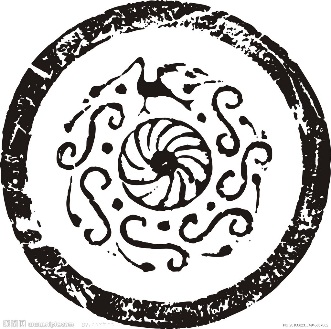 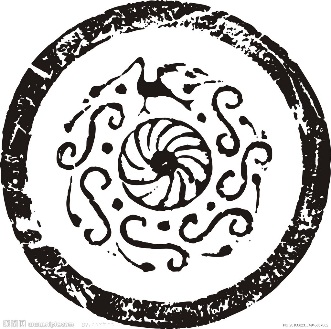 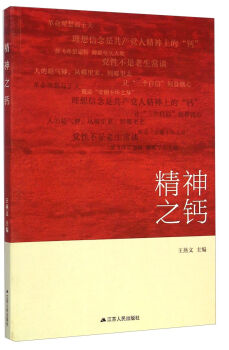 索书号码：D261.42/7
藏书地点：二楼社科书库
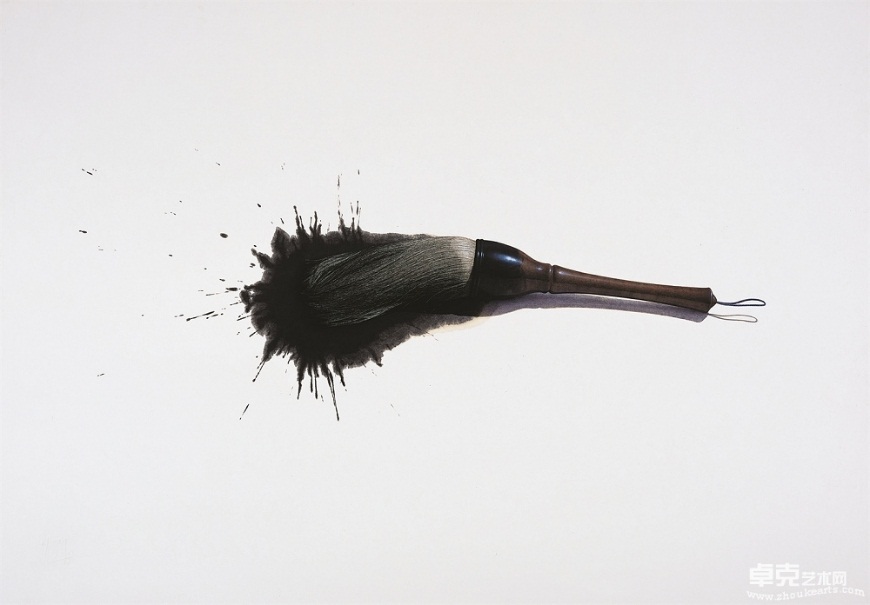 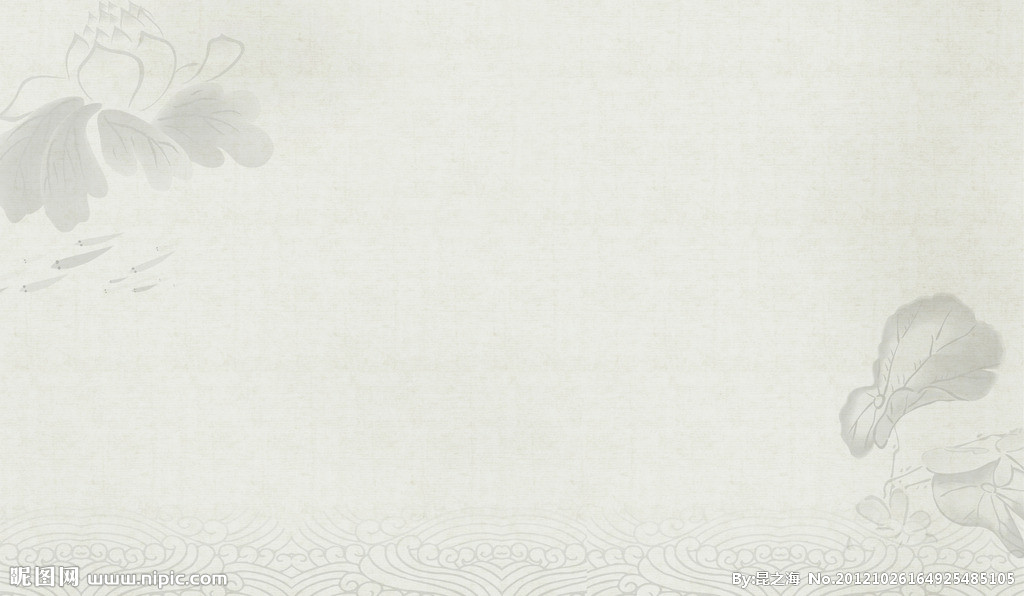 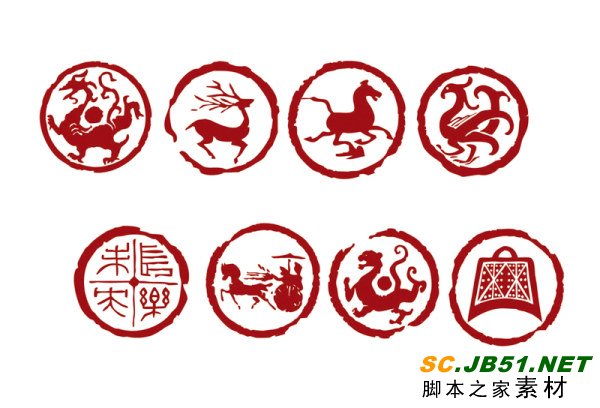 书名：青年政治参与共青团工作
内容简介：本书是从青年政治参与规律的视角审视共青团工作，并力图揭示共青团工作规律。从对青年政治参与的规律出发，作者对共青团工作的各个方面进行了深度分析，提出了共青团组织发展的重要策略。
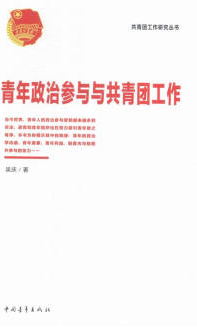 索书号码：D432.6/7
藏书地点：二楼社科书库
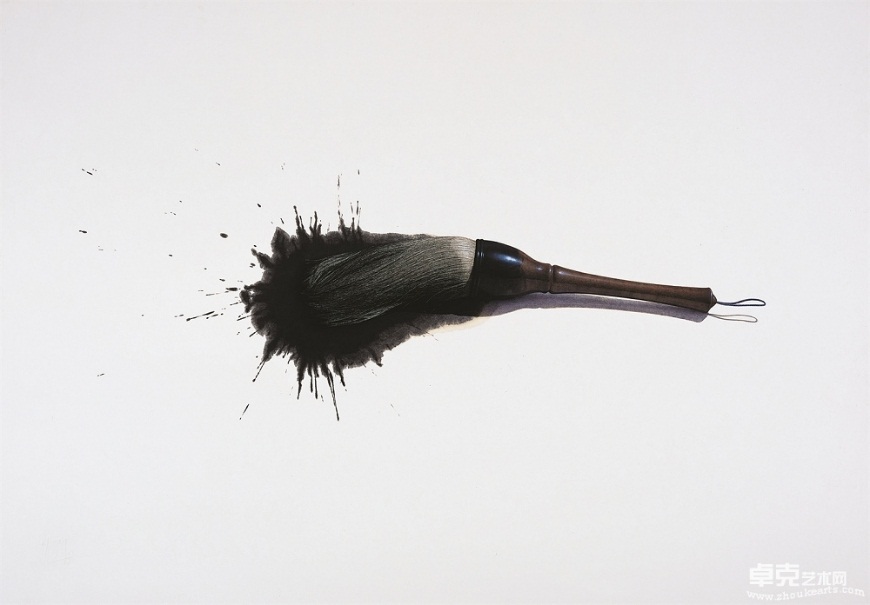 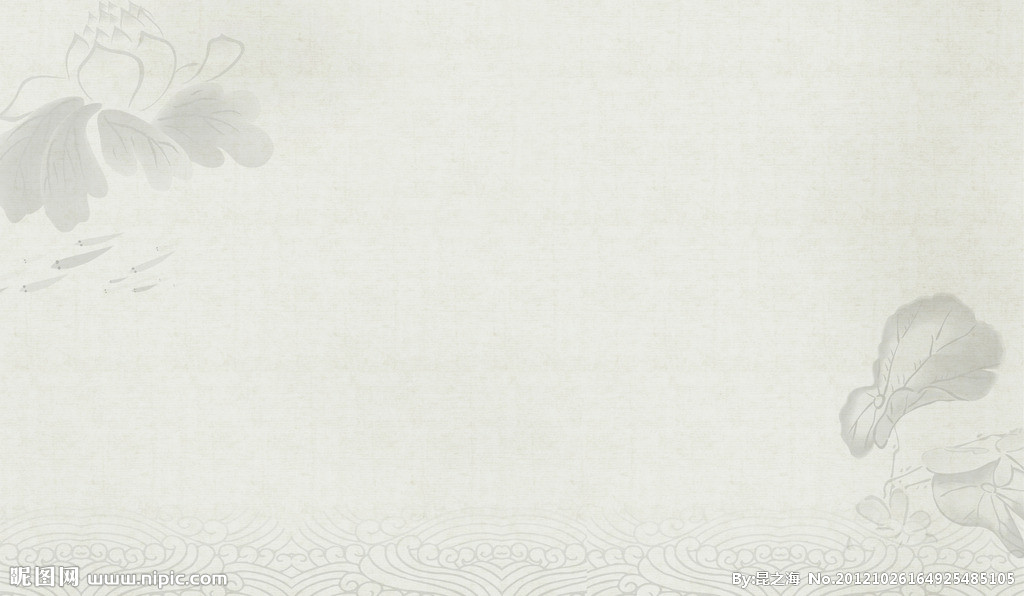 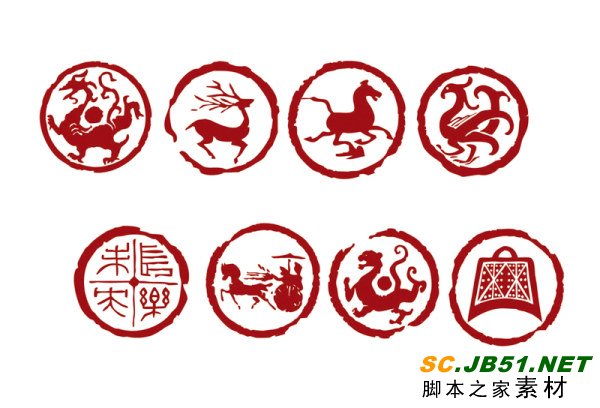 书名：你的努力，终将成就无可替代的自己
内容简介：　◎《你的努力，终将成就无可替代的自己》是冯仑、张德芬、毕淑敏、柴静等人希望你早日能够看到的一本充满正能量的书。　　◎《你的努力，终将成就无可替代的自己》内含100多篇诚恳而富有哲理的文章，十几万的生活感悟，是一本激励千万读者、点赞无数的心灵治愈能量书。　　◎《你知道自己想去哪里，世界都会为你让路》《没有方向的帆永远是逆风行驶》《没有任何事情，是你放纵自己的理由》《世界上大的冒险，就是没有任何冒险》《学习做人是一辈子的修行》《你的努力，才是可以改变未来的力量》等文章被很多人传播阅读，让更多的人感受到文章的美好和力量。
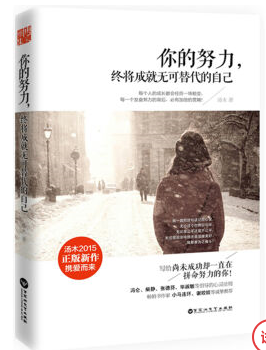 索书号码：B848.4-49/130
藏书地点：二楼社科书库
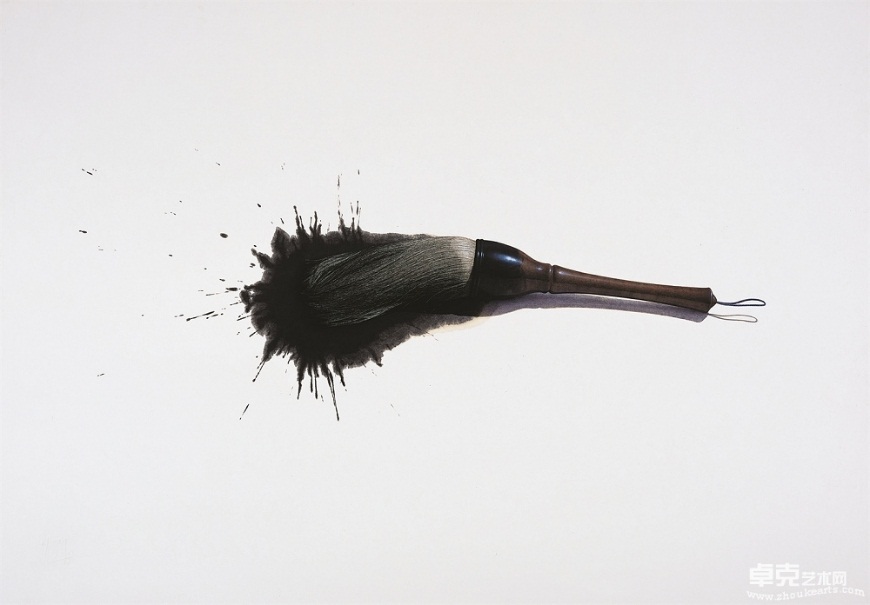 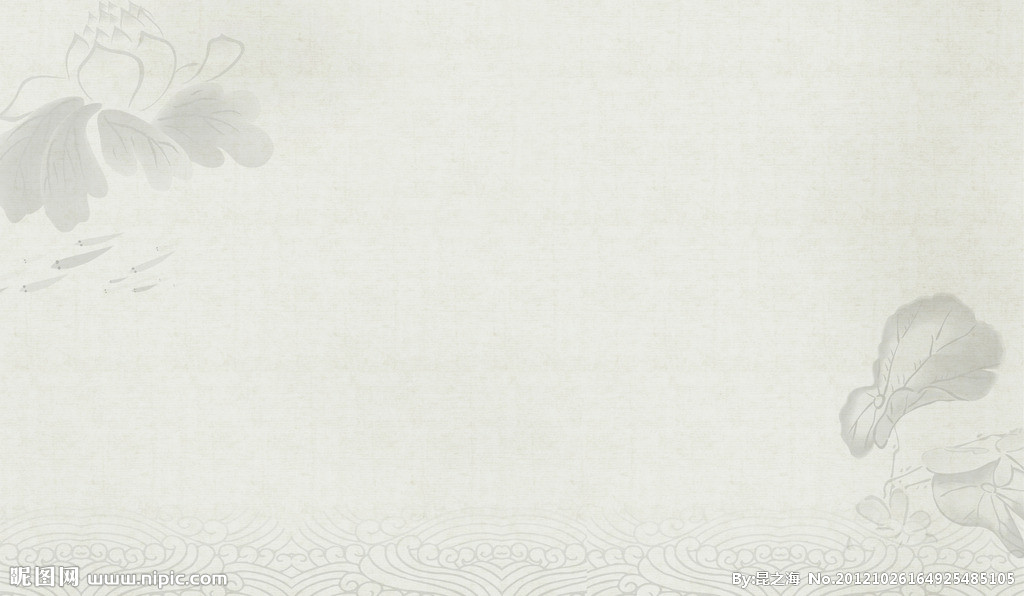 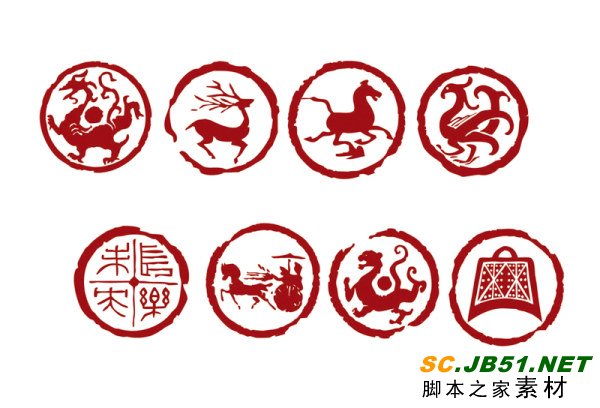 书名：这边风景（下卷）
内容简介：《这边风景（套装上下册）》是王蒙六七十年代下放新疆农村劳动期间创作的长篇小说，因各种缘由未曾付梓，但在《王蒙自传》和各版本评传中都有所提及，因而是一本早有耳闻却迟迟未露面的小说。　　《这边风景（套装上下册）》以新疆农村为背景，从公社粮食盗窃案入笔，用层层剥开的悬念和西域独特风土人情，为读者展示了一幅现代西域生活的全景图。同时，也反映了汉、维两族人民在特殊的历史背景下的真实生活，以及两族人民的相互理解与友爱共处，带有历史沉重的份量，又将日常生活中的人物塑造得极为生动，悬念迭生，矛盾冲突集中，独具新疆风情，情节精彩，语言机智幽默。　　且该小说独具匠心，在每个章节后设计“小说人语”，用79岁的王蒙今时今日的角度去适时点评和阐述39岁王蒙当时的创作和思考，形成“79岁王蒙与39岁王蒙的对话”，为这部六七十年代的作品添加了现代感和时代感。
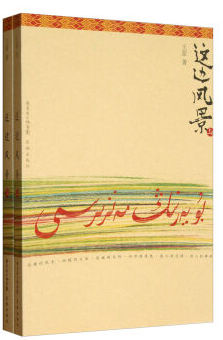 索书号码：I247.57/744：2
藏书地点：二楼社科书库
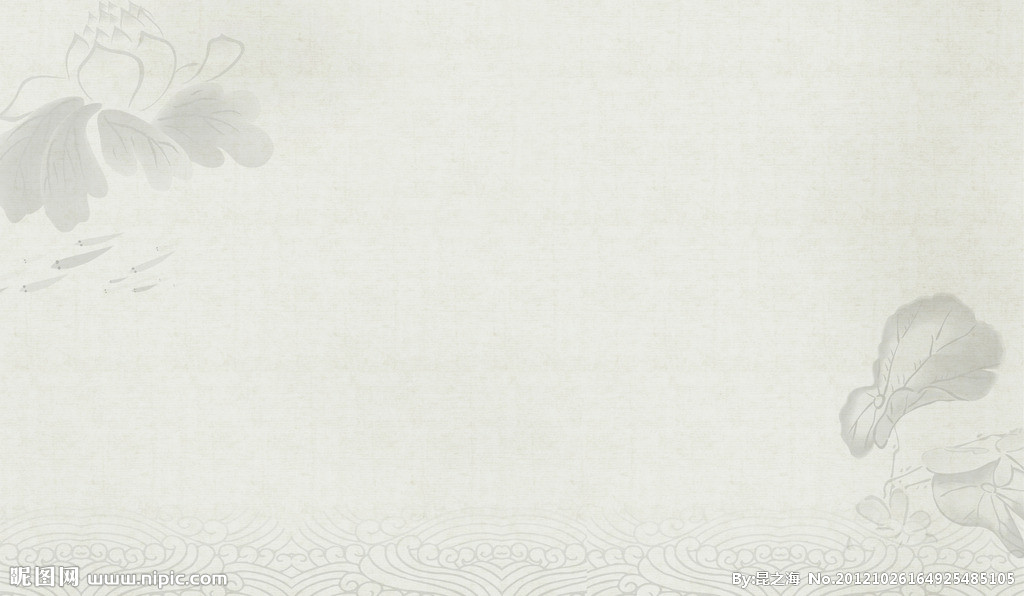 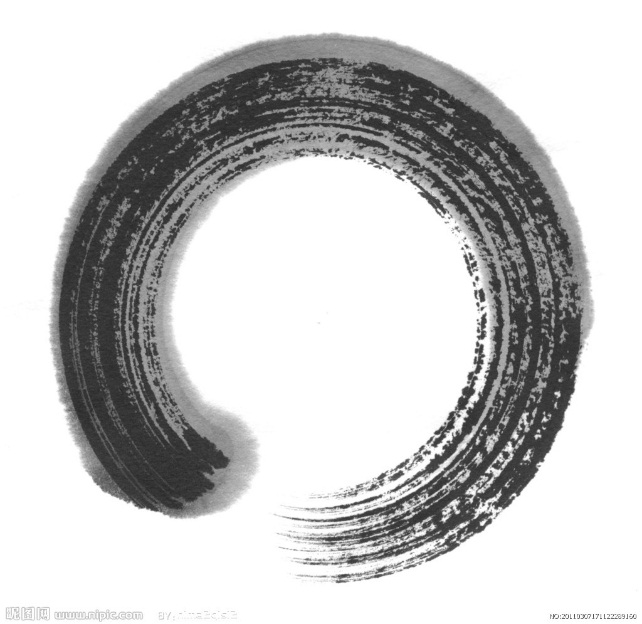 书名：当代儒家政治哲学
内容简介：近年来，儒家政治哲学在中国及世界各地成为一 个充满生命力的思想领域。安靖如编著韩华编译的《 当代儒家政治哲学(进步儒学发凡)》深入浅出地介绍 了进步儒学的一些重要视角与目前争论话题，并阐明 了为什么进步儒学是极其充满希望的途径。人们将认 识到，当代儒学并不是被雪藏于博物馆中的历史文物 ，相反，它不仅对当前的挑战做出回应，而且还能够 提供我们都可以学习的深刻见解。
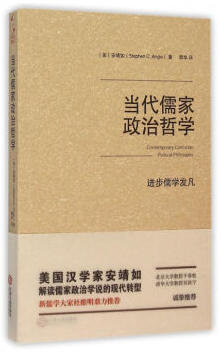 索书号码：B222.05/11
藏书地点：二楼社科书库
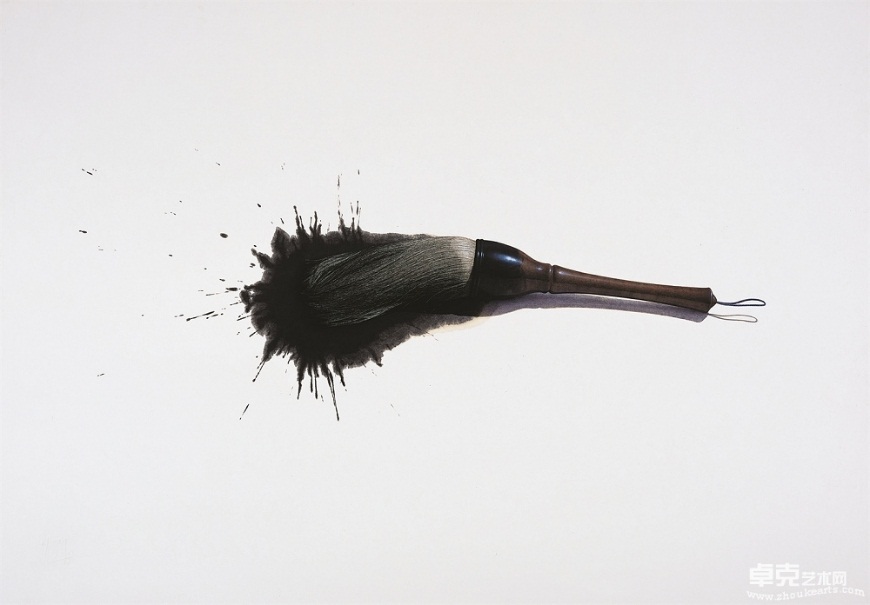 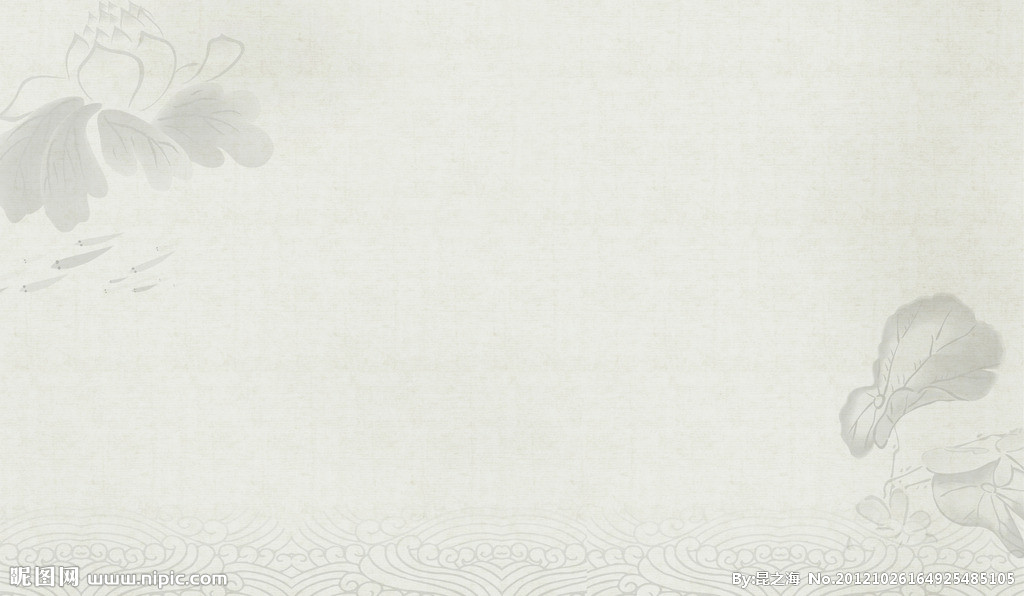 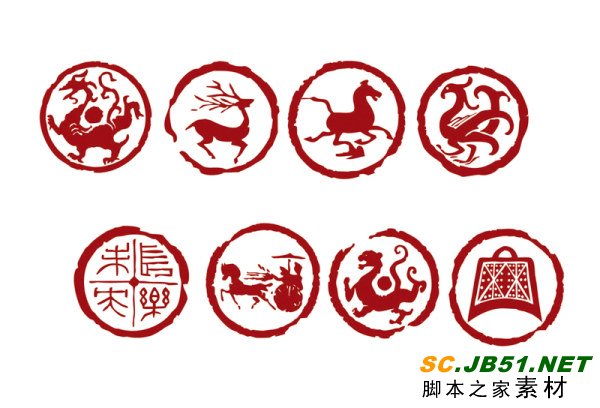 书名：在我失恋后最难过的那段时间
内容简介：一个并不快乐的浪子，一个心有所属的情种，16段未遂的爱情，16段都市青年内心深处的脆弱和痴妄。
        在与审查方面经历了一系列的争取和妥协后，「ONE 一个」app高赞作者曹畅洲的首部情感短篇集终于问世。本书讲述都市青年在爱情中的迷茫与脆弱，作者用细腻的文字、丰沛的情感描写了一段又一段“哀而不伤，色而不淫”的故事。故事或写实、或幻想、或如流水缓缓道来，或如惊涛想象奇崛，然而在每一篇文字的背后，不变的是人们在面对至深情感时共有的无助。
         如果你也有难以言说的痛苦，你也有无法悔改的过去，你也有难以割舍的回忆，这些故事或许能够为你代为表达。就像作者说的那样：“人们为了失恋本身而伤心的时间总是越来越少，如果你正在经历，请珍惜。如果你已进入下一人生阶段，请偶尔也回头看看那时候的自己，那纯粹的自己。
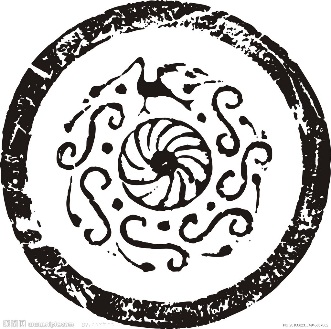 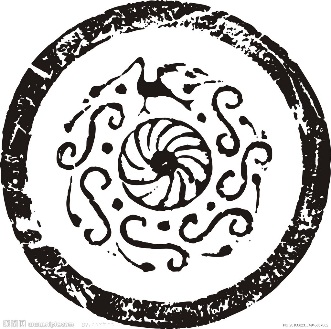 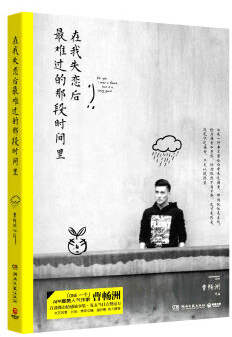 索书号码：I247.7/269
藏书地点：二楼社科书库
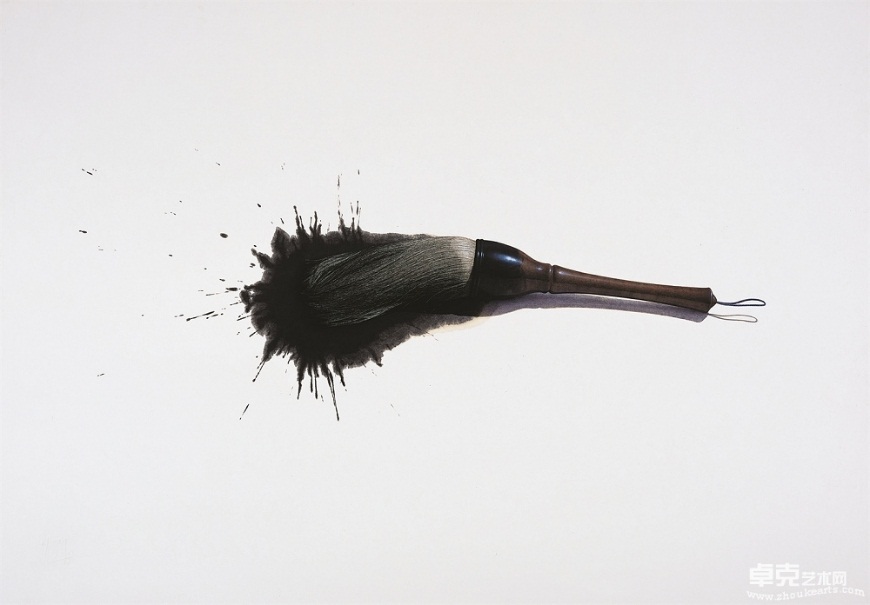 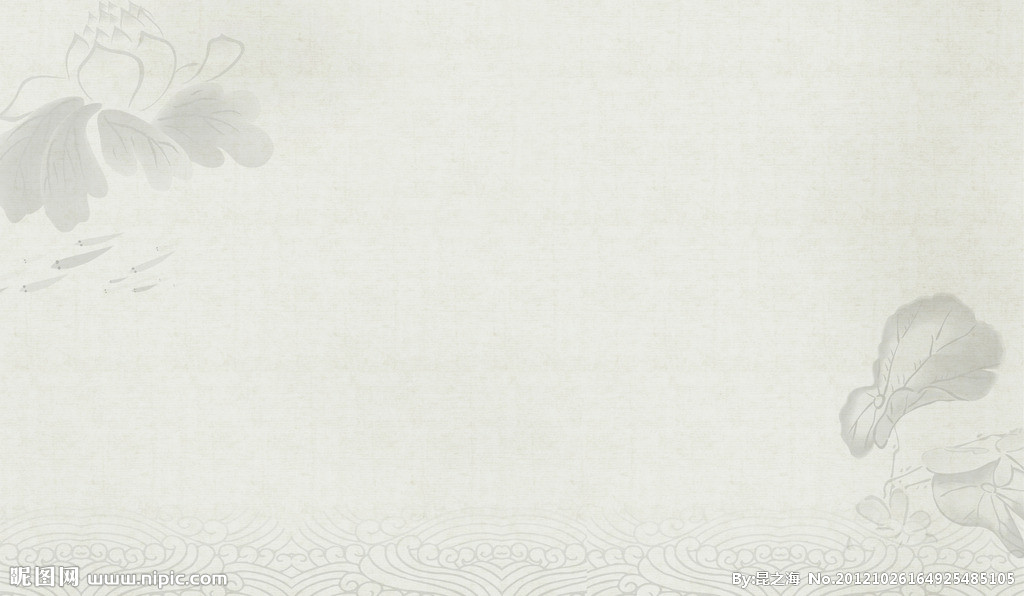 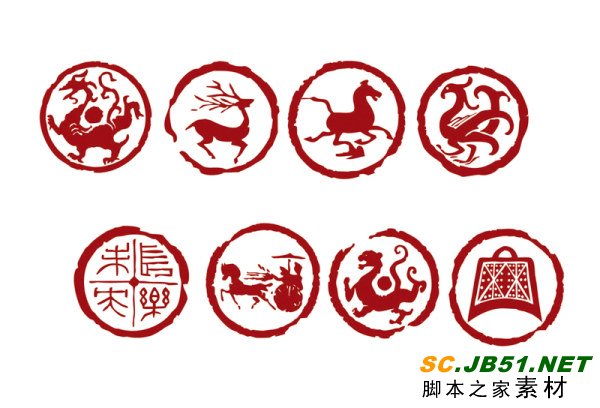 书名：咬文嚼字
内容简介：知名社会语文类刊物《咬文嚼字》杂志，从1995年开始每年出版一本合订本，这是2015年度的杂志合订本（平装）。合订本保持了一贯的特色：知识实用，信息密集，文字生动，材料新颖。刊物公布的年度十大语文差错和年度十大流行语，引起了社会的广泛关注，各类媒体纷纷报道。作为关注社会语文运用的语文类刊物，《咬文嚼字》有着广泛的社会影响，其合订本经过长期积淀，具有一定的品牌效应，在不少读者心中形成了阅读期待。此次合订本，在原来出版的杂志上进行了修订工作。
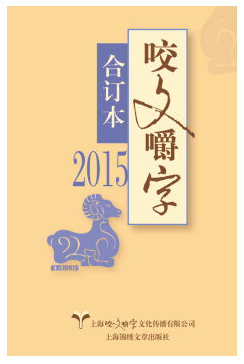 索书号码：H14/22：2005
藏书地点：二楼社科书库
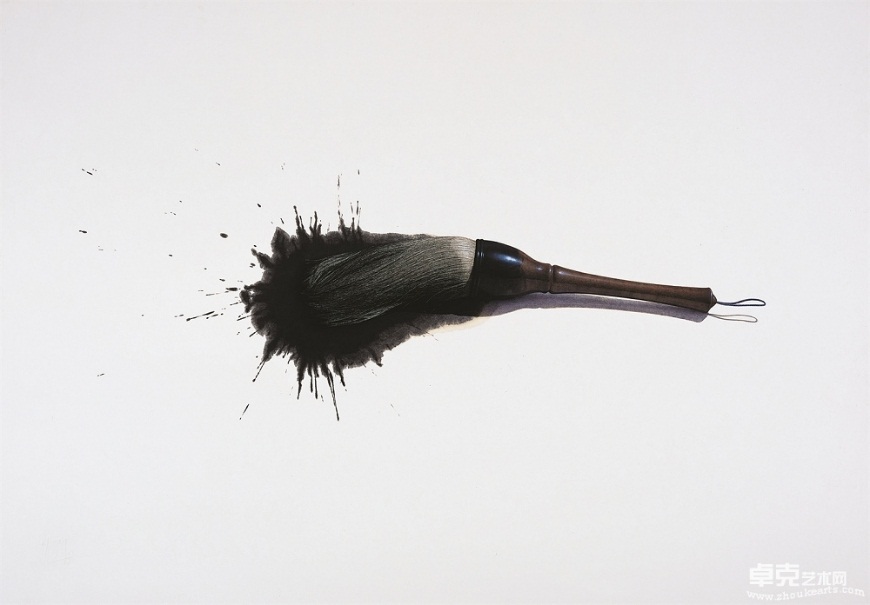 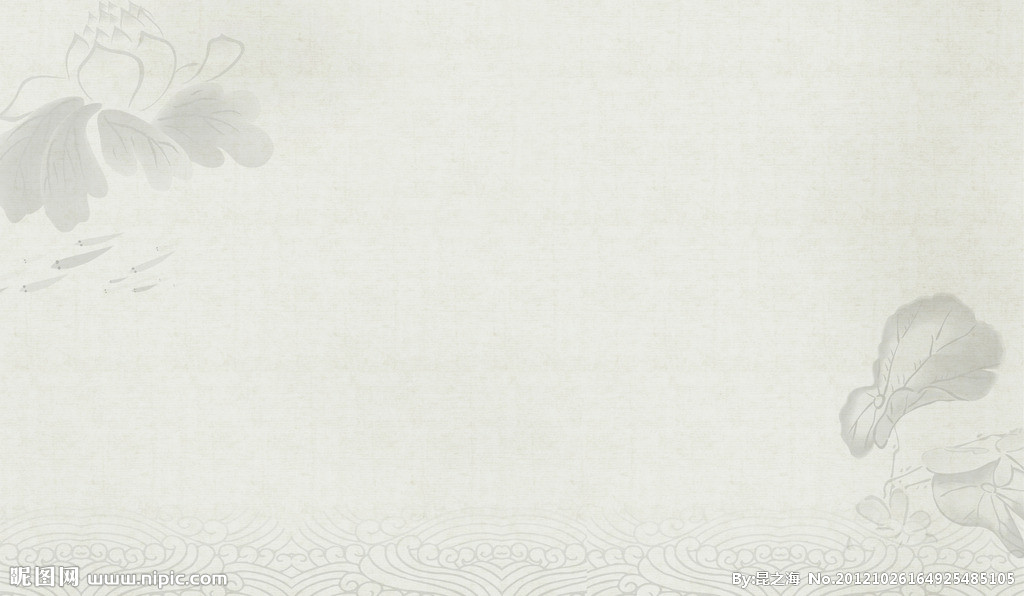 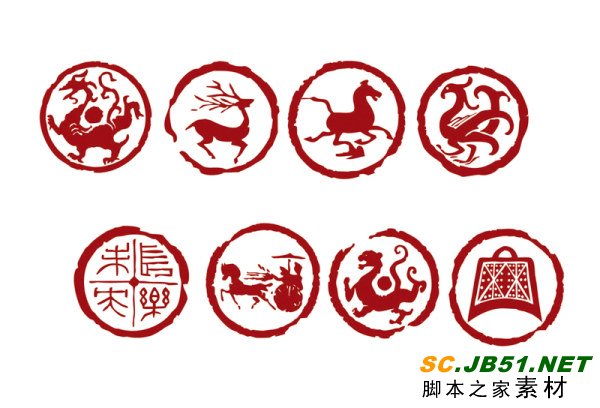 书名：到爱情为止
内容简介：本书讲述了以男主人公刘铁为代表的“北漂”一族在北京的浮沉漂梦。大学毕业后，梦想成为金融巨子的刘铁，与青梅竹马相爱多年的女友那雪辗转来到北京追寻梦想。然而，巨大现实压力让他们开始正视生存的艰难，这一群曾心怀理想的年轻人，难免被现实烫伤，留下难以抚平的烙印。社会家庭、男女情爱、生活的酸甜苦辣尽在其中，嘲讽着他们的天真与幼稚，让他们措手不及。刘铁与那雪先后所经历的友情、爱情，乃至亲情的巨大转变，最终走出了完全不同的人生道路。他们的命运成为“北漂”生活的真实写照，书写了新富阶层在权利与欲望中的挣扎，刻画出他们在拜金背后的情感需求。
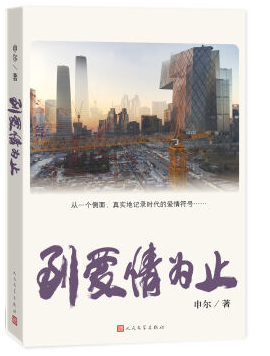 索书号码：I247.57/743
藏书地点：二楼社科书库
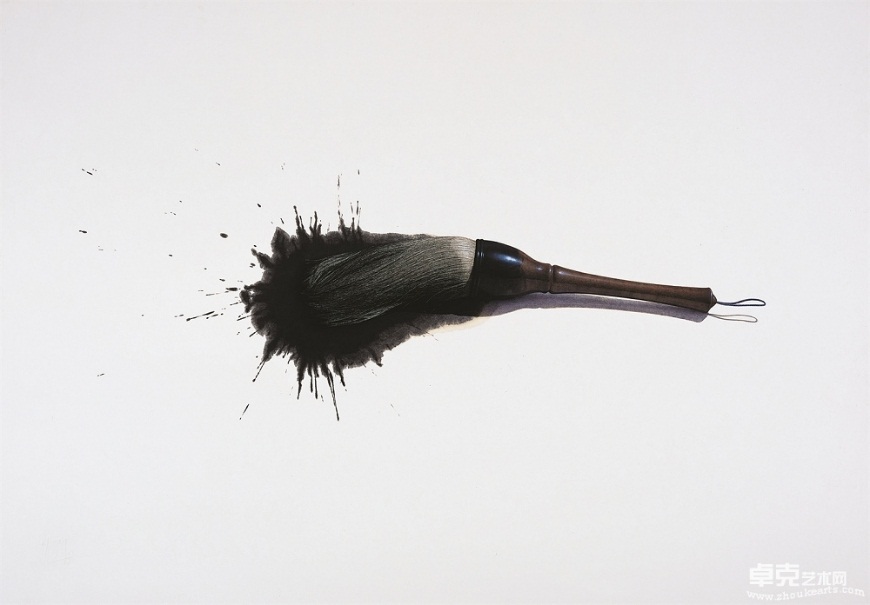 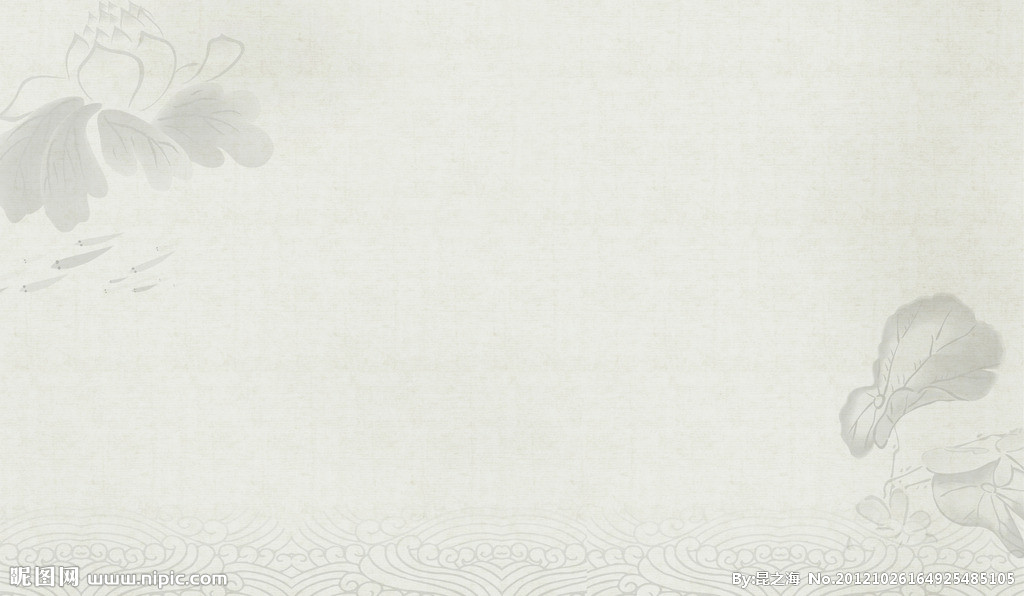 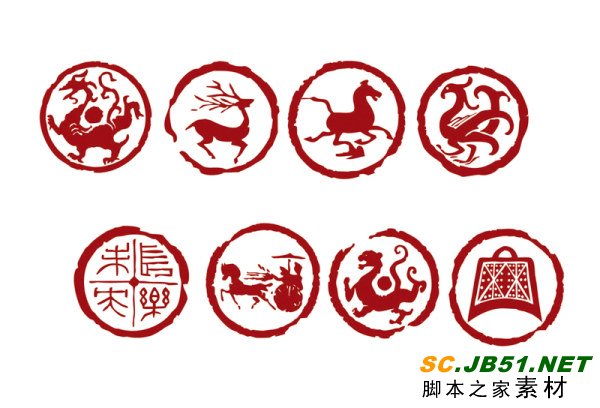 书名：汉语广视角研究
内容简介：《汉语广视角研究》为暨南大学“211工程”（中国语言文学与海外华文教育）基金资助项目。《汉语广视角研究》主要论述了香港汉语研究、词汇与话语、修辞研究、序言与后记、书评、语言教学、广告语研究等七个部分，内容涉及语言学研究的方方面面。《汉语广视角研究》适合从事相关研究工作的人员参考阅读。
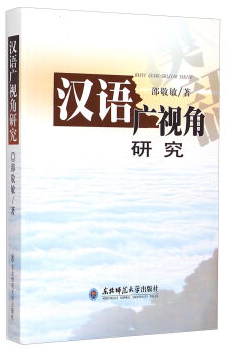 索书号码：H1/37
藏书地点：二楼社科书库
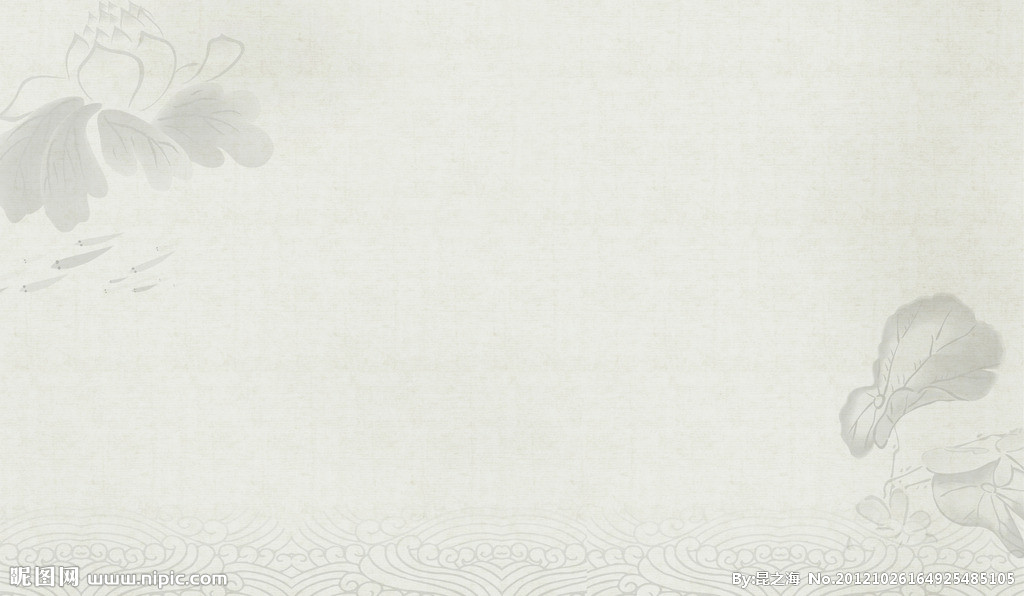 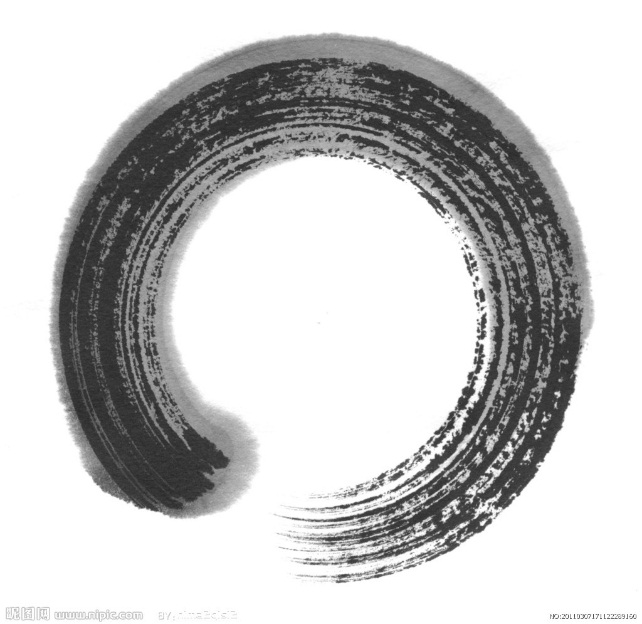 书名：六级翻译强化训练
内容简介：《六级翻译强化训练100题》是新东方考试研究中心研发的翻译强化训练习题集，适合备考改革后的六级翻译考试。全书分为三个部分：
　　首要部分为强化翻译基础。这部分内容从翻译理论和六级考试两个层面进行讲解，理论联系实际，既可以帮助考生快速掌握汉译英实用理论和技巧，也可以帮助考生对六级常考语法和句式进行简单的梳理，在有限时间内帮助考生打好翻译基础。
　　第二部分为强化翻译100题。这部分内容分10个单元，共100篇翻译习题，覆盖考试要求的中国历史、文化、经济、社会发展等话题。无论在选材，还是在字数、难易度、表现形式等方面都与真题契合，力求达到高效模拟效果。
　　第三部分为附录。这部分内容收录了近500条六级翻译词汇，方便考生查找和识记，并在备考练习中予以应用。此外，附录中还收录了多篇六级翻译真题，方便考生了解考试难度，高效备考。
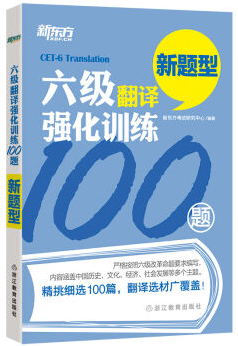 索书号码：H315.9/46
藏书地点：二楼社科书库
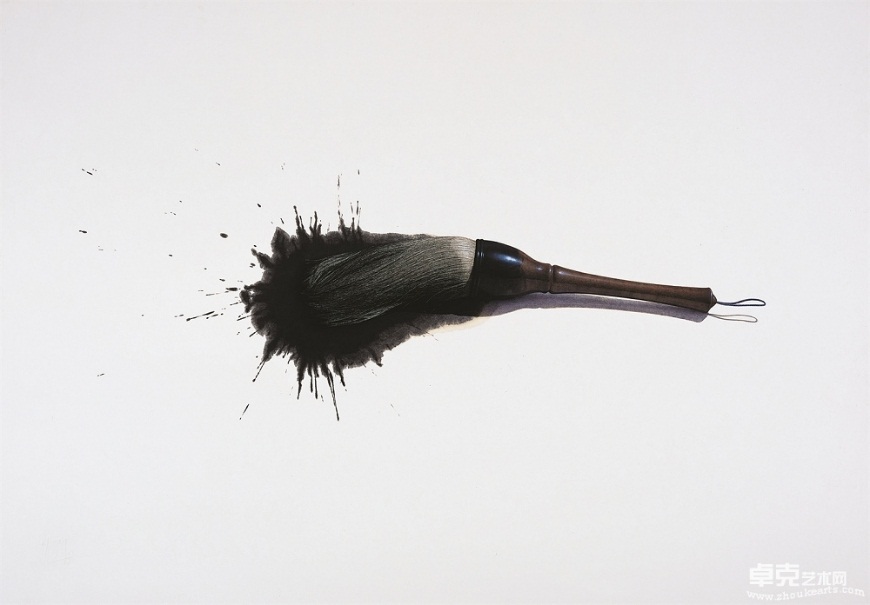 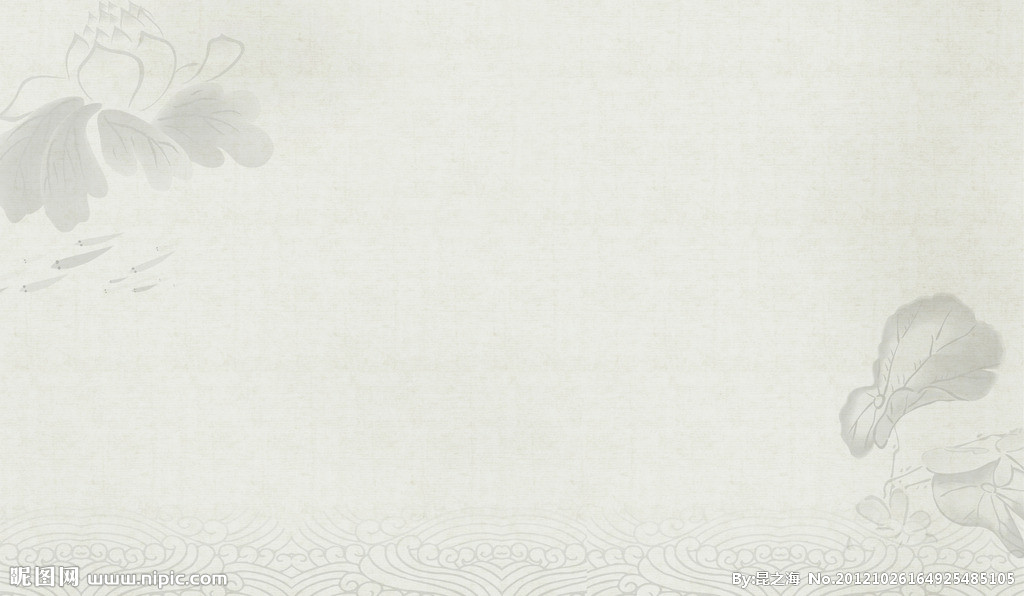 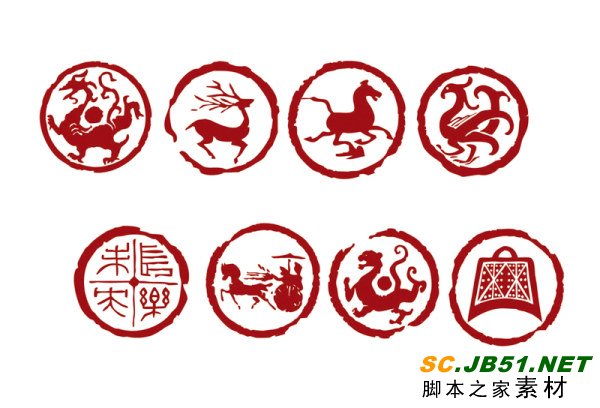 书名：小海蒂
内容简介：善良、单纯的小姑娘海蒂被姨妈送到山上，跟性情古怪的爷爷住在一起。很快，她就爱上了山上的一切。可姨妈又把她送到城里的一户人家去陪伴瘫痪的小姐克拉拉。那里虽然衣食无忧，但海蒂却日夜思念美丽的大山和在山里时自由快乐的日子，海蒂因此患上了梦游症和思乡病。在克拉森医生的帮助下，海蒂终于又回到山上。海蒂热心地帮助羊倌彼得的奶奶，使失明的奶奶心中充满了光明。在海蒂和阿尔姆大叔的共同努力下，瘫痪的克拉拉小姐也重新站了起来。
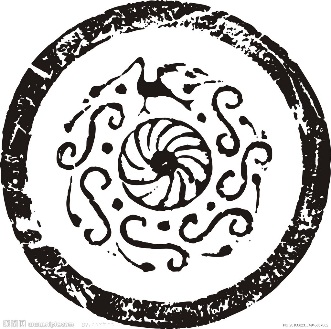 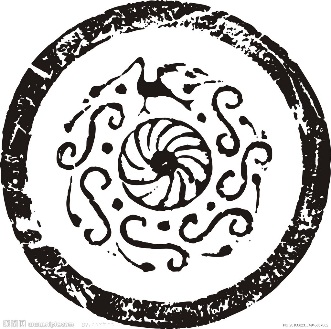 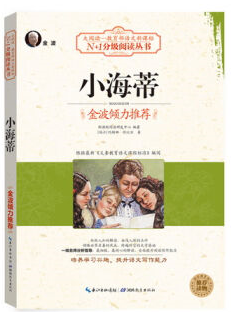 索书号码：H319.4：I/161
藏书地点：二楼社科书库
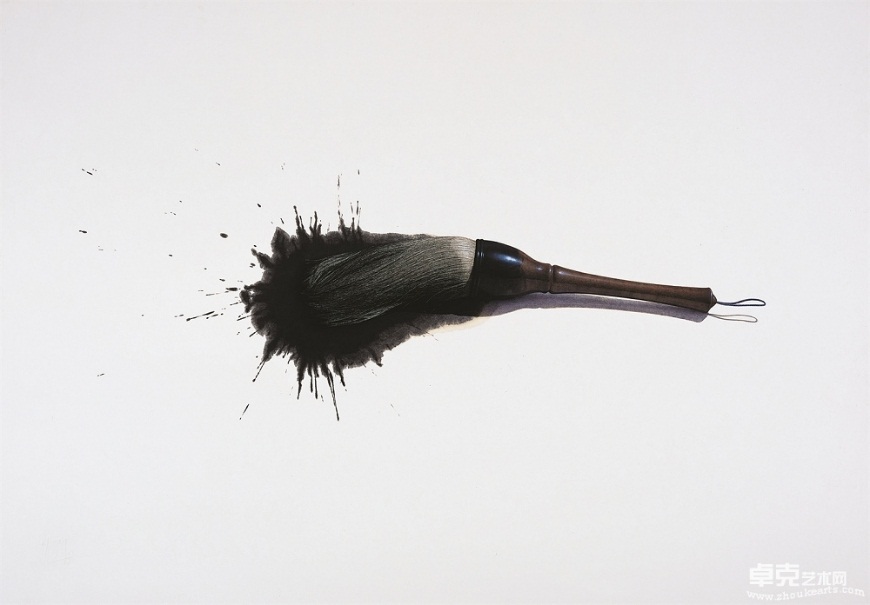 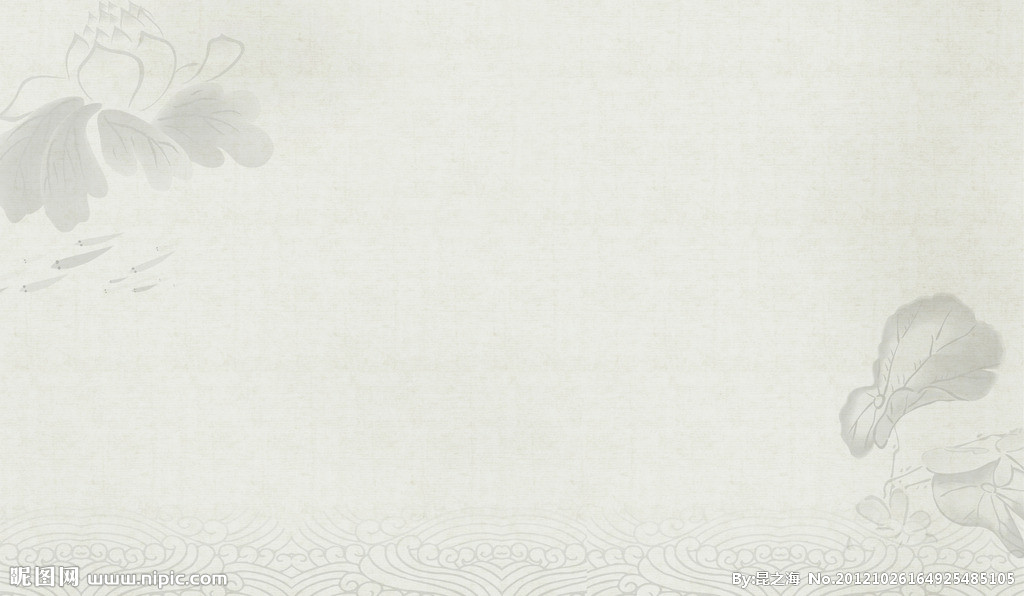 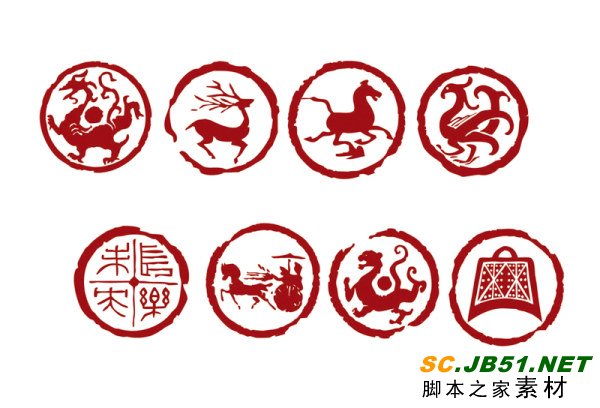 书名：哈姆莱特
内容简介：威廉·莎士比亚（WilliamShakespeare，1564—1616），英国文艺复兴时期伟大的剧作家、诗人，欧洲文艺复兴时期人文主义文学的集大成者。他是一位空前也可说绝后的伟大戏剧诗人，是有史以来全世界伟大的文豪。莎士比亚的杰作是公认的人类文化瑰宝，而他著名的四部巨著《哈姆雷特》、《奥瑟罗》、《李尔王》和《麦克白》世称莎士比亚的“四大悲剧”，是人类文学史乃至文明使上著名的篇章。
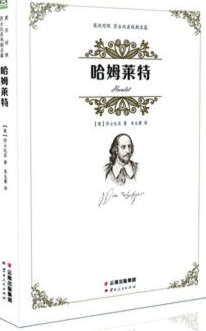 索书号码：I561.33/16
藏书地点：二楼社科书库
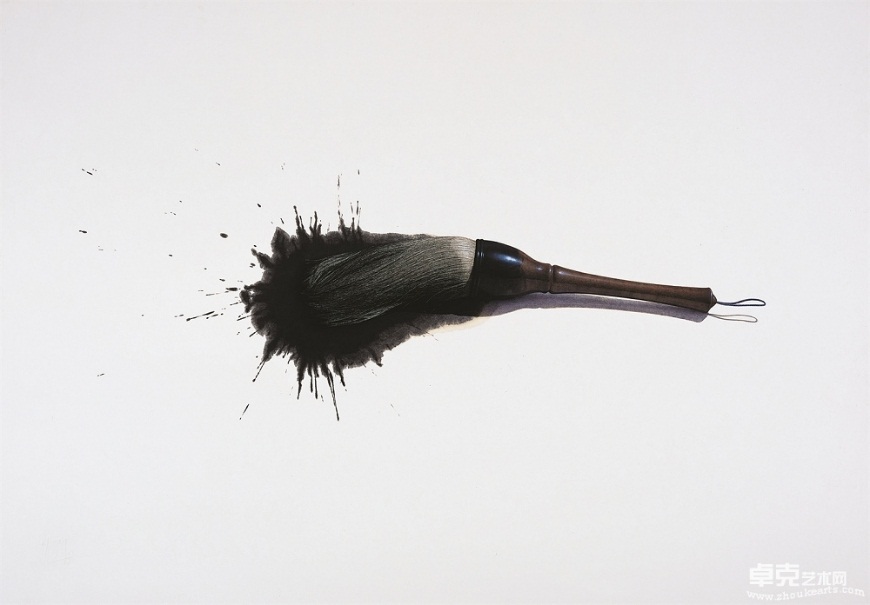 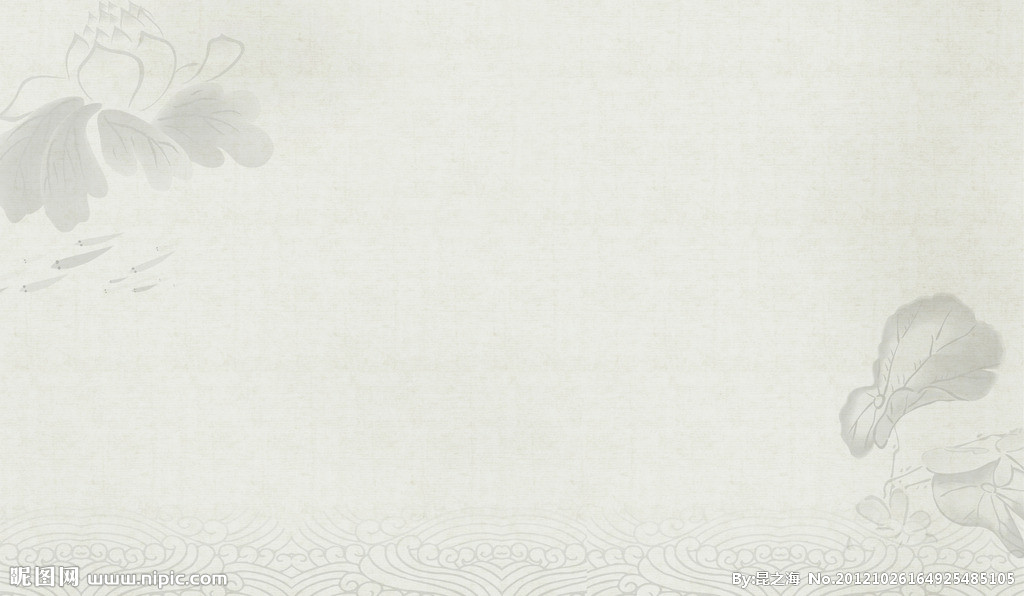 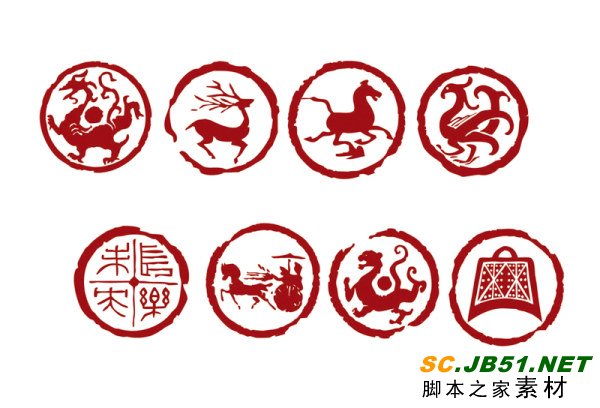 书名：生活的船
内容简介：《生活的船》讲述太阳的热力一减退，冬日的寒气就逼上来。宽宽的河面，静悄悄的，枯苇在水道两边组成了宽而厚的苇墙，船一驶过，柴油机的工作声就被苇墙渲染并且放大，反复地回响，很可能会传到很远的地方去……阳光照耀时在河面上打漂漂的“章鸡儿”也消失了踪影……暮气渐渐弥散，寒气更加袭人。
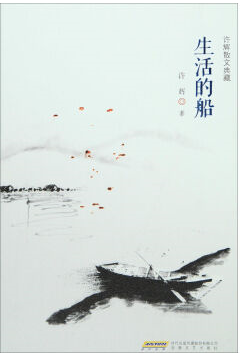 索书号码：I267/653
藏书地点：二楼社科书库
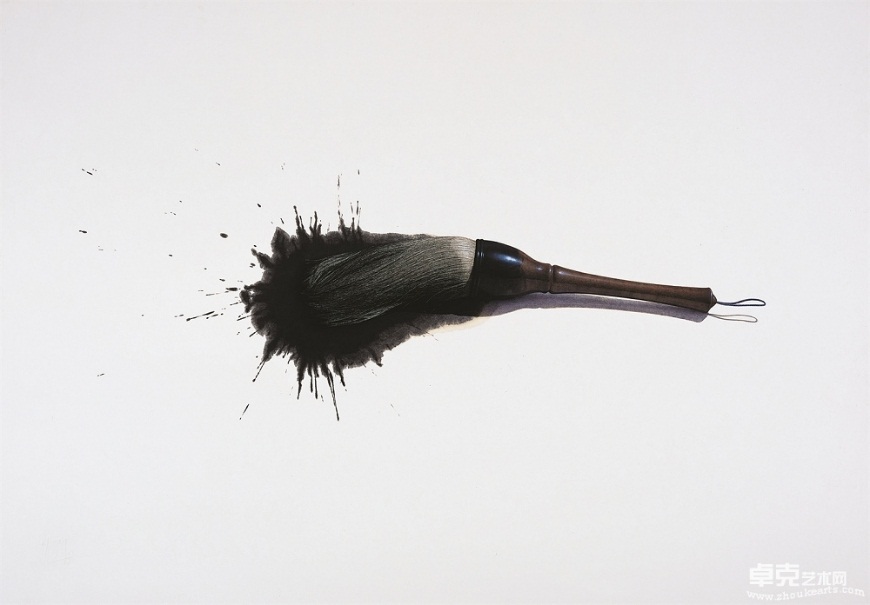 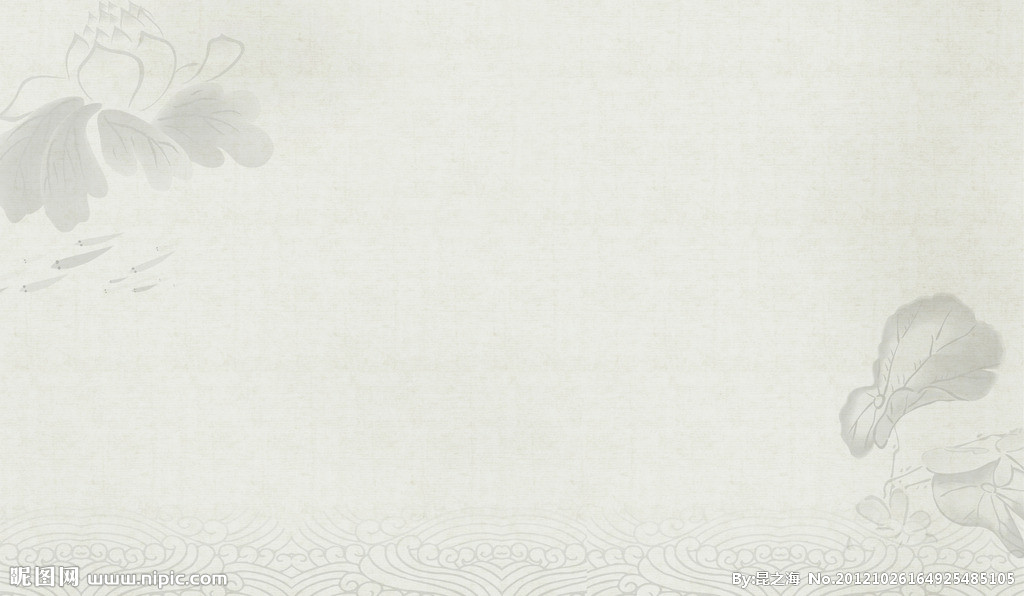 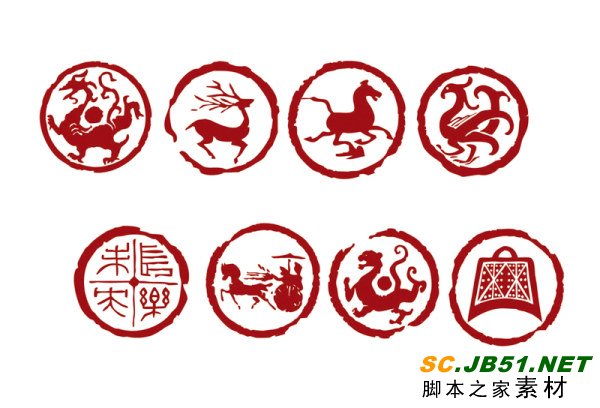 书名：第一夜
内容简介：《第一夜》是一部混合了科幻、探险、阴谋、爱情与亲情的小说，被法国读者称为“一部带着糖浆式的幸福感的作品”。这是马克?李维用两年多的时间酝酿和收集资料，然后连续四个月平均每天工作17个小时创作完成的作品。故事发生的地点从巴黎、伦敦、阿姆斯特丹、希腊、中国到埃塞俄比亚、智利，横跨欧美亚非四大洲，将奇谲瑰丽的想象和波澜壮阔的场景巧妙融入文字之中，是马克??李维最丰满动人的一部作品。
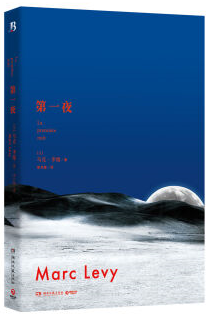 索书号码：I565.45/32
藏书地点：二楼社科书库
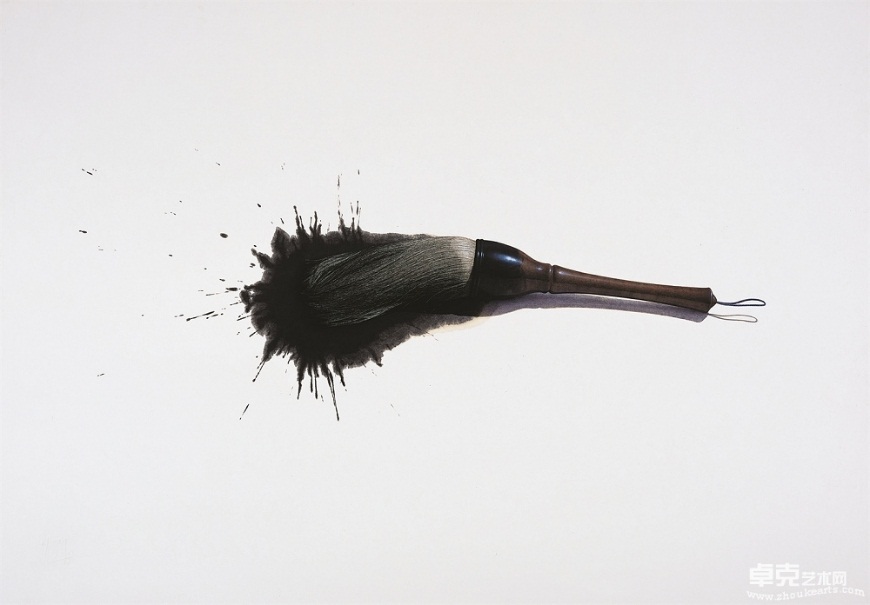 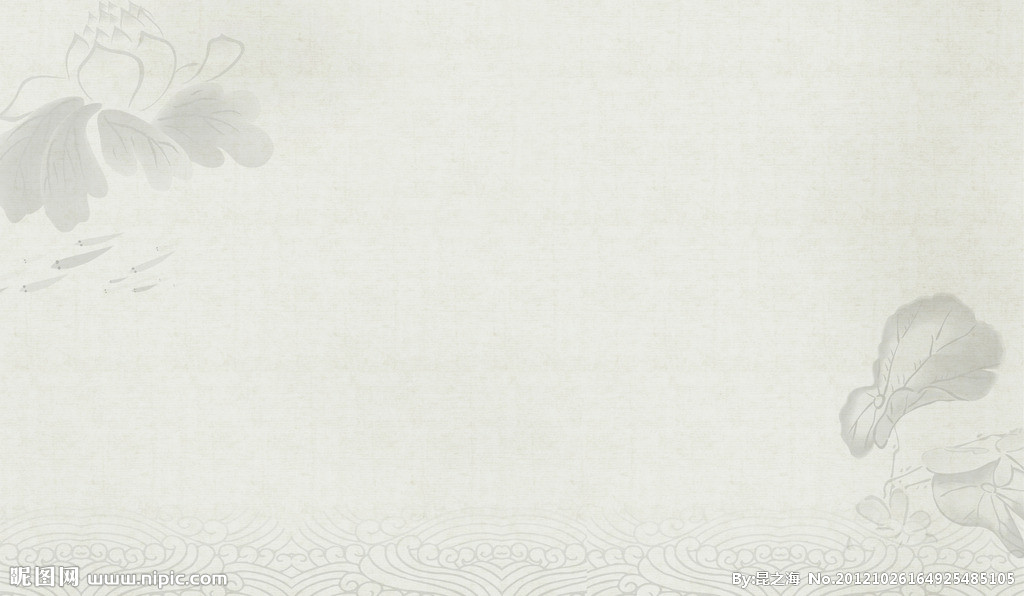 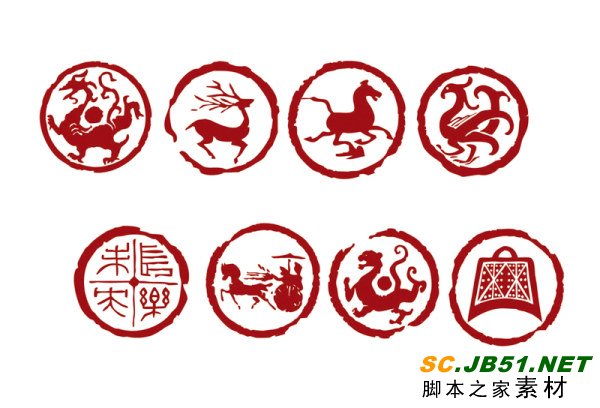 书名：花魂.花语
内容简介：世间自有百花香。花，为这个世界绽放着青春；花，为这个世界奉献着美丽。而DANG*当岁月一页页掀过，不知不觉间，她们也已成为我生命中的一个重要部分。花中有母亲的身影，花中有恋人的目光，花中有好友的笑靥，花中有我少时的天堂，花中藏着我无穷的思念，花中寄托着我无尽的遐想。这些深情，这些喜爱，汇成一阕阕词，一首首诗，深情地倾诉着，吟唱着，这就是——花魂、花语。
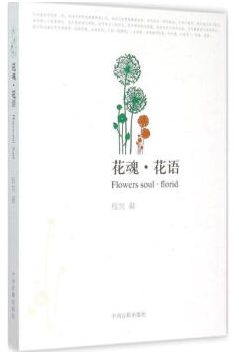 索书号码：I227/173
藏书地点：二楼社科书库
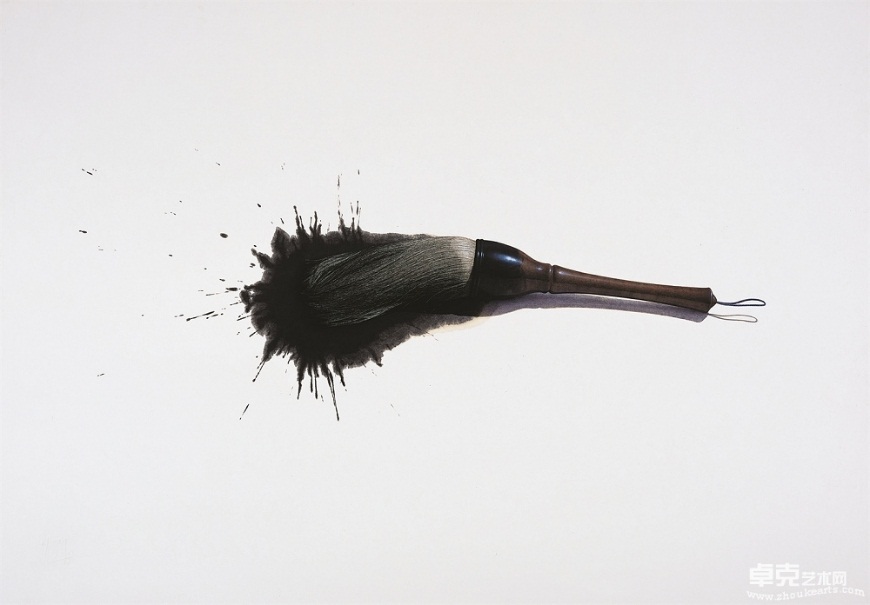 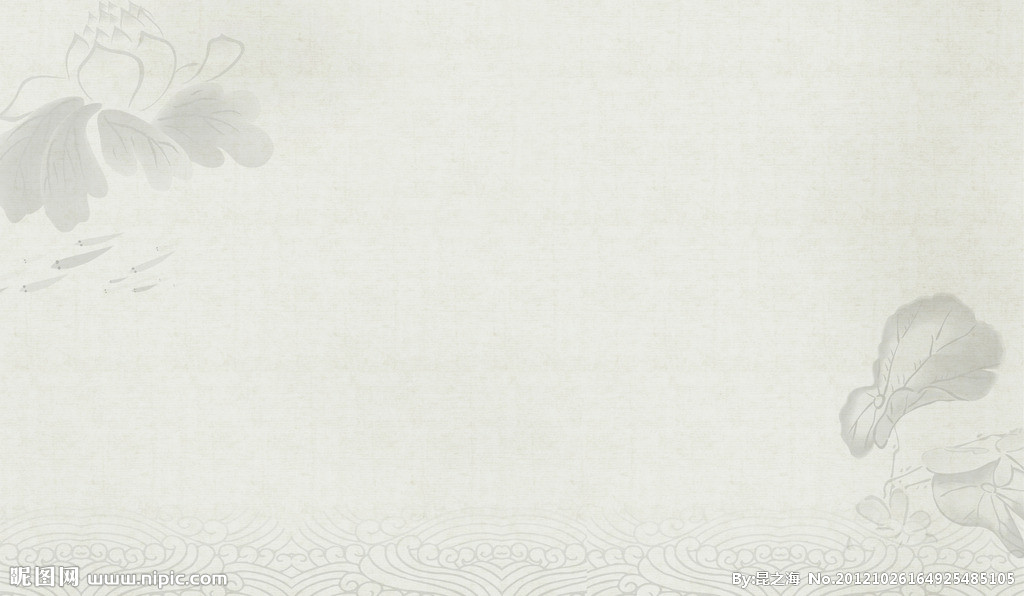 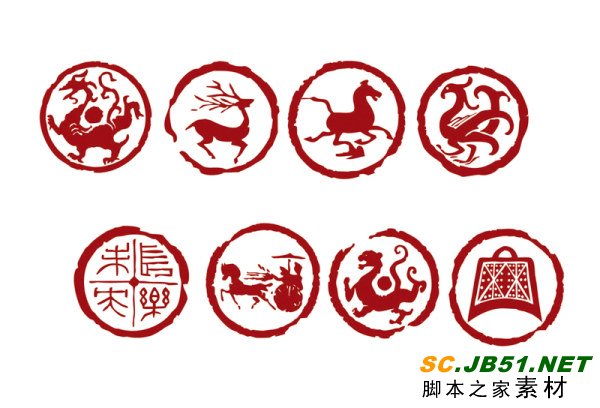 书名：生命里最美好的春天
内容简介：春天真的来了，弟弟的手和我的手紧紧握在了一起，弟弟和我永远地定格成了两个为自由而战的孩子。与六千万死难者相比，我们是如此幸运。
        1943年的法国，笼罩在二战的阴云下，政府成为纳粹的傀儡，警察变身为打手。犹太少年雷蒙变成了让诺，他失去了家庭、亲人，和他的弟弟投入了抵抗运动，成为众多为自由而战的孩子的一员。对自由的信仰与渴望赋予他无比的勇气与热忱，他和伙伴们一起炸铁路、搞暗杀，以为这就是肆意飞扬的青春。可他不知道的是，游戏终将会落幕，而他和他的伙伴们将会成为权力和战争无辜的牺牲品。
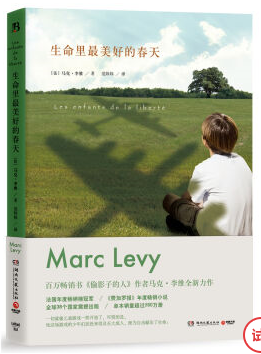 索书号码：I565.45/35
藏书地点：二楼社科书库
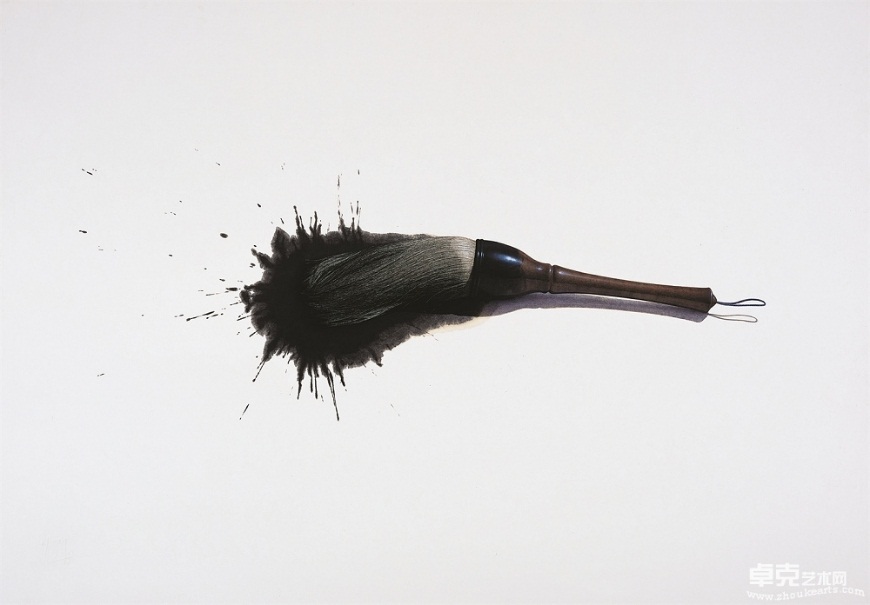 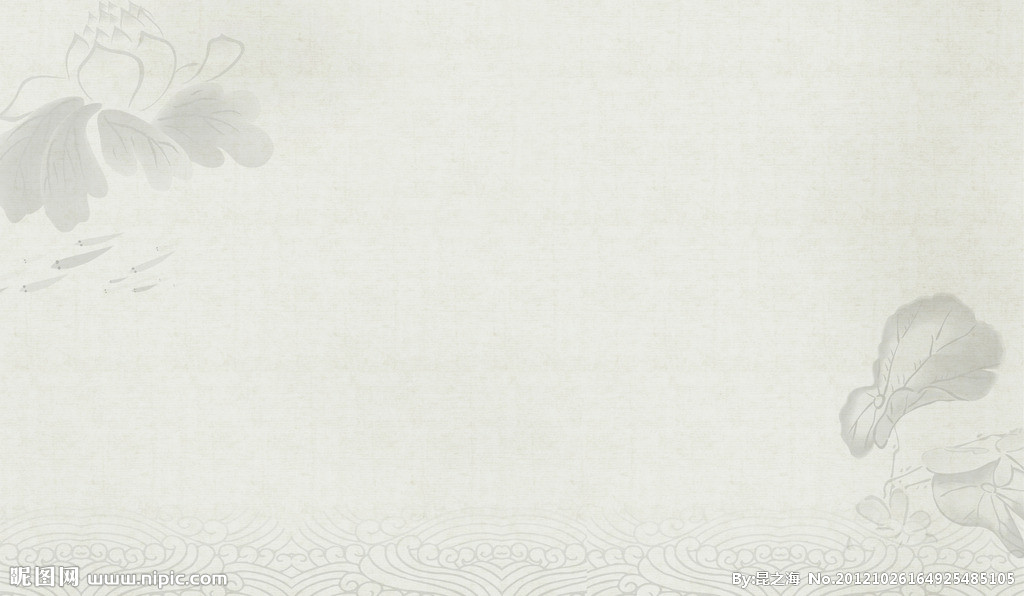 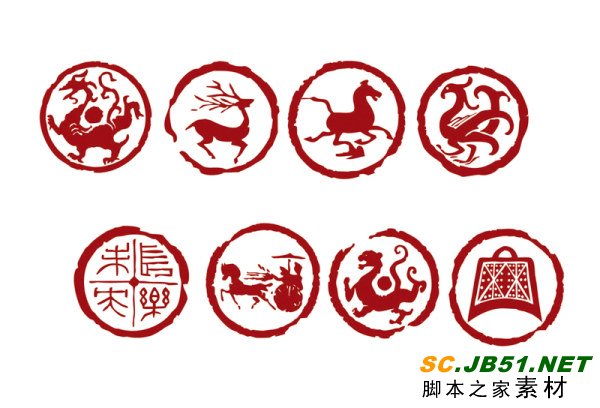 书名：大设计
内容简介：宇宙何时并如何起始？我们为何在此？为何是有非无？何为实在本性？为何自然定律被这么精细地调谐至让我们这样的生命存在？以及我们宇宙的表观"大设计"能否证实使事物运行的仁慈的造物主？科学能否提供另一种解释？　　有关宇宙起源以及生命本身的*基本的问题，曾经为哲学的范围，现在占据着科学家、哲学家和神学家相遇但却自说自话的领地。在霍金和蒙洛迪诺的新书中，他们以精彩简朴的非专业语言表述有关宇宙奥秘的全新的科学思考。　　他们在《大设计》中解释，根据量子论，宇宙不仅具有单独的存在或历史，而且同时存在每种可能的历史。把这种思想应用于宇宙整体，就对因果概念本身提出疑问。然而，霍金和蒙洛迪诺描述的"从顶到底"的宇宙学方法会说，过去没有采取确定的形式这一事实意味着，我们因观察历史而创造历史，而非历史创造我们。作者进一步解释，我们自身是宇宙极早期的量子涨落的产物，并且展现量子论如何预言"多宇宙"--该思想是说，我们的宇宙只不过是自发地从无中出现的许多宇宙中的一个，每个宇宙具有不同的自然定律。　　霍金和蒙洛迪诺在这过程中诘问实在的传统概念，提出"依赖模型"的实在论，这是我们能够希望找到的答案。他们以对M理论的精彩评价来结束全书，M理论解释了制约我们和我们宇宙的定律，它还是完备的"万物理论"的目前可行的仅有候选者。他们写道，如果被证实的话，它将是爱因斯坦寻求的统一理论，也是人类理性的胜利。
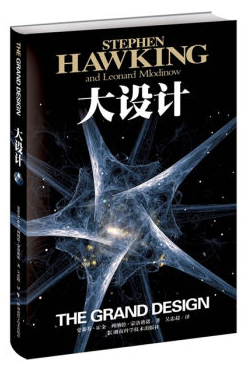 索书号码：Z228/169
藏书地点：四楼专业书库
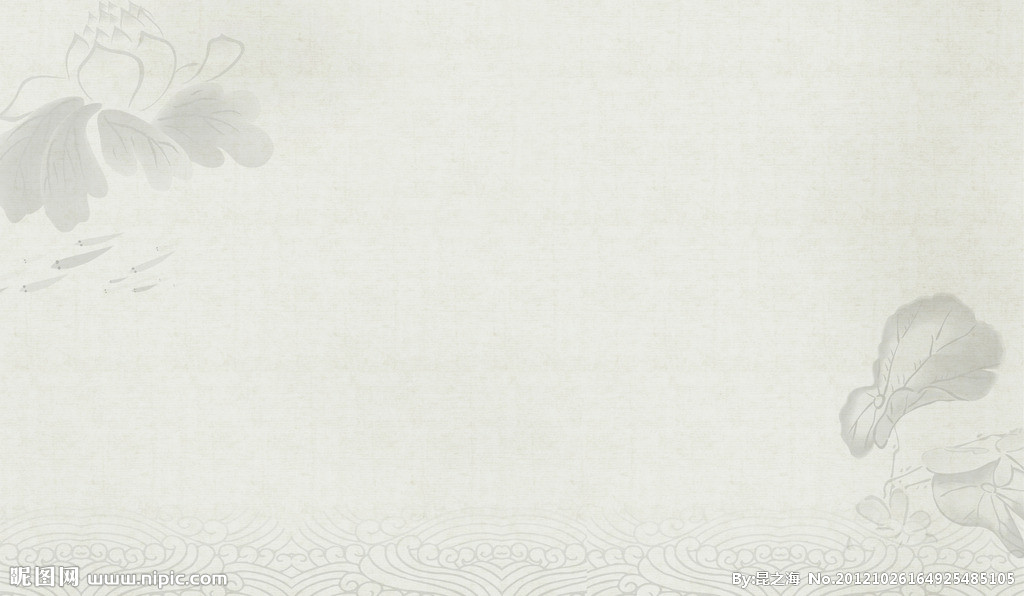 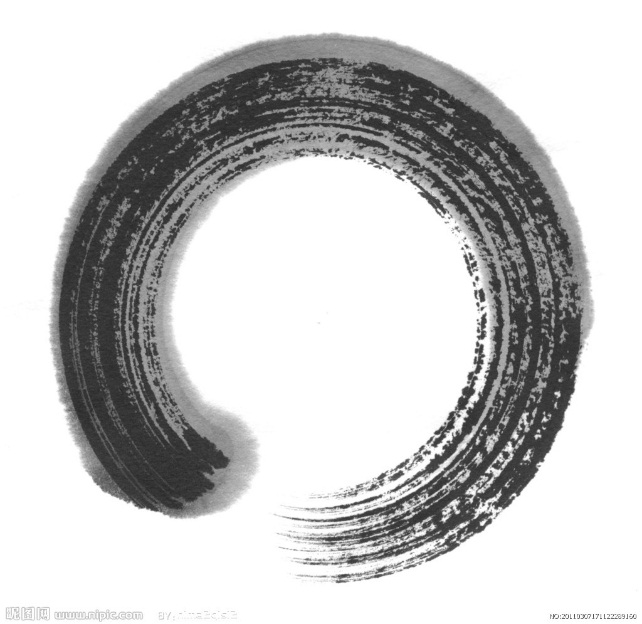 书名：人力资源规划
内容简介：本书在系统介绍员工培训管理的基本理论和方法的同时，全面阐述了培训需求分析、培训项日设计、培训课程设计与开发、培训项日实施与控制、培训评估等内容，从培训流程的各个环节促进培训迁移的发生，提升培训效益。书中丰富生动的典型案例，以及每章章末的大量自测题，可以帮助读者更好地了解和掌握所学内容。本书适合于人力资源管理专业学生、从事培训工作的人员以及其他有关人士阅读和使用。
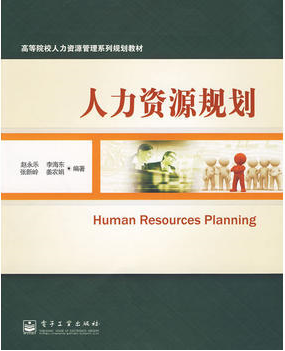 索书号码：F241/26
藏书地点：四楼专业书库
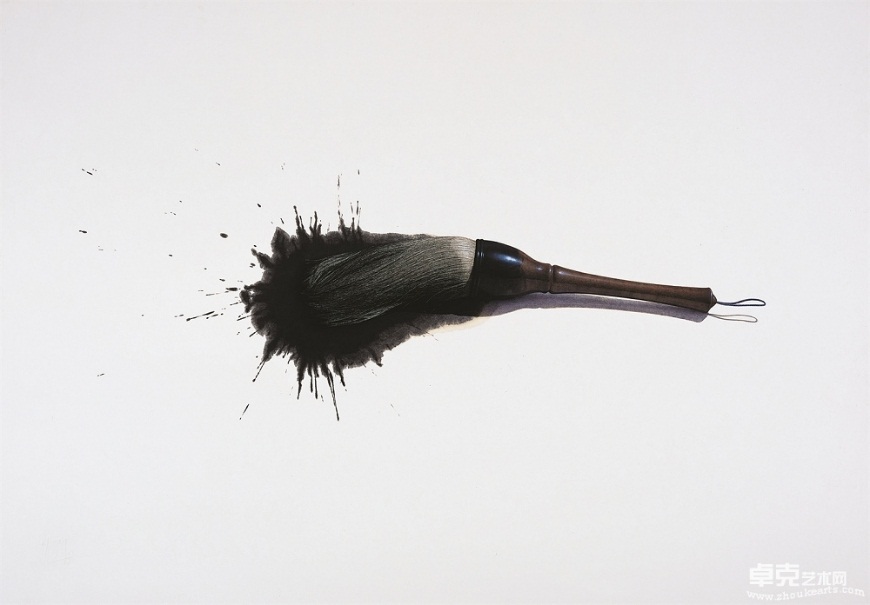 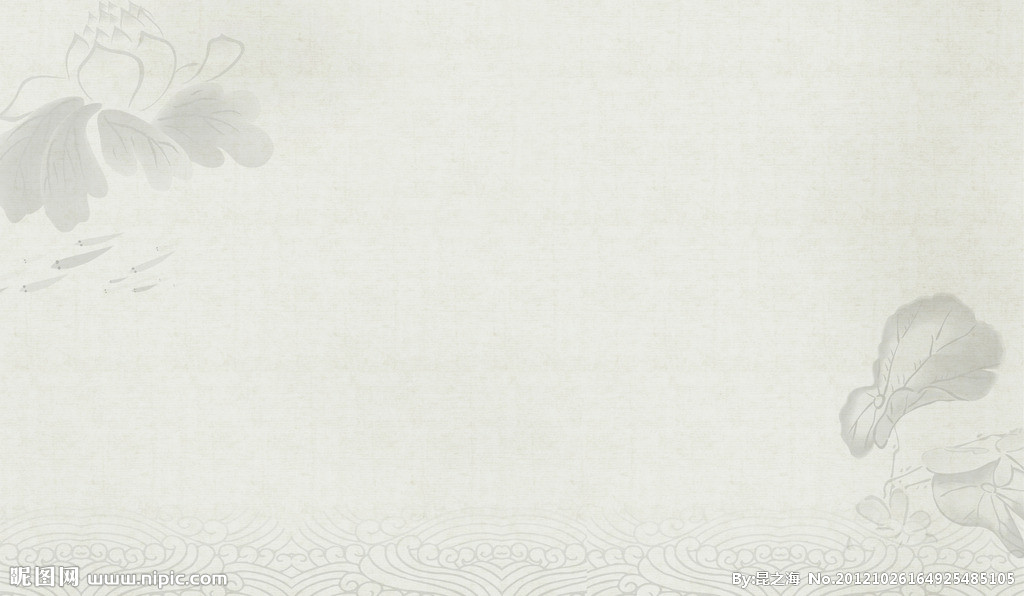 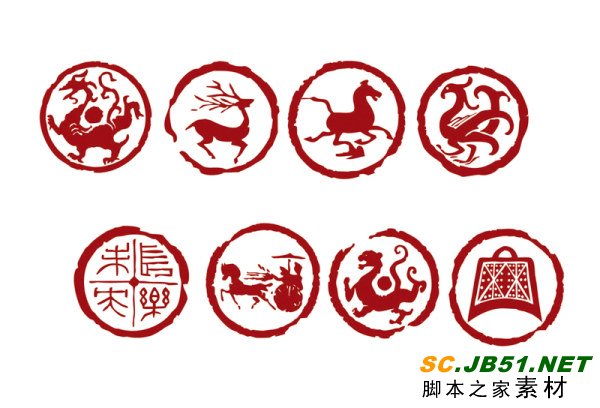 书名：网上炒外汇
内容简介：《网上炒外汇实战》面向打算炒汇的不同职业人群编写。全面、系统地阐述了外汇技术指标预测分析方法和不同外汇投资种类的炒作方法，并对网上银行的基本操作以及计算机信息安全进行了详细的介绍。《网上炒外汇实战》共14章，包括了各种外汇项目的炒作方法以及窍门。　　《网上炒外汇实战》的最大特点就是以技术分析为本，再辅以实战经验，使得理论联系实际，具有很强的操作性，可指导炒汇者日常的操作。读者在阅读本书内容之后，可熟练地进行外汇炒作，并能够获得可观的收益。
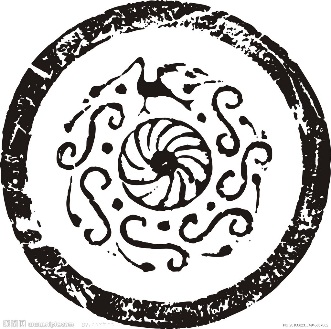 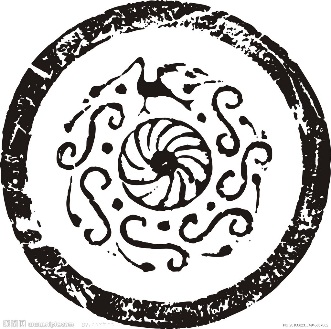 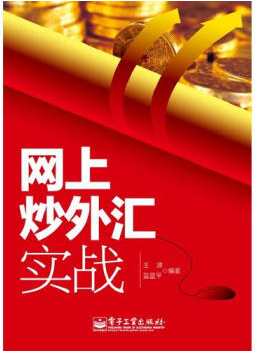 索书号码：F830.92-39/1
藏书地点：四楼专业书库
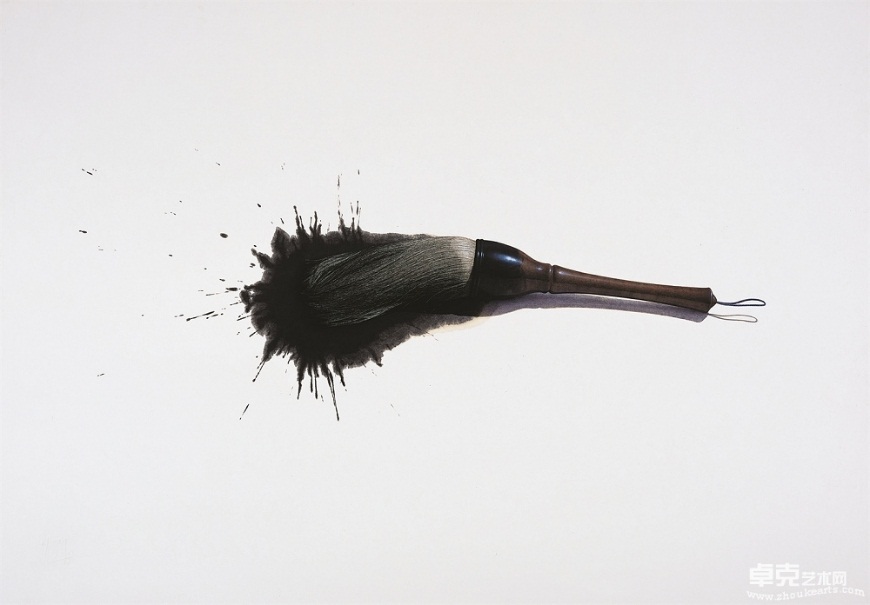 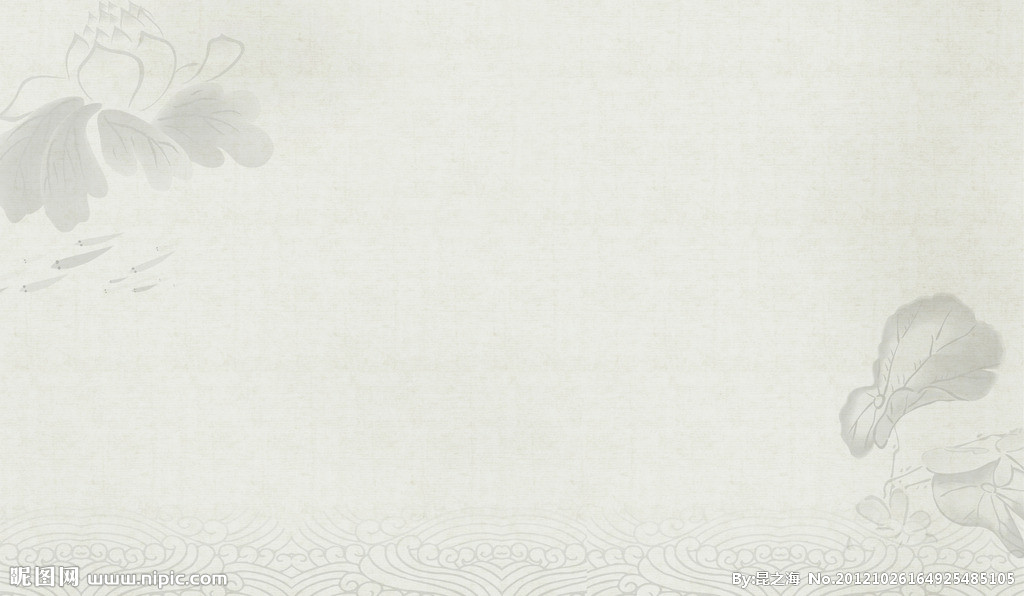 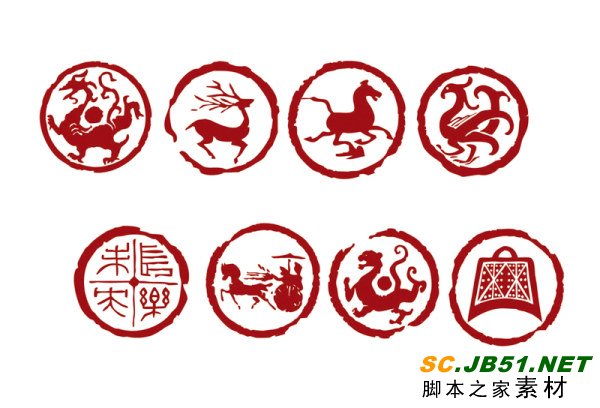 书名：物流会计
内容简介：随着电子商务的迅猛发展，物流服务已经成为人们生活中不可或缺的一部分，相应地，物流企业的经济业务也日益复杂起来。如今，物流业已演变为一个新型服务行业，它将运输、储存、装卸、搬运、包装、流通加工、配送、信息处理等业务有机结合起来，形成了一个完整的供应链，为用户提供多功能、一体化的综合性服务。 物流企业具有不同于工业企业、传统服务业的经营特点，这决定了其会计处理也有一定的特殊性，主要表现在收入结算、资金周转、计量单位、成本费用构成、计算对象、基本业务核算等方面，因此专门针对物流行业进行详细的会计实务分析非常必要。 由于会计法规和税收政策在不断更新，物流企业的经营业务也日益广泛，这都需要日常会计核算处理适应新的变化。本书在深入研究物流企业发展现状的基础上，根据新的企业会计准则，合理安排会计实务的结构框架，以日常账务处理为主线，结合实务进行全面剖析，同时精选案例、辅以图表，力求条理清晰、简洁生动地呈现物流企业会计核算的特点和要求。
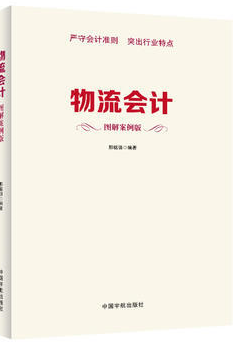 索书号码：F253.7/50
藏书地点：四楼专业书库
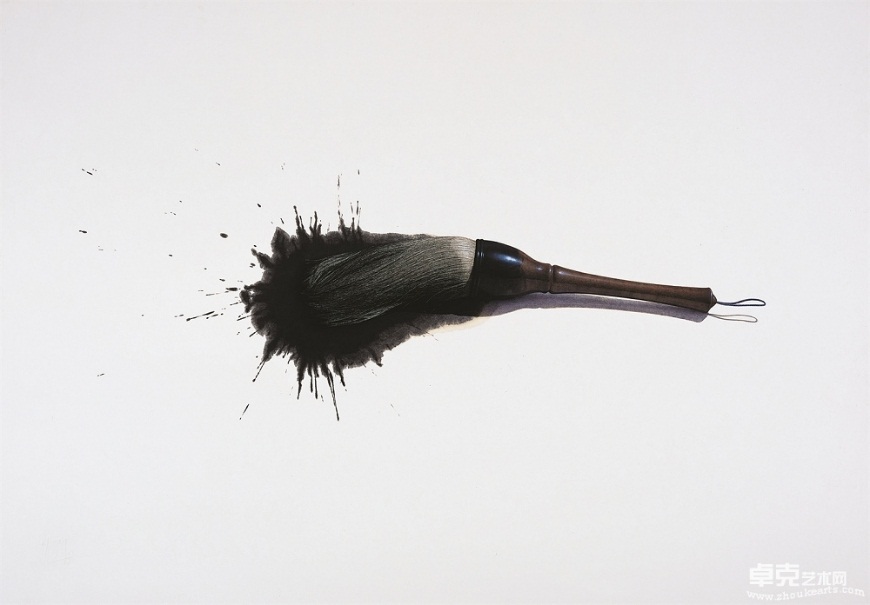 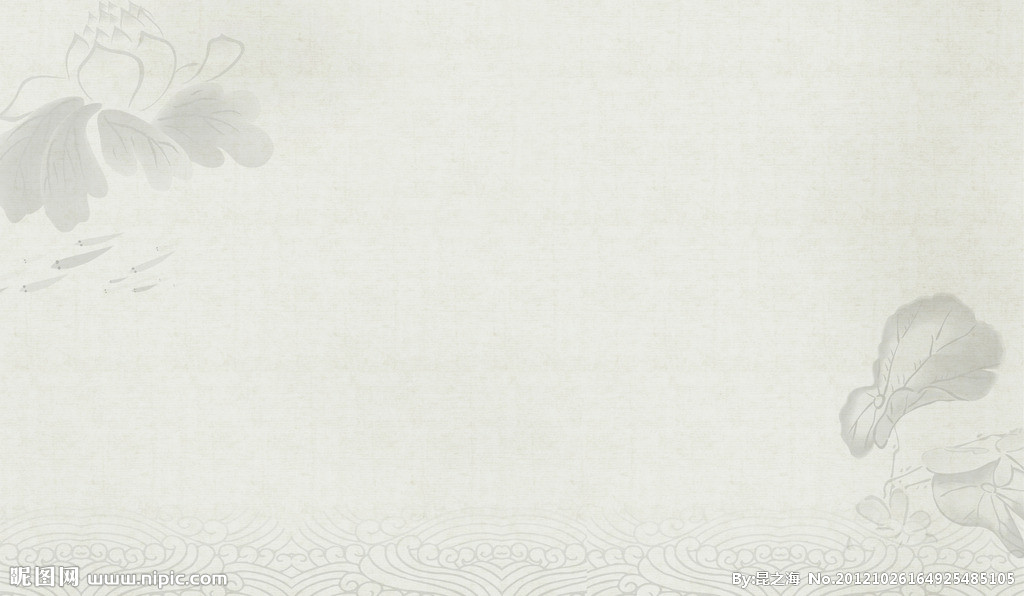 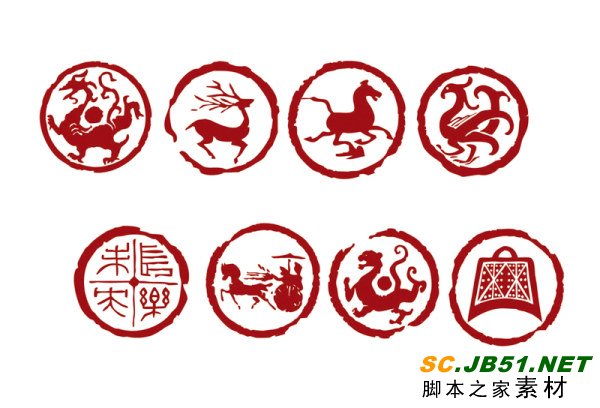 书名：Dreamweaver CS6从入门到精通
内容简介：《Dreamweaver CS6中文版从入门到精通》将向您传达如下信息：（1） 传授设计公司绝不会透露的设计秘诀。由具有多年网站开发和网页设计教学经验的专业网页设计师传授不可背离的网页设计原则和设计公司绝不会透漏的设计秘诀。（2） 用代码说话，阐释枯燥的技术理论。116个代码解密让您真正理解实现该功能的后台支持理论，38个知识拓展开阔您的学习思路。（3） 真实再现商业网站创建全过程。通过41个商业案例，对不同知识点进行实战操作，真实展现设计方法与技巧，满足实际工作的需要。
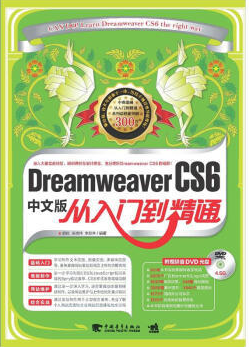 索书号码：TP393.092.2/5
藏书地点：四楼专业书库
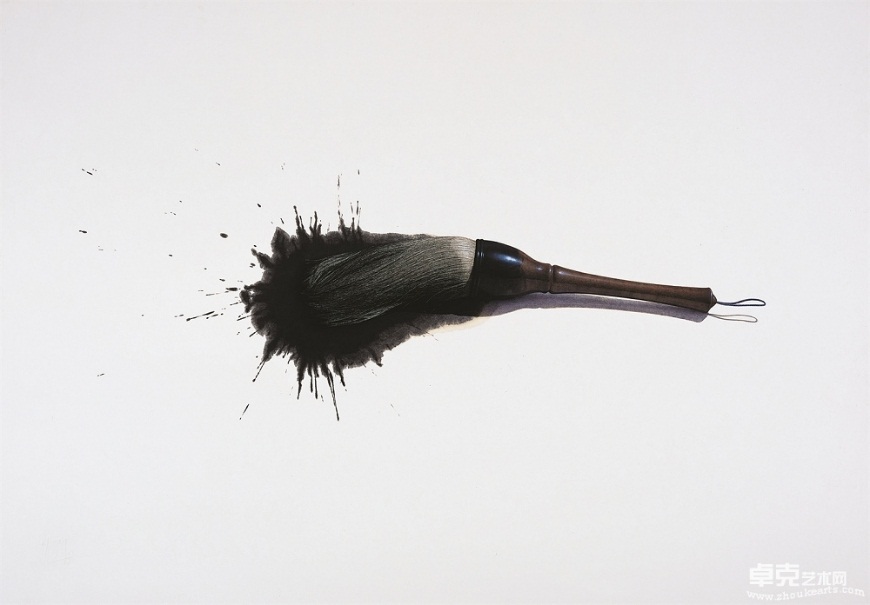 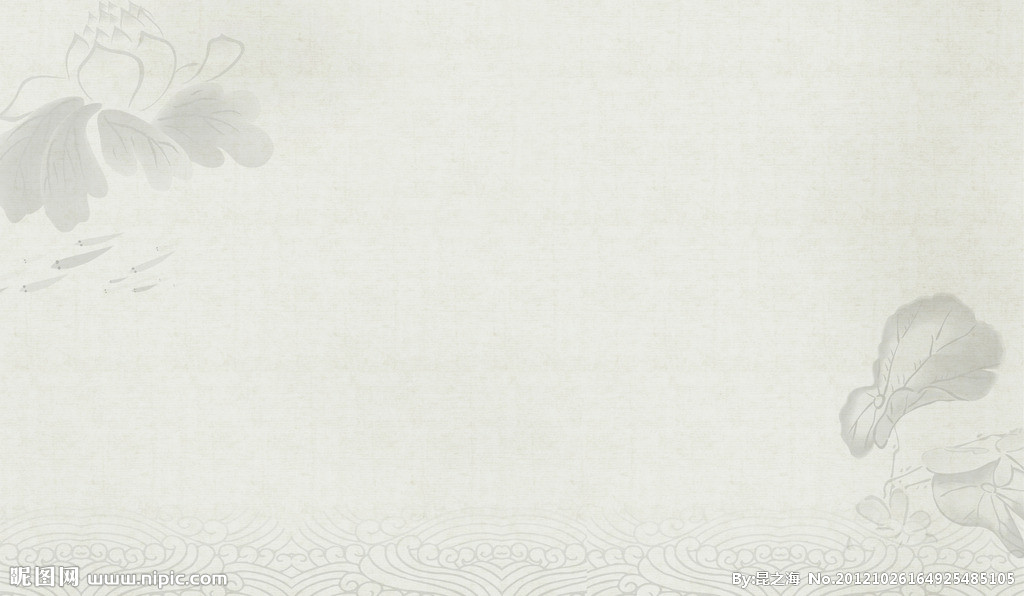 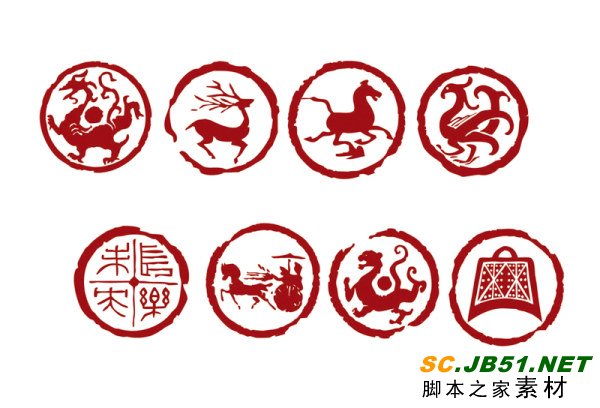 书名：PLC电气控制系统设计及应用
内容简介：  庞科旺、袁文华编著的《PLC电气控制系统设计及应用》主要介绍了PLC的基础知识、常用低压电器和控制电路基础知识以及系统设计和实践等内容。全书共分5章，主要内容包括可编程序控制器、西门子S7-200系列PLC、PLC电气控制系统常用低压电器、PLC电气控制系统应用设计、PLC电气控制系统设计实例等内容。书中给出的工程实例可帮助读者更好地了解和掌握PLC电气控制系统的设计。     本书内容理论联系实际，既可供电气工程专业技术人员参考，也可作为高等学校自动化、电气工程及其自动化等相关专业本、专科的教材或参考书。
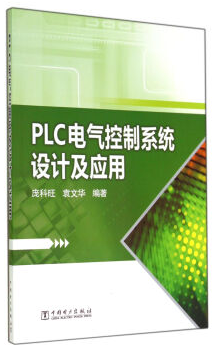 索书号码：TM571.2/4
藏书地点：四楼专业书库
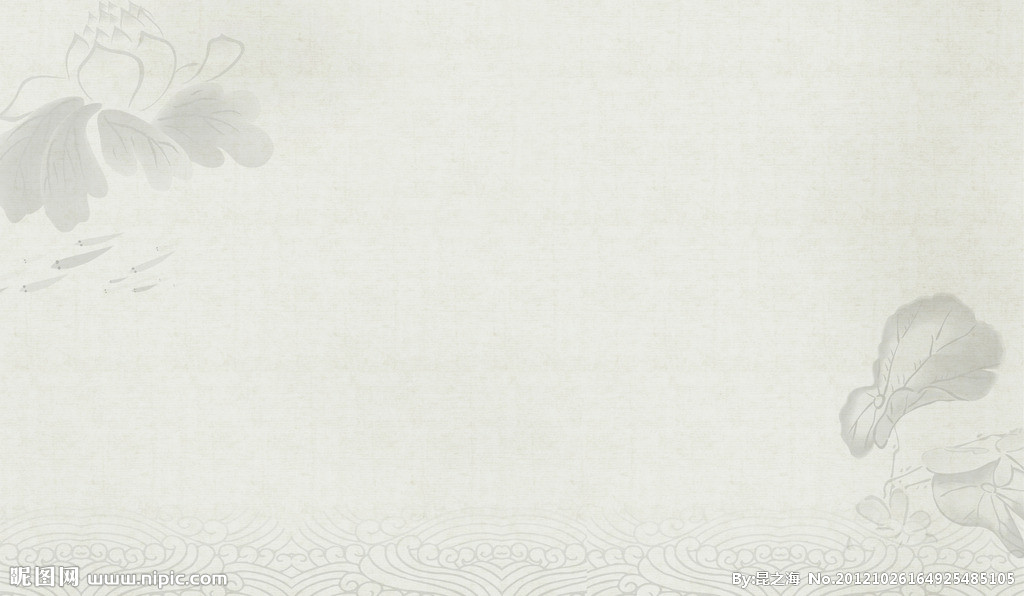 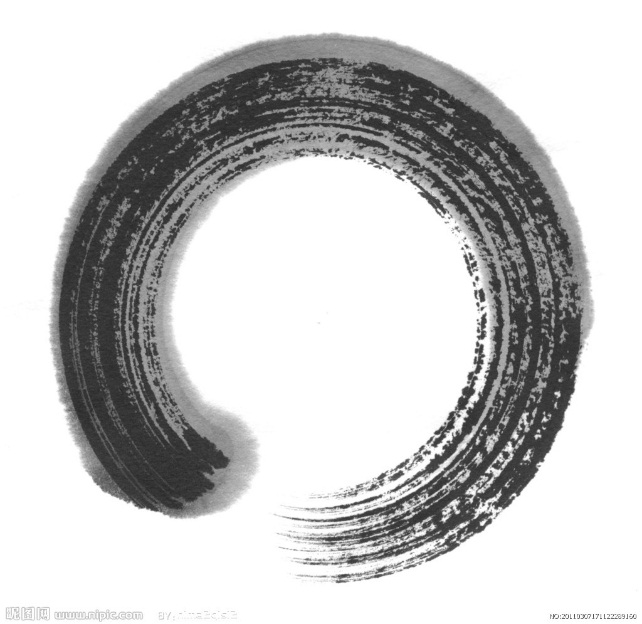 书名：现代物流管理基础（第2版）
内容简介：《现代物流管理基础（第2版）》以物流岗位作业活动认知为主线进行编写，分为上、中、下三篇。每篇赋予学习者不同的角色，在角色转换中引领学生“走进物流世界”，去认知“物流作业活动”和“物流管理系统”。《现代物流管理基础（第2版）》以专业能力培养为主线，以职业核心能力培养为落脚点，注重理论与实践的对接；注重职业道德教育、职业生涯规划教育、职业资格考试与专业理论知识的对接；注重专业与行业、企业的对接；注重个人能力与团队协作能力培养的对接；注重教与学的对接。《现代物流管理基础（第2版）》主要包括解读物流、解读物流模式、解读物流岗位、解读职业生涯、认知包装作业活动、认知装卸搬运作业活动、认知仓储作业活动、认知运输作业活动、认知流通加工作业活动、认知配送作业活动、认知物流信息管理活动、认知物流服务管理、认知物流成本管理等十三个项目。
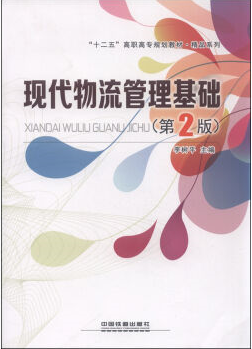 索书号码：F252.1/21
藏书地点：四楼专业书库
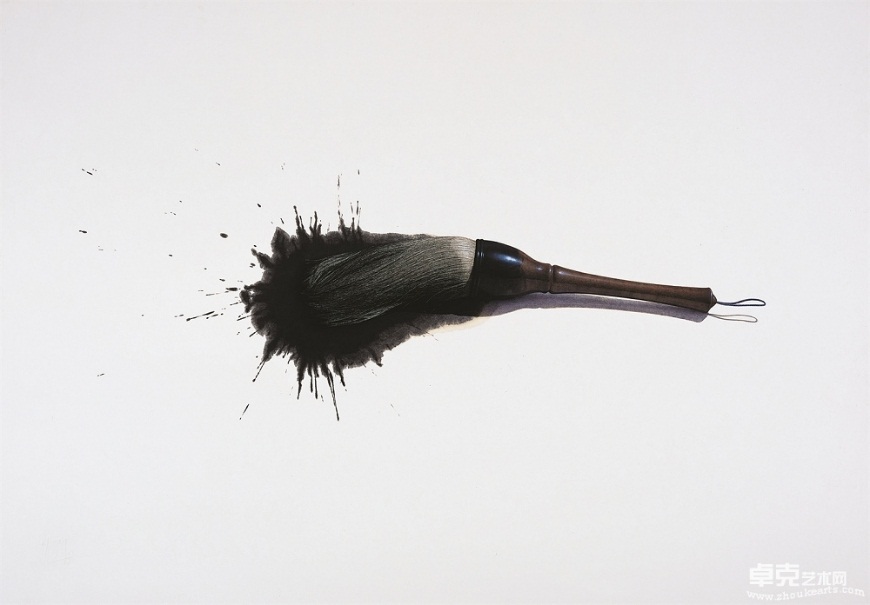 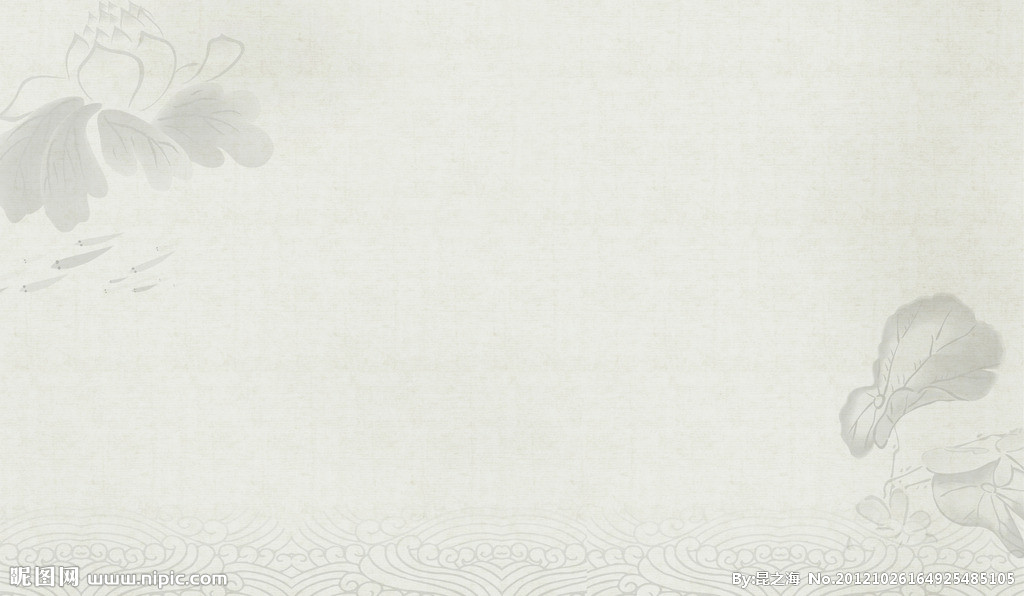 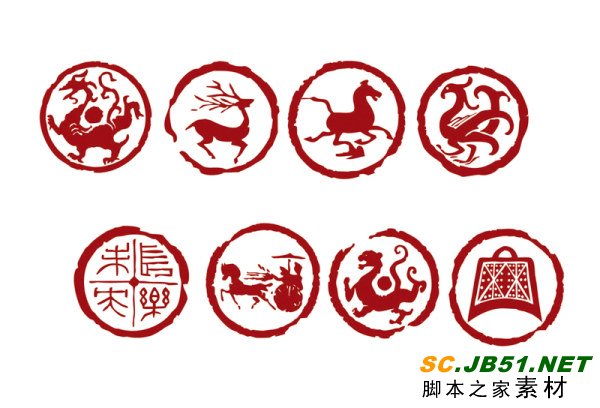 书名：互联网品牌运营宝典
内容简介：《互联网品牌运营宝典：全面解析“互联网+”下的品牌战略》是一本关于互联网品牌运营方面的书，非常系统和全面地介绍了互联网品牌运营的相关知识，《互联网品牌运营宝典——全面解析“互联网+”下的品牌战略》分为四个部分：互联网品牌运营背景、互联网品牌运营思维、互联网品牌运营技巧，以及互联网品牌传播技巧。总体来说，《互联网品牌运营宝典：全面解析“互联网+”下的品牌战略》是一本集思维、理论、技巧、方法、案例等为一体的互联网营销书籍，适用于互联网人员、电商管理人员、电商运营人员、传统企业管理人员，以及对互联网营销、品牌营销感兴趣的所有读者。
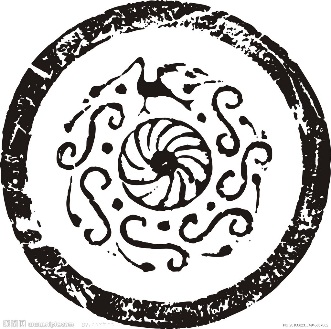 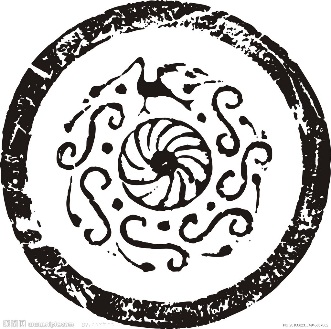 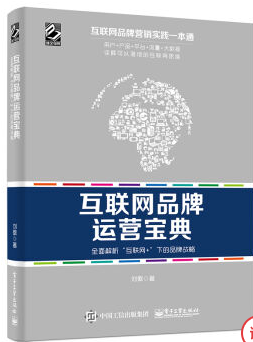 索书号码：F713.365.2/37
藏书地点：四楼专业书库
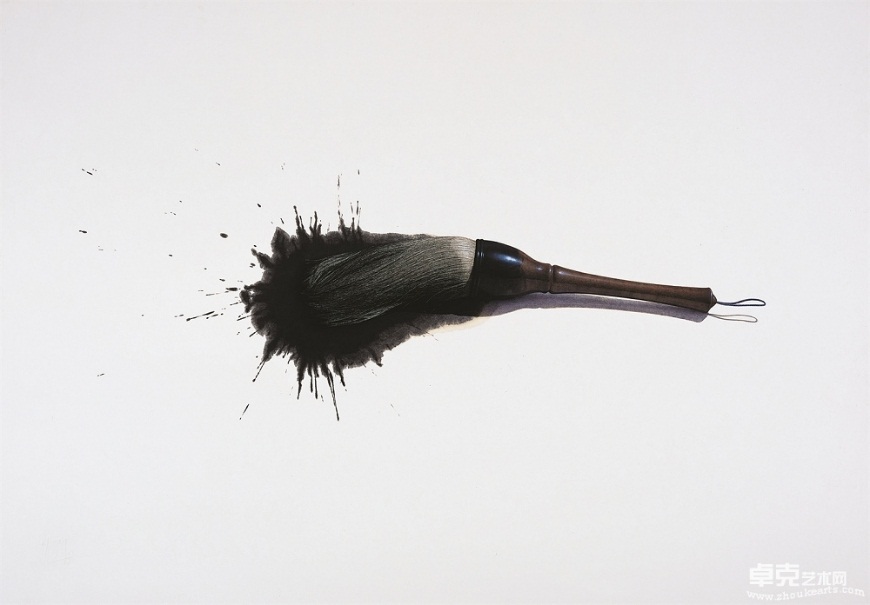 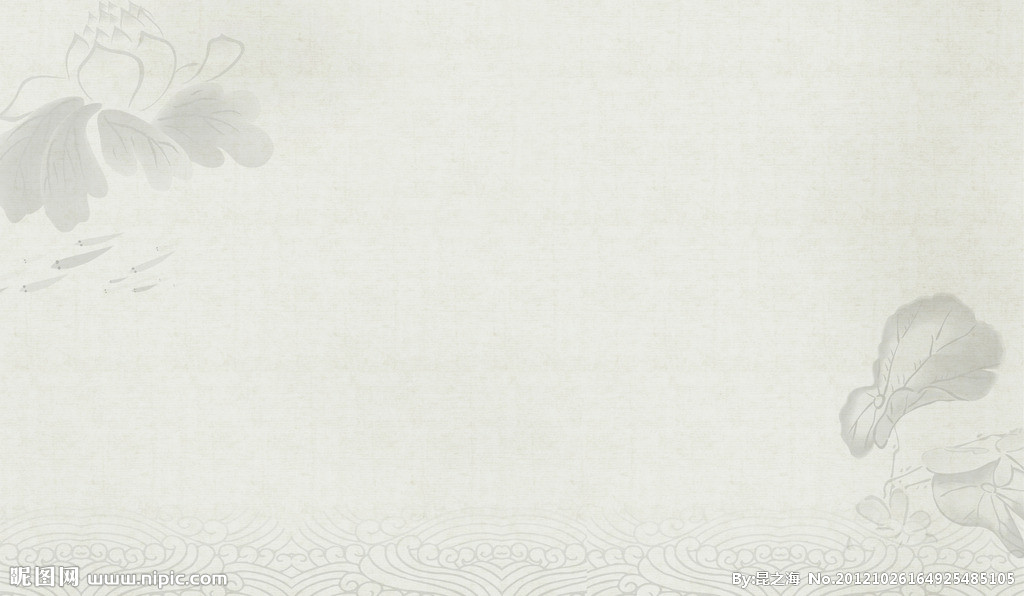 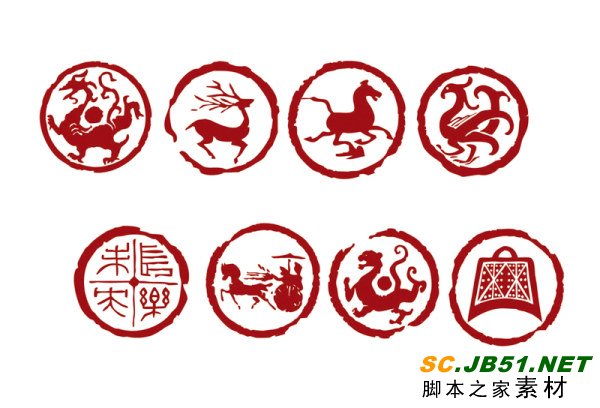 书名：总比别人先一步
内容简介：理财并不高深莫测，就和生活当中的平常事一样。理财也像开车，从起点到达目的地，到达生活愿望的彼岸。开着“理财车”，是一件幸福的事情，只有那些懂得如何驾驶的人，才能明白为什么开“理财车”是一件人生幸事。开着“理财车”的人，总是会比那些走路的人要快，“理财车”不仅吃苦耐劳，而且能够让主人在人生的路上，跑在别人的前面。一个人的“理财车”，就像是他自己的一双“神奇跑鞋”，更像是他掌控自如的“骏马”，如果懂得关心它、照顾它、珍惜它，它就会有所回报，时刻听从主人的召唤，载着主人奔向幸福的生活，载着主人在风雨兼程的人生路上，赢在起点，赢得先机，使主人总是比别人先一步！
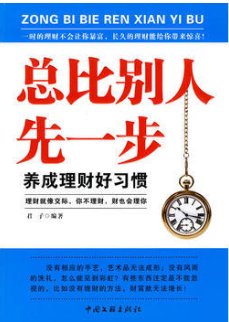 索书号码：F83/13
藏书地点：四楼专业书库
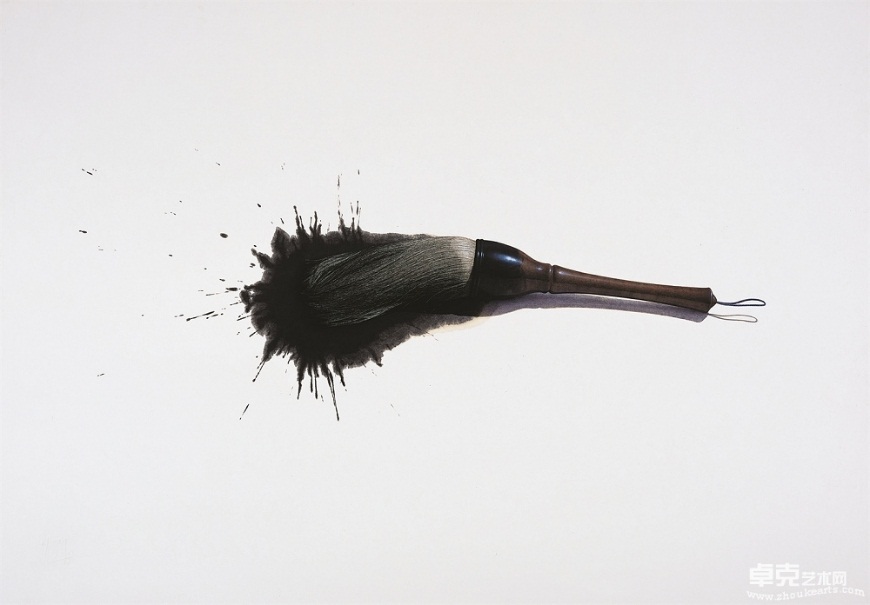 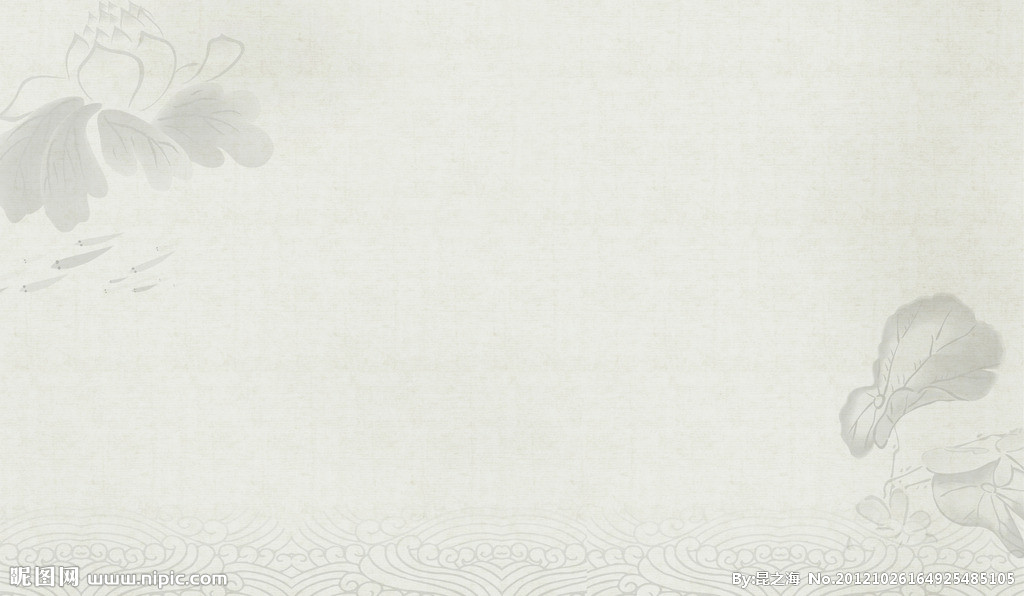 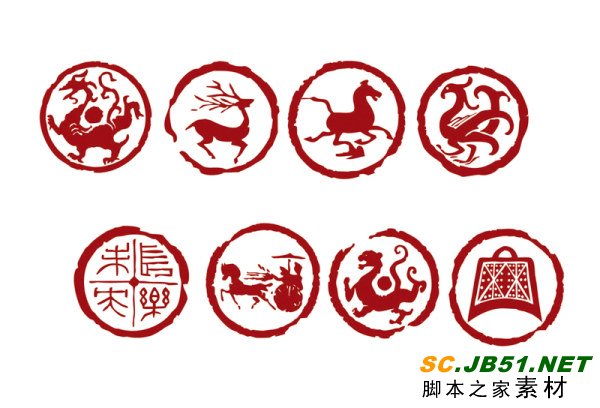 书名：动手玩转Scratch2.0编程
内容简介：Scratch是一个有趣、免费、易学的编程平台，你可以通过它来构建程序。Scratch*广为人知的就是可用于孩子们孩子的编程学习，它可以使任何年龄的人都轻松了解计算机编程知识。Scratch用五颜六色的命令块和卡通精灵来创建功能强大的脚本，而不是使用晦涩的在编程语言和难懂的大量行代码。在学习Scratch编程过程中，作者Majed Marji使用Scratch解释现实生活中所遇到的编程问题的概念和方法。本书适合所有年龄段的人学习使用。
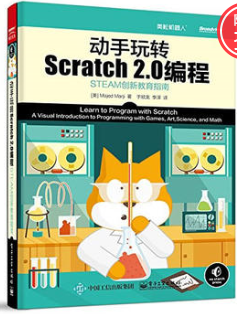 索书号码：TP311.561/4
藏书地点：四楼专业书库
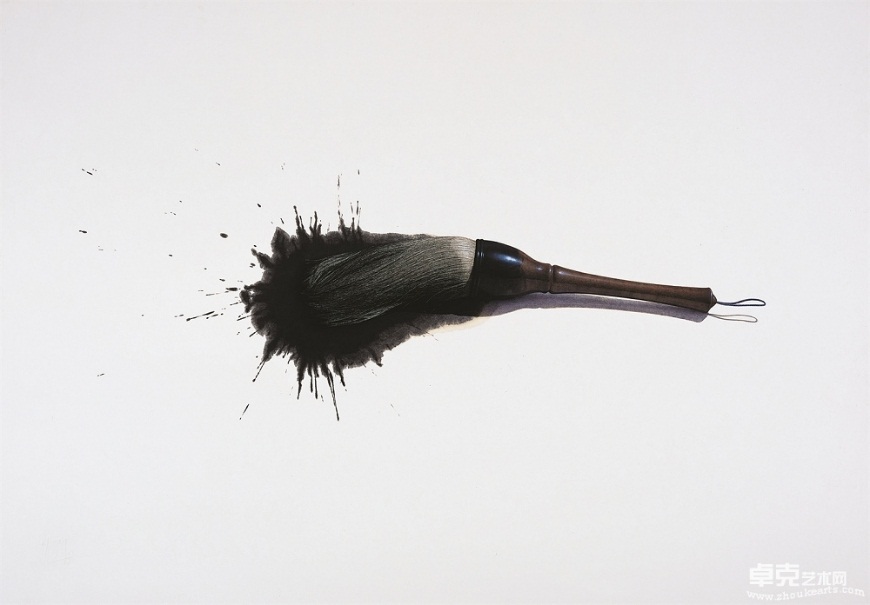 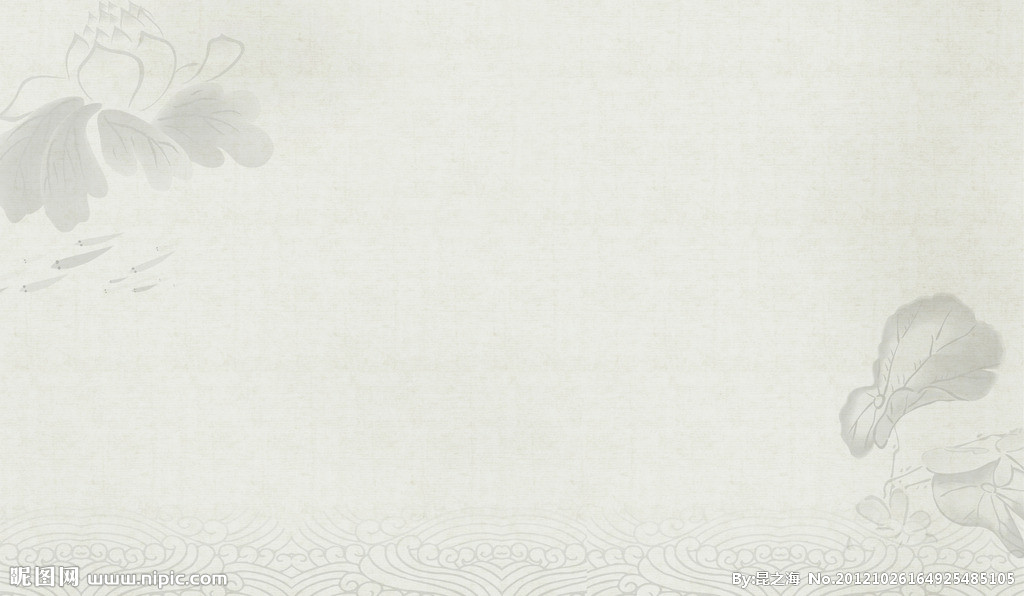 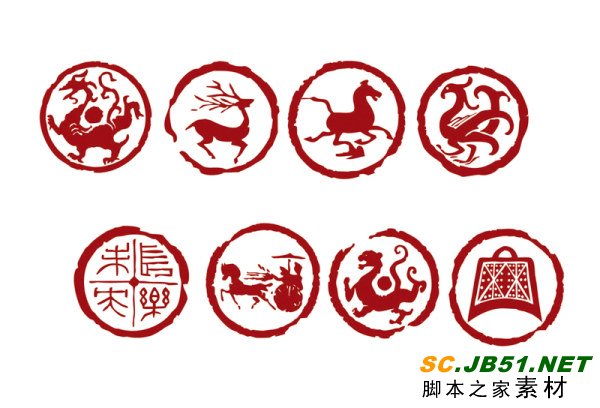 书名：网红经济
内容简介：移动互联网以迅雷不及掩耳之势颠覆着我们的生活，随着自媒体、网红、短视频等新生代的崛起，衍生于互联网的新事物不断涌现，并开始深刻地影响着我们的生活，强调个性化的网红经济正在成为互联网产业又一发展方向。网红经济的爆发是传统企业的巨大机会，网红的品牌和流量将助力传统企业快速高效地转型升级，能否抓住网红经济的千亿红利市场，将是考量传统企业能否在一个更高的维度上实现互联网转型的关键要素。本书从网红经济的产生、发展和影响入手，结合国内外发展现状，对这一新经济形态的运作模式进行了详细系统地阐述，是一本超前的具有深刻参考价值的商业著作。
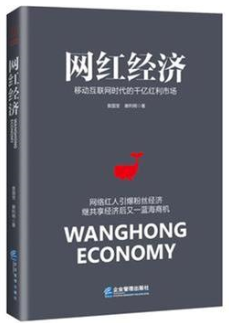 索书号码：F713.365.2/36
藏书地点：四楼专业书库
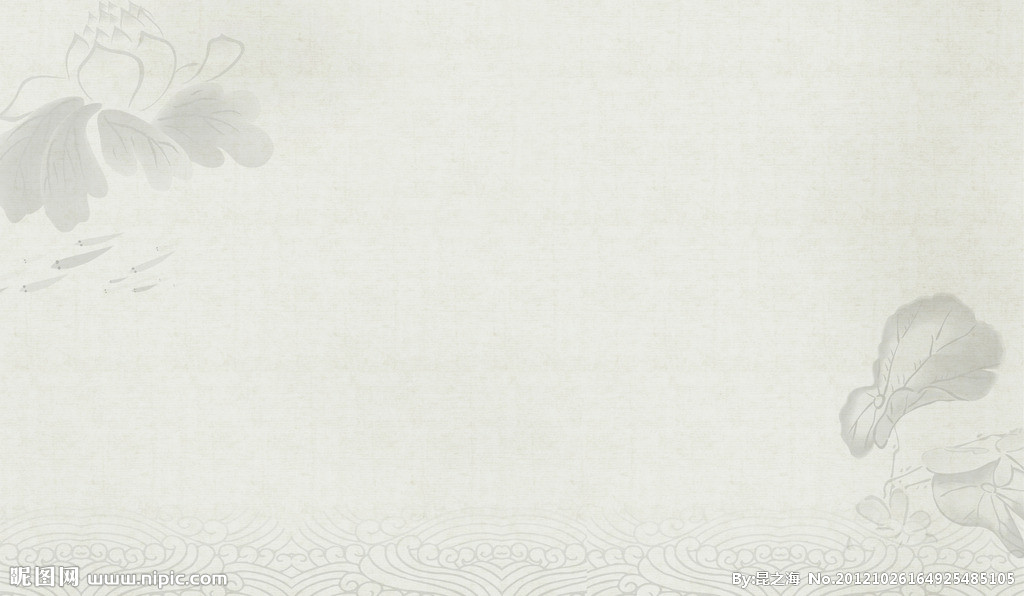 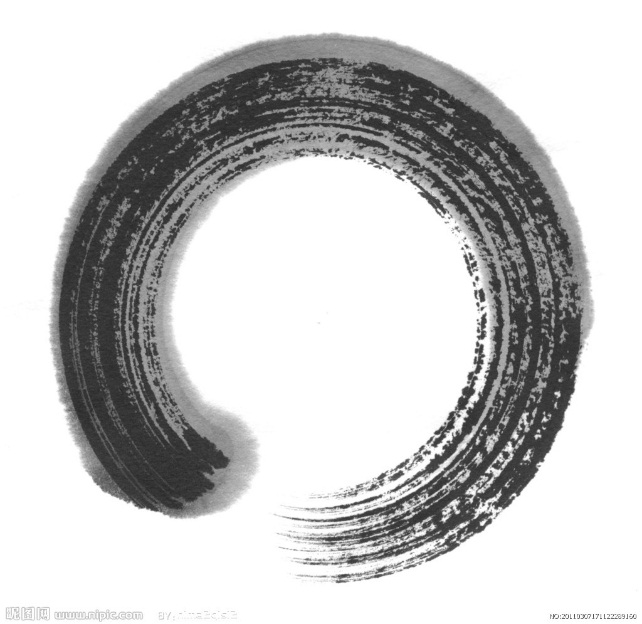 书名：活用EXCEL VBA
内容简介：Excel等办公自动化软件的广泛应用大大减轻了办公人员的工作负担，但各行各业的办公需求千差万别，仅靠软件的固定功能很难做到随机应变，此时就需要借助VBA实现真正的批量化、自动化、个性化操作。本书正是一本专为办公人员打造的Excel VBA速查速用工具书，旨在帮助办公人员快速、准确地完成重复、量大的日常工作，彻底从加班队伍中解脱出来。
全书共9章，可分为3个部分。第1部分主要说明VBA和宏是如何简化日常工作的，还包括一些基本的VBA语法知识，以及实现交互式操作的控件、窗体等的用法。第2部分以理论知识为主线，从运用VBA进行最基本的单元格操作开始，逐渐过渡到工作表和工作簿操作及数据分析，并通过丰富的实例帮助读者加深理解。第3部分以行业应用为主线，系统地对前面所学的理论知识进行了综合应用，涵盖行政与文秘、人力资源、会计与财务、市场与销售等领域。
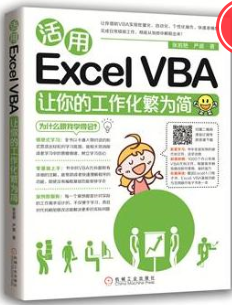 索书号码：TP391.13/46
藏书地点：四楼专业书库
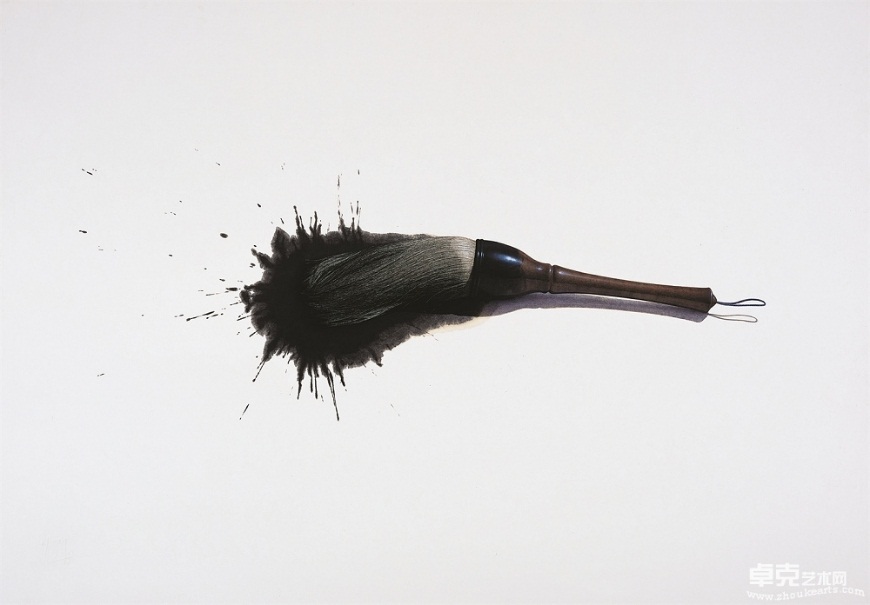 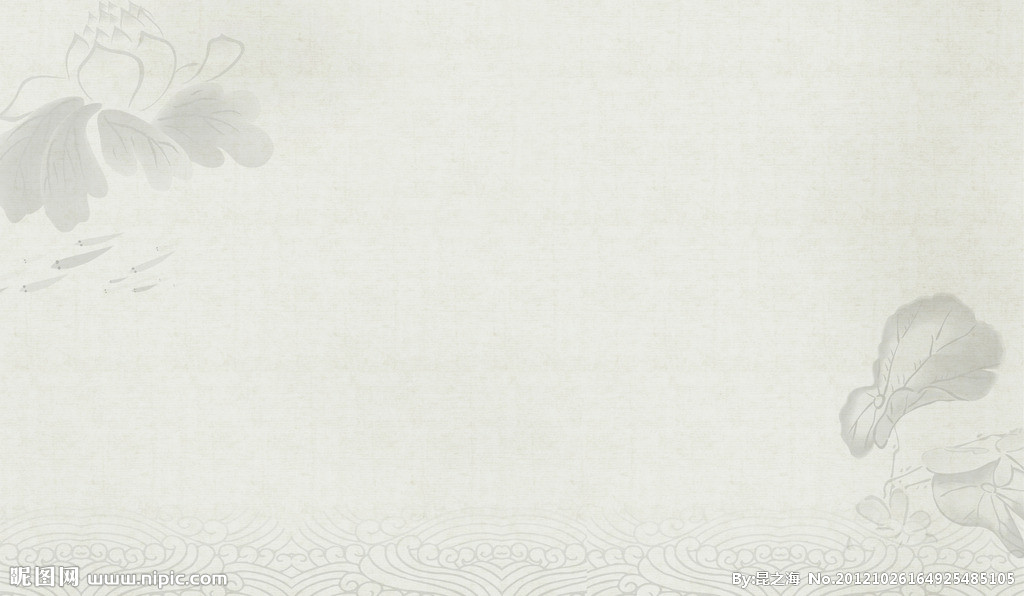 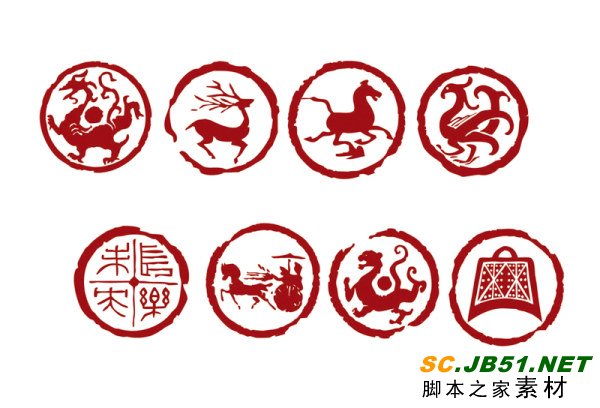 书名：发现之旅
内容简介：伦敦自然史博物馆是世界上最重要的博物馆之一，有着超过七千万件的动物、植物、化石、岩石与矿物标本的馆藏，更有一间傲视全球的自然史图书馆，收藏着世界上最珍贵的自然历史文献和罕见的古卷宗，以及超过五十万件艺术品，包括以鸟类、开花植物、哺乳类与昆虫等为题的精美水彩画，极具科学与艺术价值。
　　关于本书:
　　《发现之旅》是一部迷人的视觉盛宴，蒐集了伦敦自然史博物馆里数百幅珍贵藏品，收录了历史上十次最重要的自然探险故事，叙述了那些世界知名探险家、生物学家、艺术家在深入海洋深处挖掘深海秘密时的一幕幕冒险旅程。　　本书以过去三百年间最有趣也最重要的自然科学探索之旅为题，聚焦在航程中搜集到的艺术与图像材料。每一趟旅程都累积了极其重要的标本收藏，产生了重要的科学新知。书中的许多博物馆收藏也是第一次面世，它们*值得读者悉心鉴赏。过去一代代的科学家与历史学家都曾深深地为这些故事与图像着迷，并从中获得了阅读的乐趣。这本书的出版提醒我们，自然环境保护的重要性及自然艺术家在自然科学演替过程中的贡献不容忽视。我们若有机会到世界各地去旅行，可以说每一次都是开启视野、航向未知世界的新探险。最好是随身携带这本书，在车上或飞机上随意翻阅，说不定它会给您新的领悟与启示。
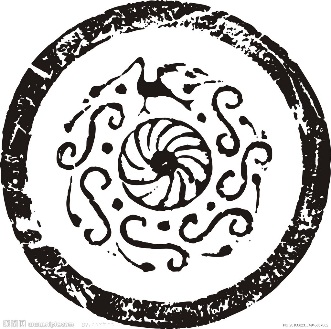 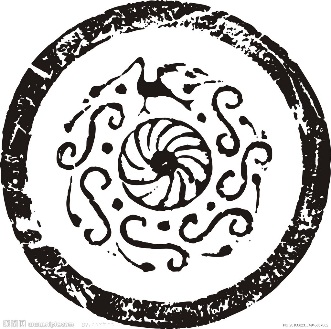 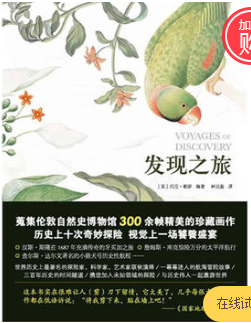 藏书地点：四楼专业书库
索书号码：Z228/170
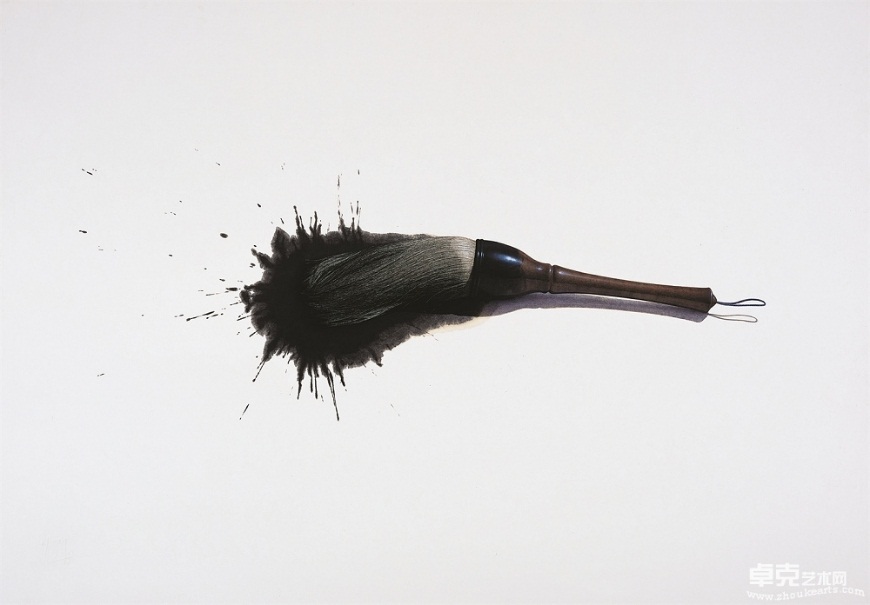 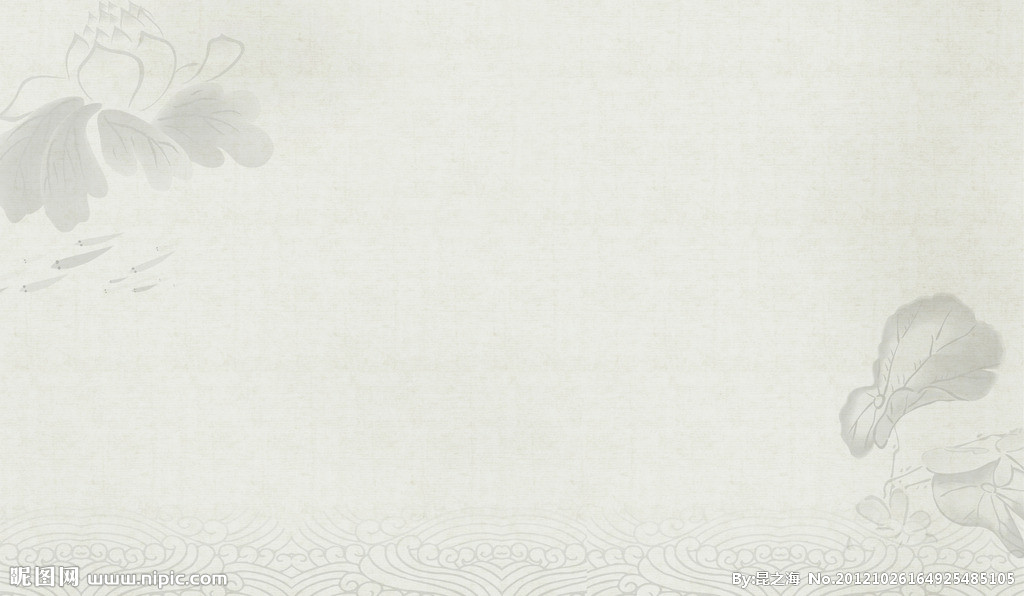 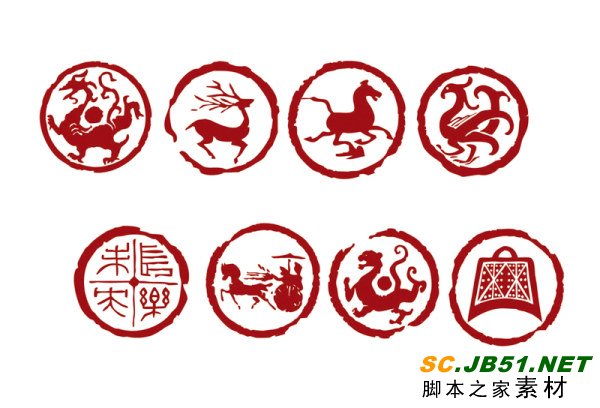 书名：阳光立业
内容简介：2005-2015年。阳光保险用了十年时间，从一家财险公司成长为一家综合保险集团。在这个宏观政策不断宽松，市场份额迅速增长的十年，阳光保险专心致志地耕耘在保险这片“土地”上，用心打理着自己的保险事业。如今，这家身处国内保险企业前十名之列的综合保险集团，面对社会、技术和市场的快速变化，又积极做出了调整，“三大战略”、“四个阳光”，这些包含着对未来认识和判断的概念相继被提出。这一系列举措，又藏有哪些玄机呢？ 本书全面描述了阳光保险过去十年来的创业、经营、管理过程，以及它管理过程中的一些经典案例和思路，并就阳光保险为自己量身打造的未来计划做了详细介绍，只为与广大读者一起探讨和分享一家从艰难募资开始，迅速成长起来的金融保险企业的宝贵经验。
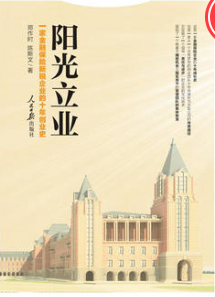 索书号码：F842.3/2
藏书地点：四楼专业书库
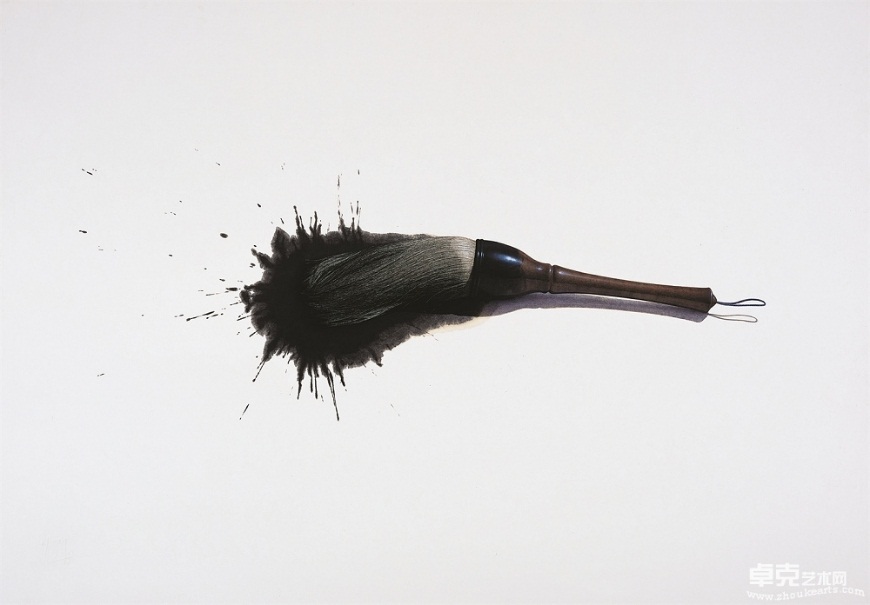 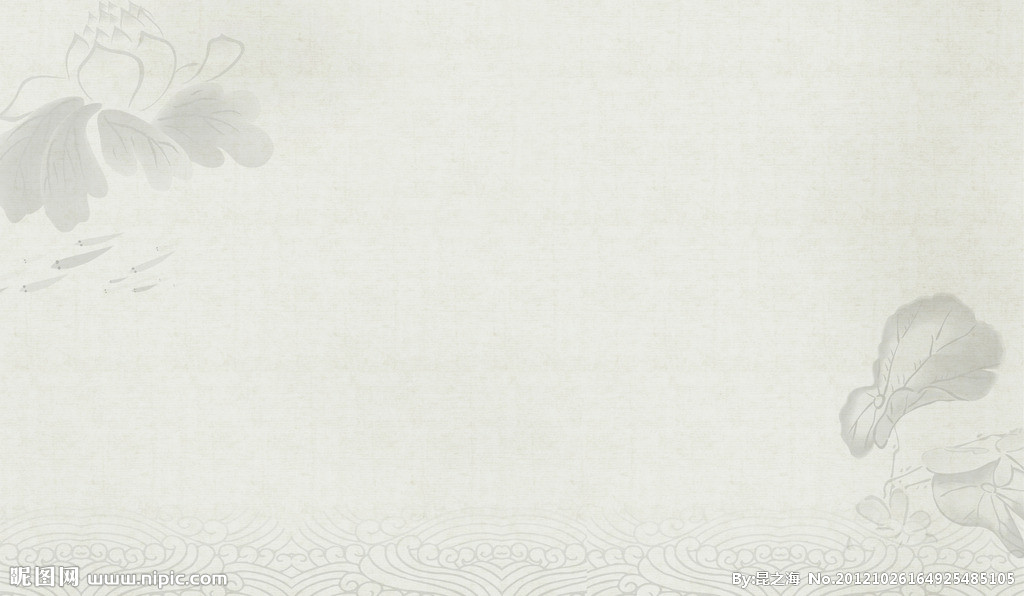 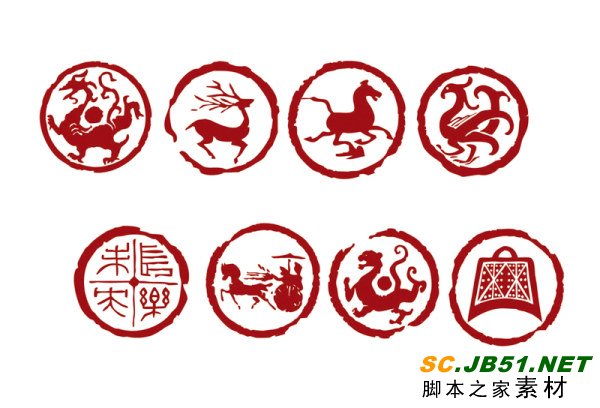 书名：Web Component实践
内容简介：Web组件正在快速成熟，本书将针对架构、配置及工作选择进行具体详细的介绍。读者将接触到web组件发展的核心工具和文件库，包括Polymer、Bosonic、 Mozilla Brick、和ReactJS，并通过实例讲解Web组件的发展、运用JavaScript创建功能性Web组件，以及建立自己的Web组件工具箱。
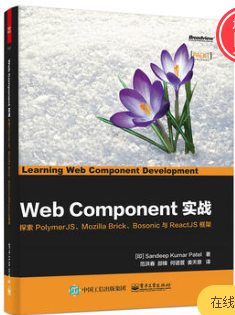 索书号码：TP393.092/136
藏书地点：四楼专业书库
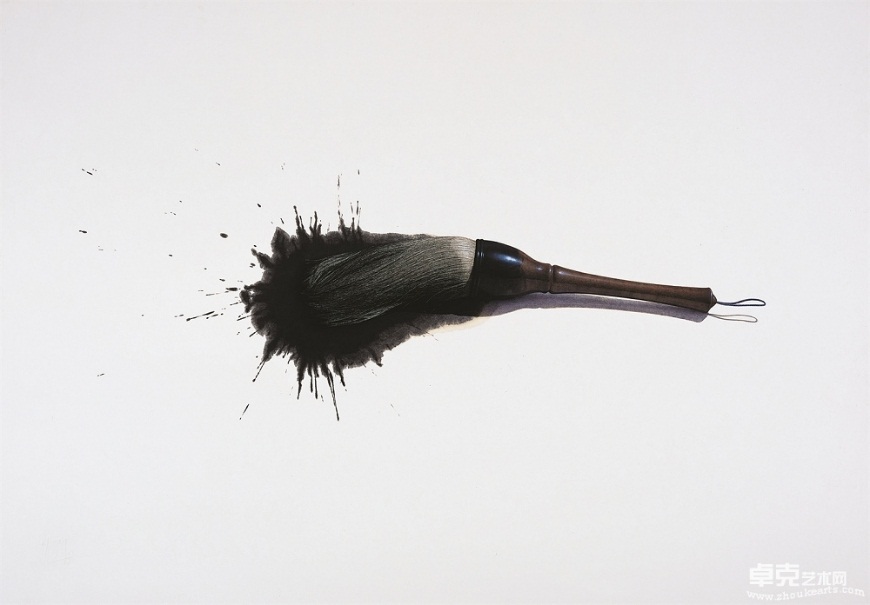 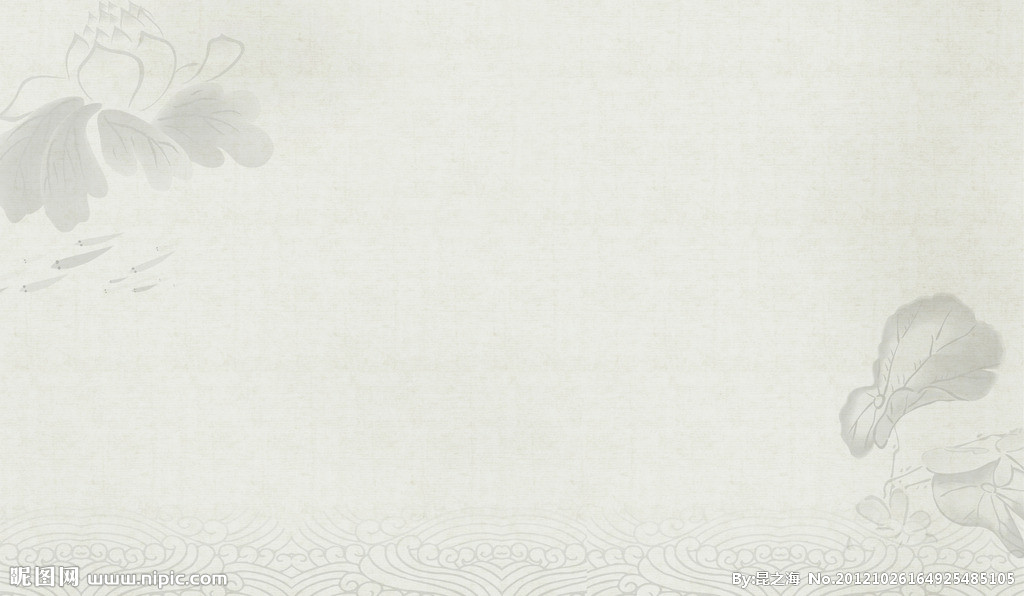 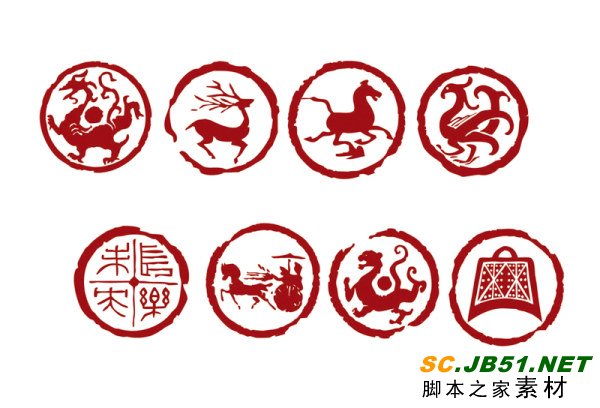 书名：开源硬件DIY创客实践指南
内容简介：本书是一本写给开源硬件用户和创客（maker）的作品集，旨在帮助那些对产品开发有兴趣的爱好者。本书通过边学边做的方式来为开发和制造开源硬件提供指导。尽管市面上已经有了不少专注于开源硬件某一特定领域的书籍，但是仍然缺少一本介绍开源硬件社区以及如何一步步设计和制造一款开源硬件产品的书。现在已经有很多“自己动手”（Do it yourself, DIY）的项目，但是自己动手和创客运动正在迈向一个新的台阶：进一步扩大生产规模，并把“项目”升级到“产品”的水平。如果你已经在破解（hacking）一些硬件产品，打算生产更多的产品出来，并在你自己的网站上进行开源销售，本书就是为你而写的。         本书涵盖了开源硬件的理论知识，以及制造一款开源硬件的实践指南和必要方案。本书试图提供一套从开发到制造的整体解决方案，同时阐述这一过程中不同阶段的好处、标准以及激励措施。本书包含了从初级到中级阶段的技术概念，并有一个可以分开购买的开源硬件套件来做配套练习。
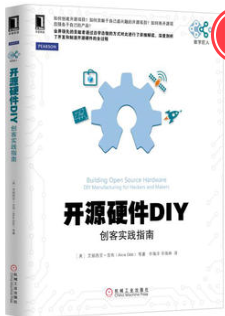 藏书地点：四楼专业书库
索书号码：TP311.56/65
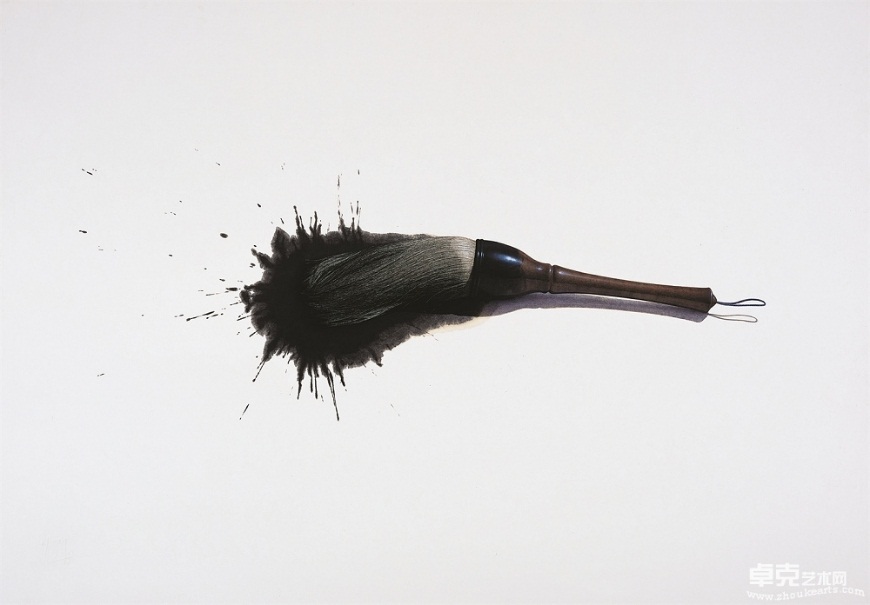 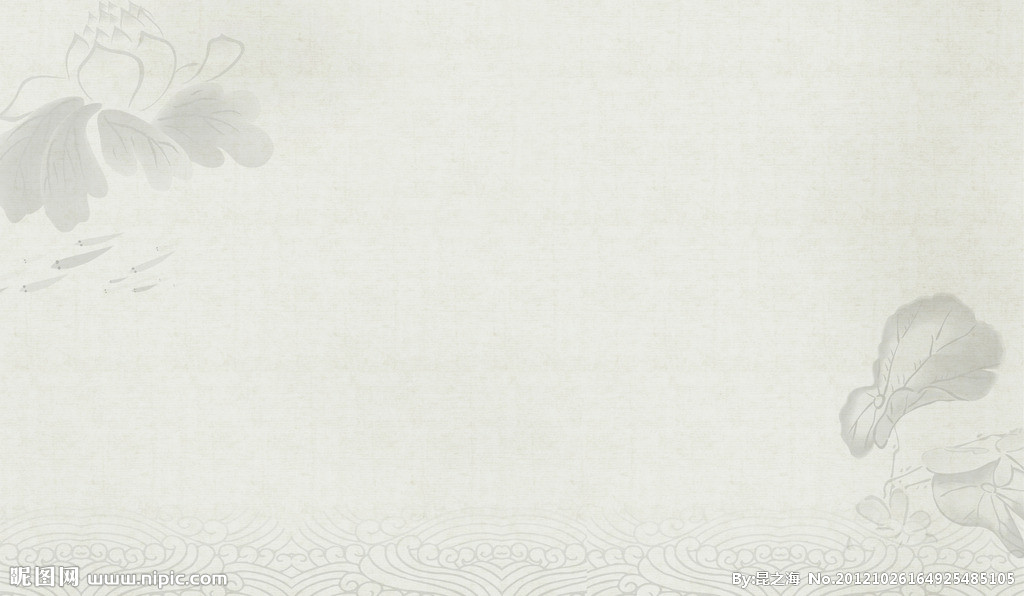 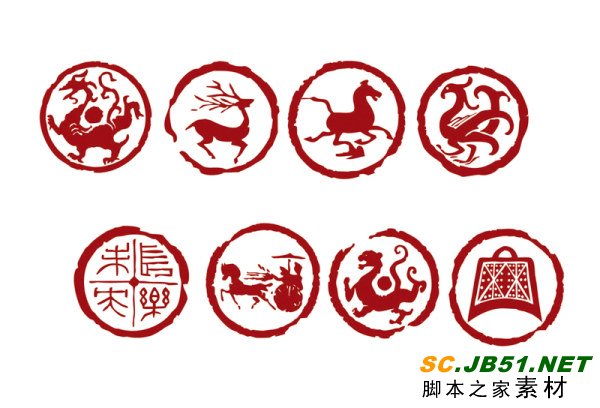 书名：互联网+国家战略行动路线图
内容简介：中国进入新常态，李克强总理制定*“互联网 ”行动计划以推动经济进一步发展，并认为站在“互联网 ”风口顺势而为，可以使经济飞起来。 
《互联网 ：国家战略行动路线图》由“互联网 ”理念的提出者于扬、最强有力推动者马化腾等创作。书稿从理论层面、实践经验等多个角度，结合当下各产业的现状、发展趋势，全方位进行阐述，以通俗易懂的文字将这一经济发展新引擎呈现出来，并对读者如何抓住新时期的机遇有切实的指导意义。
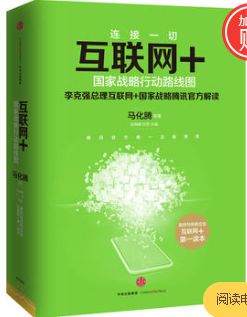 索书号码：TP393.4/68
藏书地点：四楼专业书库
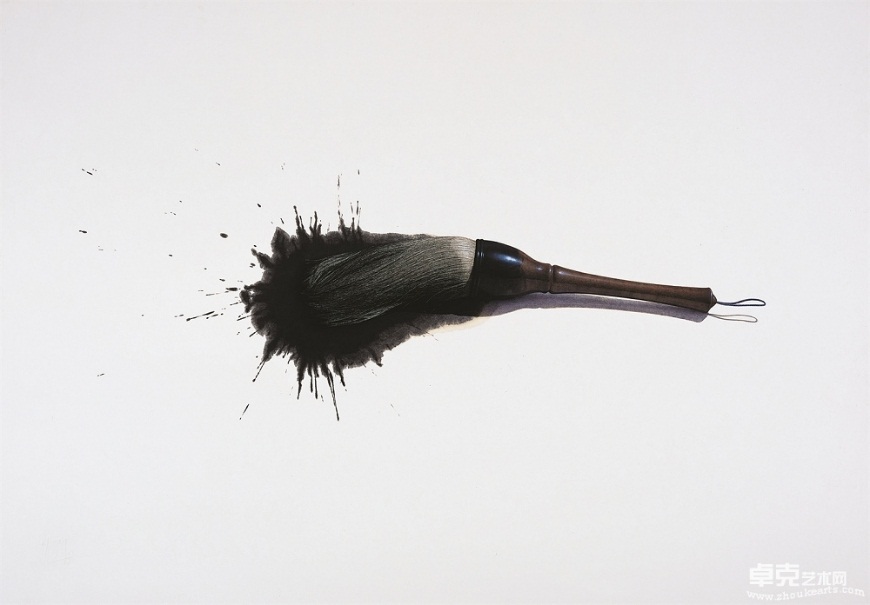 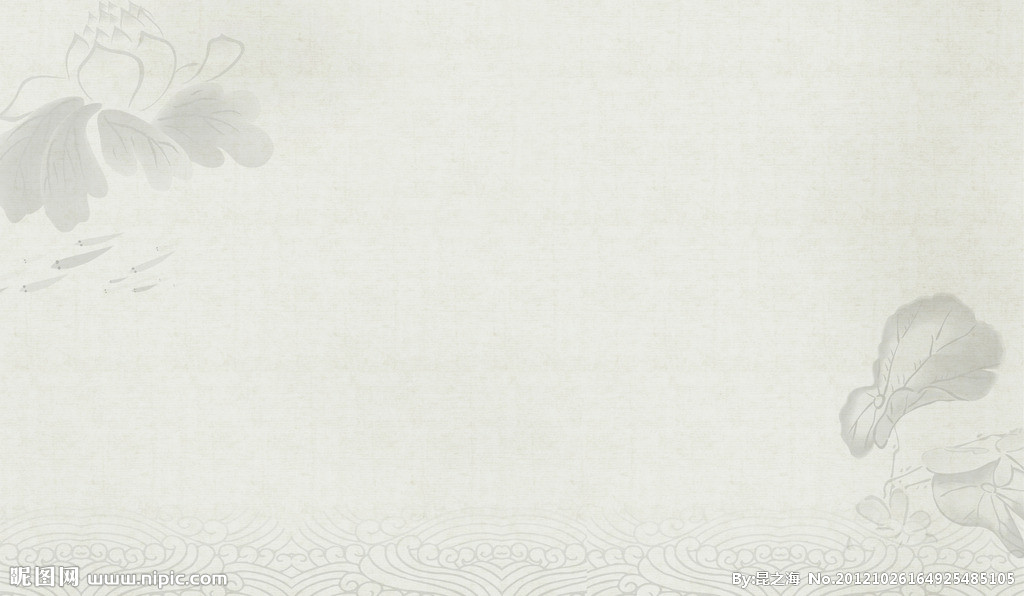 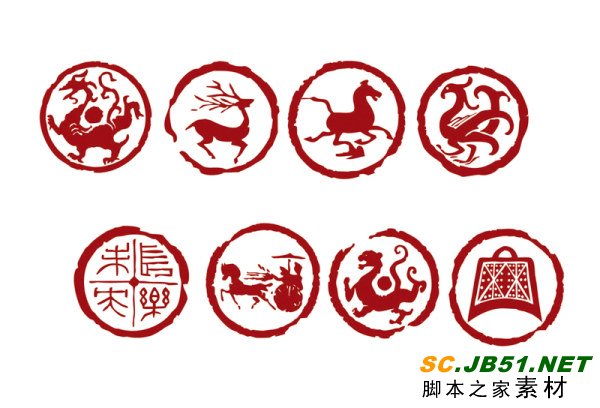 书名：Java程序设计教程
内容简介：本书采用从基础开始的讲法，先介绍面向过程的程序设计方法，打下牢固的编程基础后，再讲述面向对象的程序设计方法。主要内容包括：程序设计基础、数组、定义类、递归、继承和接口、图形用户接口、排序和查找、集合等，本书在大部分章节都配有练习题，对理解和消化书中的概念极有帮助，适合学生和初学者自学参考。
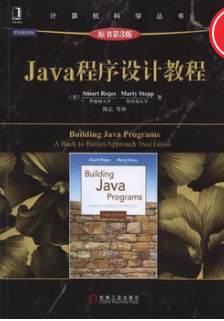 索书号码：TP312JA/48
藏书地点：四楼专业书库
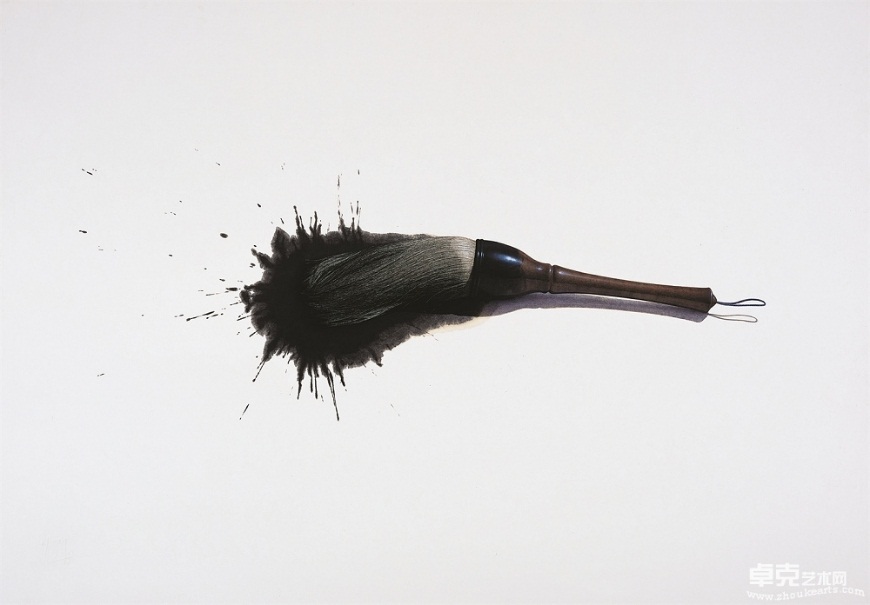 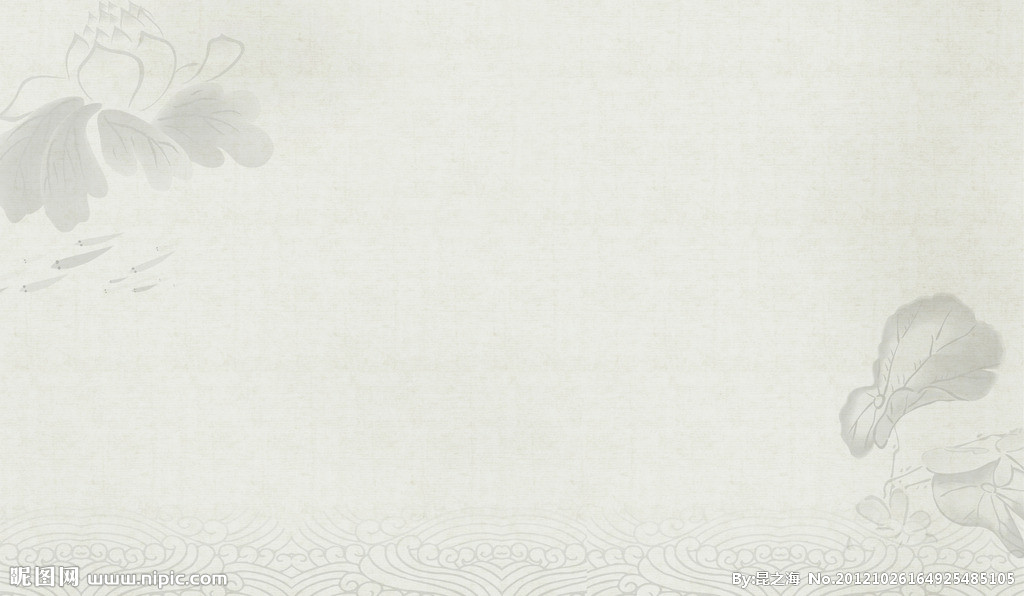 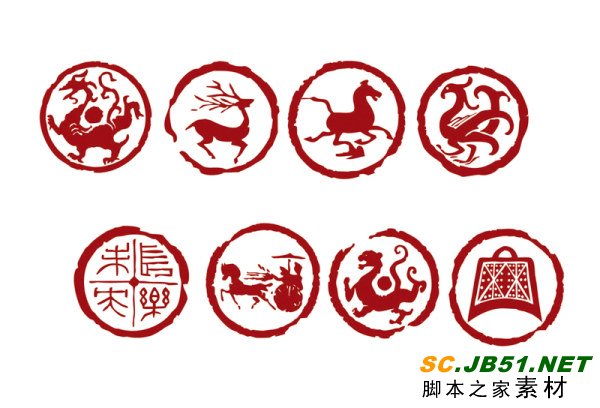 书名：数控车床操作工岗位手册
内容简介：本手册是数控车床操作工岗位员工必备的工具书，内容依据国家*的职业技能标准编写，涵盖了该岗位必需的基本知识和技能，以及掌握这些知识和技能必备的基础数据资料。全书共三篇，主要内容包括数控车床操作工的职业道德、岗位规范及安全操作规程；数控车床基础知识，数控车床典型结构，数控车床加工工艺，数控车床的编程，数控车床的操作，数控车床的保养与润滑；数控车床加工的5个典型案例，以及有关附录。 
    本手册非常适合数控车床操作工岗位的技术工人学习和培训使用，对现场的有关工程技术人员了解数控车床操作工的岗位知识、指导技术工人工作也有着重要的参考价值。同时还是职业院校数控加工专业师生必备的参考书。
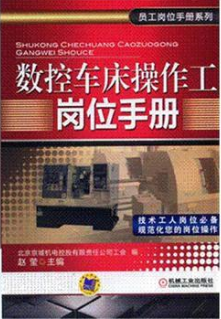 索书号码：TG519.1-62/1
藏书地点：四楼专业书库
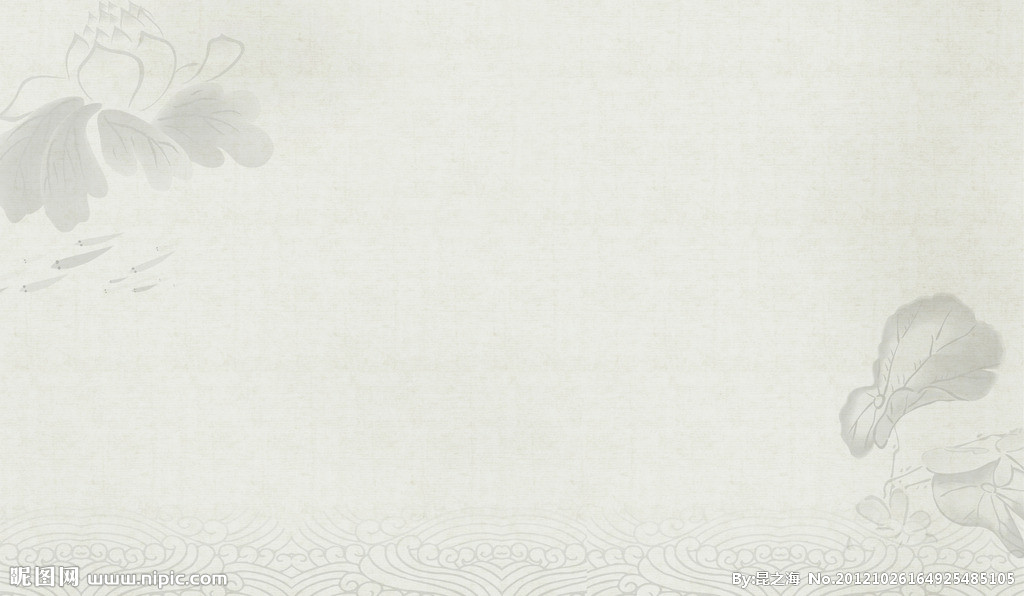 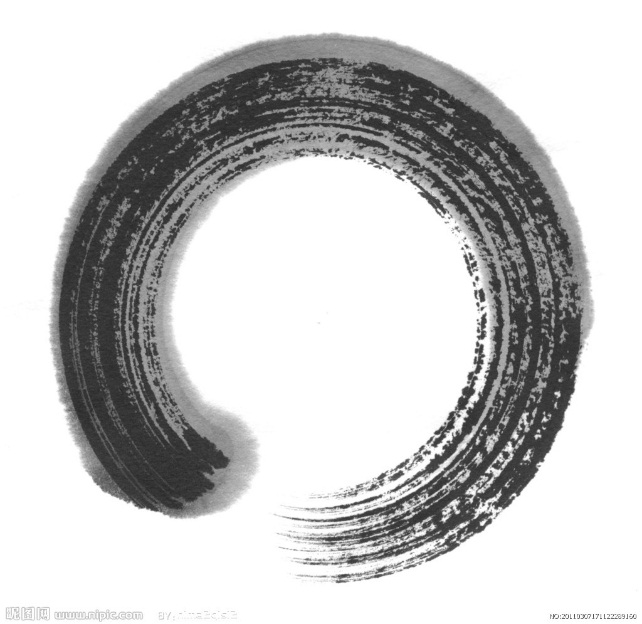 书名：数据库索引设计与优化
内容简介：本书提供了一种简单、高效、通用的关系型数据库索引设计方法。作者通过系统的讲解及大量的案例清晰地阐释了关系型数据库的访问路径选择原理，以及表和索引的扫描方式，详尽地讲解了如何快速地估算SQL运行的CPU时间及执行时间，帮助读者从原理上理解SQL、表及索引结构、访问方式等对关系型数据库造成的影响，并能够运用量化的方法进行判断和优化，指导关系型数据库的索引设计。
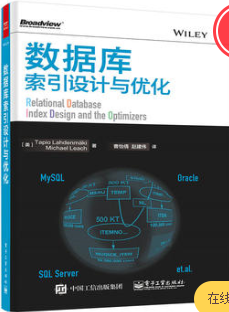 索书号码：TP311.132/2
藏书地点：四楼专业书库
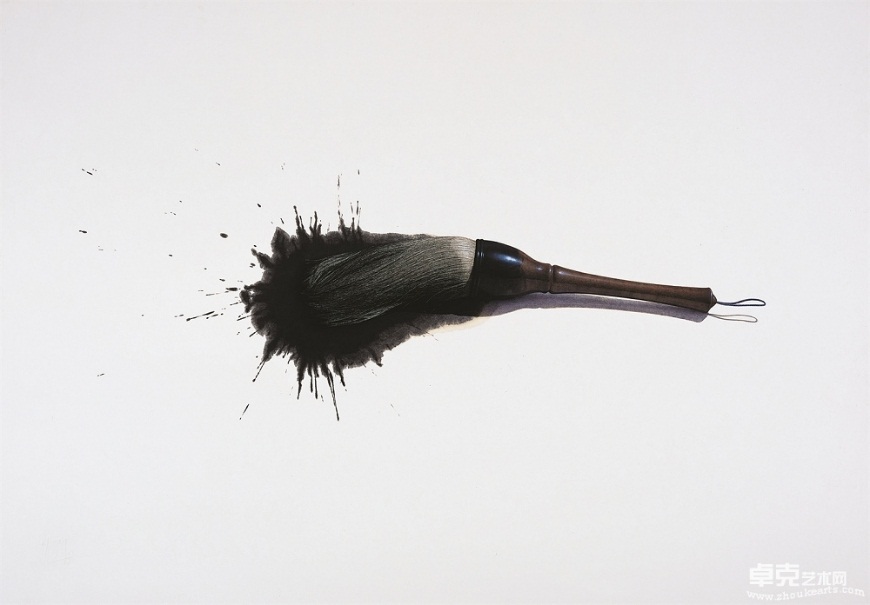 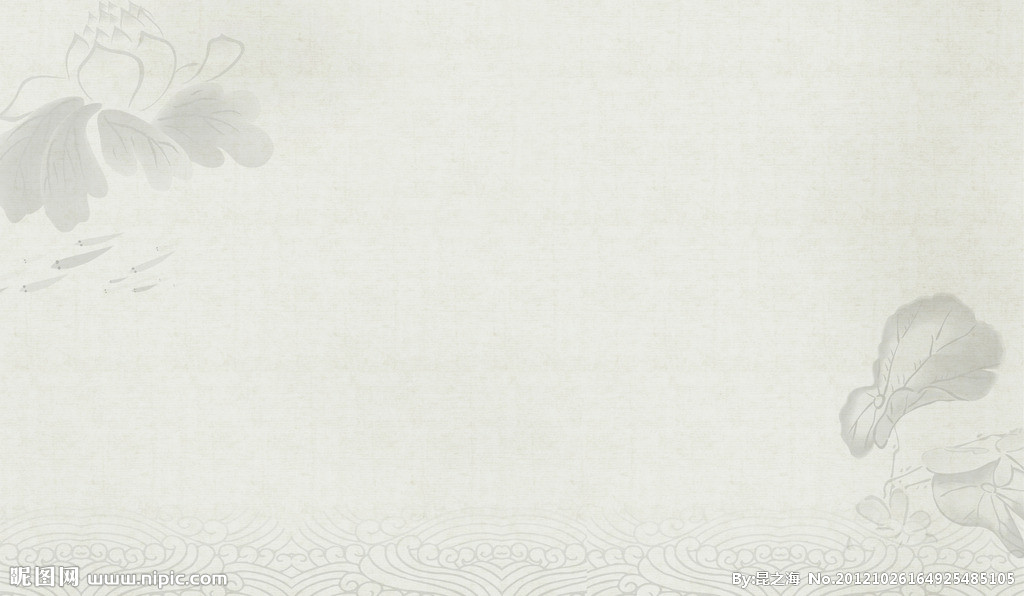 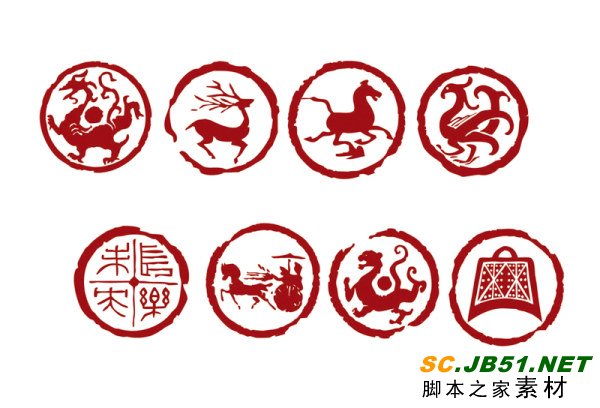 书名：连锁企业总部实训
内容简介：本教材由具有丰富连锁专业实践教学经验的高校教师和具有丰富连锁企业经营管理经验的企业资深员工合作编写，吸收了国内外连锁零售企业的实践经验和理论成果，在编写过程中借鉴了大量的校外合作企业案例（以联华、物美、华润等企业为主）。全书共六个模块，每个模块除了介绍一个总部职能部门的主要工作职责、工作流程外，还设置了现场观察、实训内容和实训要求、实训指导、实训考核等内容，教材内容的编排兼顾理论知识和实践教学两个方面，力争做到知识性、新颖性和应用性并重。
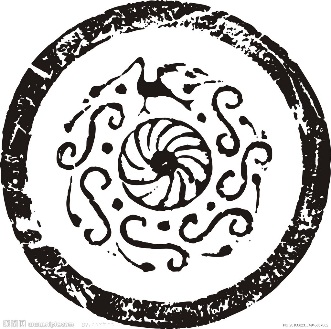 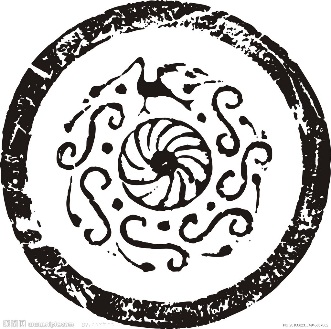 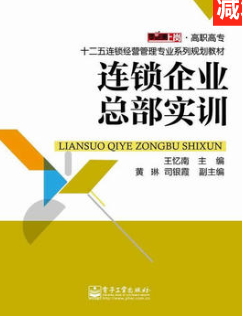 索书号码：F717.6/67
藏书地点：四楼专业书库
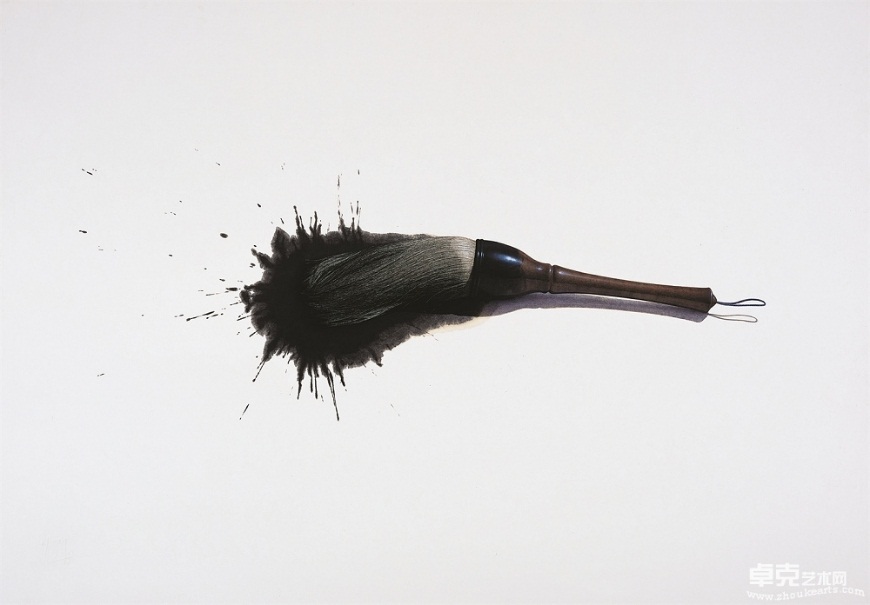 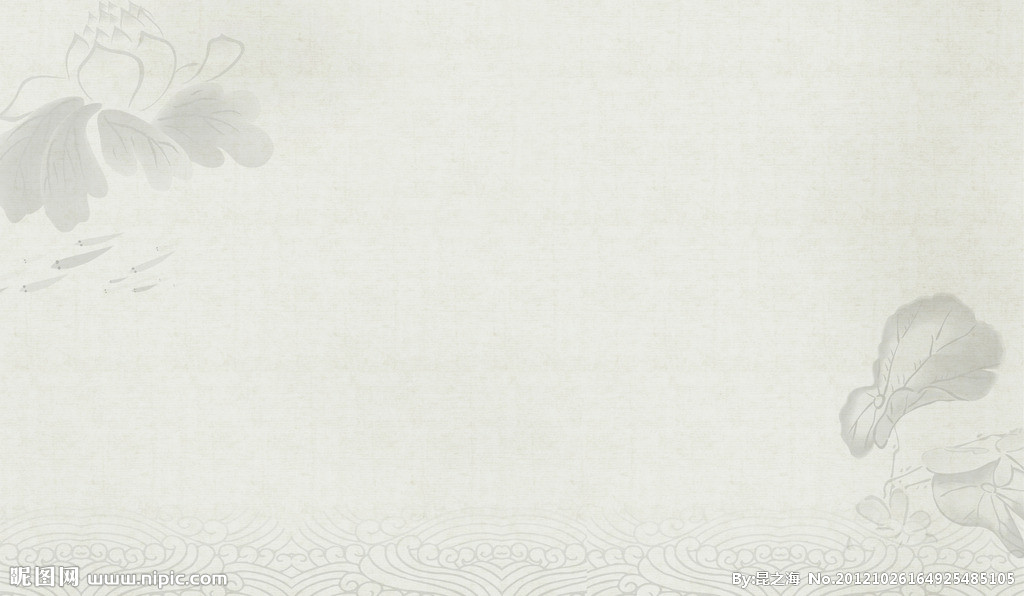 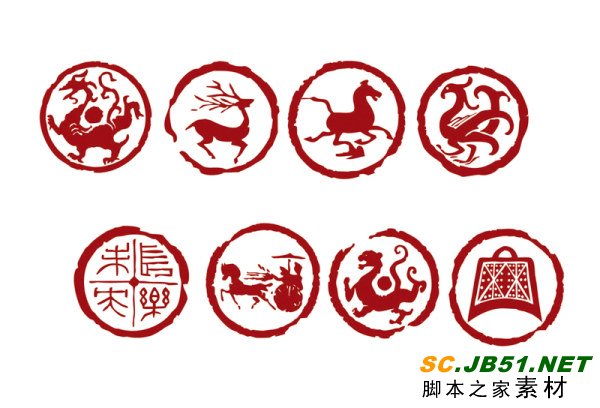 书名：商业信用管理概论
内容简介：潘华所著的《商业信用管理概论》共分十二章，分别从宏观和微观环境，信用管理的基本体系，商业信用管理的文化建设，企业信用管理的组织设计，企业信用的前期、中期和后期的管理，信用风险模型，政府与社会中介组织在商业信用管理中的作用等方面，探讨了如何改善和提高我国的商业信用管理水平。《商业信用管理概论》*后还介绍了电子商务的信用管理。本书重点探讨企业信用管理，明确政府、企业和信用中介机构各自在商业信用管理中的角色和作用。本书涉足的电子商务信用管理属于跨学科的研究领域，希望本书的出版有助于促进我国商业信用管理的学术研究。
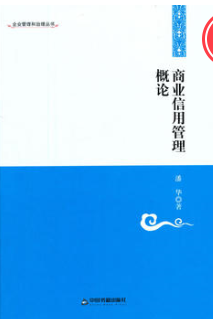 索书号码：F832.42/1
藏书地点：四楼专业书库
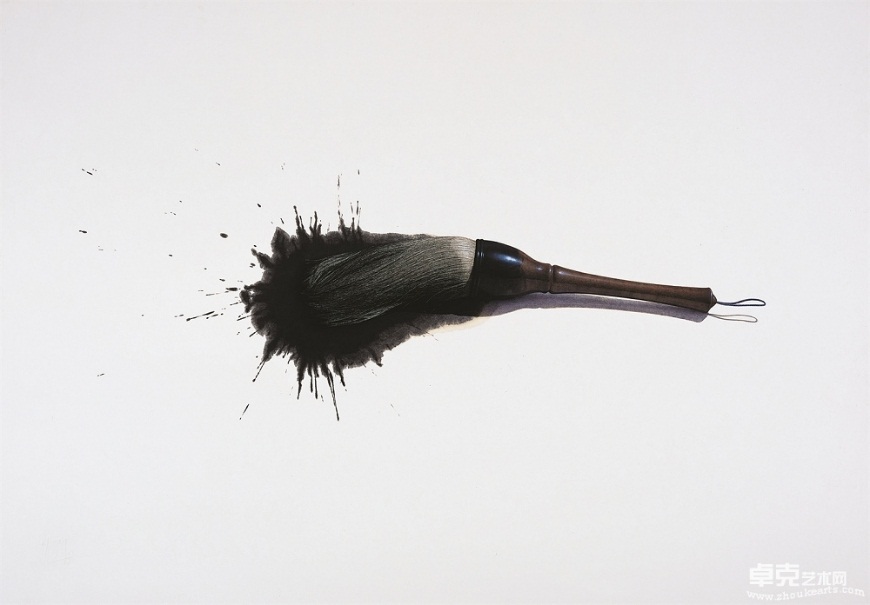 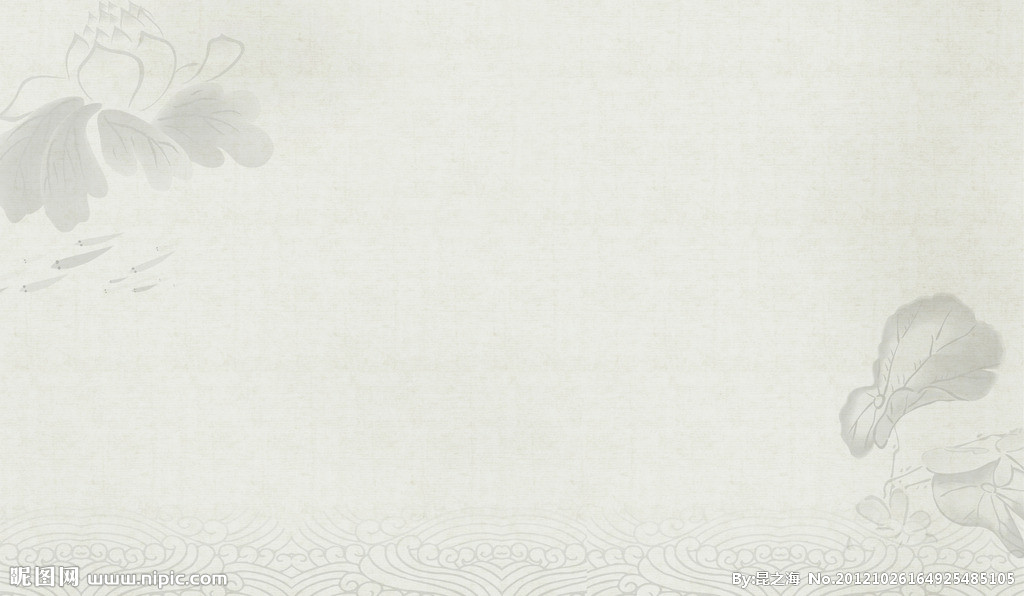 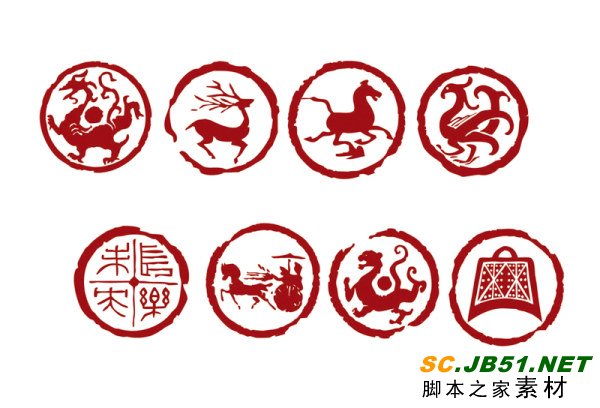 书名：大数据财务管理
内容简介：大数据时代，如何挖掘蕴藏在数据背后的宝贵信息，从而让数据开口“说话”，为企业经营决策提供科学依据？如何利用好大数据，降低运营成本，减少经营风险？这是当下很多企业要攻克的难题。《大数据财务管理》将基于大数据时代对财务管理提出的新要求，和读者分享以下内容。* 财务管理和大数据的关系。* 日常经营活动中如何关注大数据。* 大数据如何影响财务战略体系建设。* 大数据如何帮助企业定位。* 如何提升大数据时代的财务管理水平。* 大数据如何影响企业的成本。* 大数据如何影响全面预算体系。* 大数据如何影响投资决策。* 大数据时代如何管理企业风险。通过以上内容，企业可以提高财务绩效的可视性、洞察力，为企业战略插上翅膀，并推动财务管理理念和模式创新。
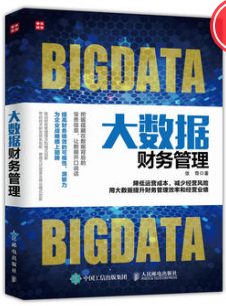 索书号码：F275-39/10
藏书地点：四楼专业书库
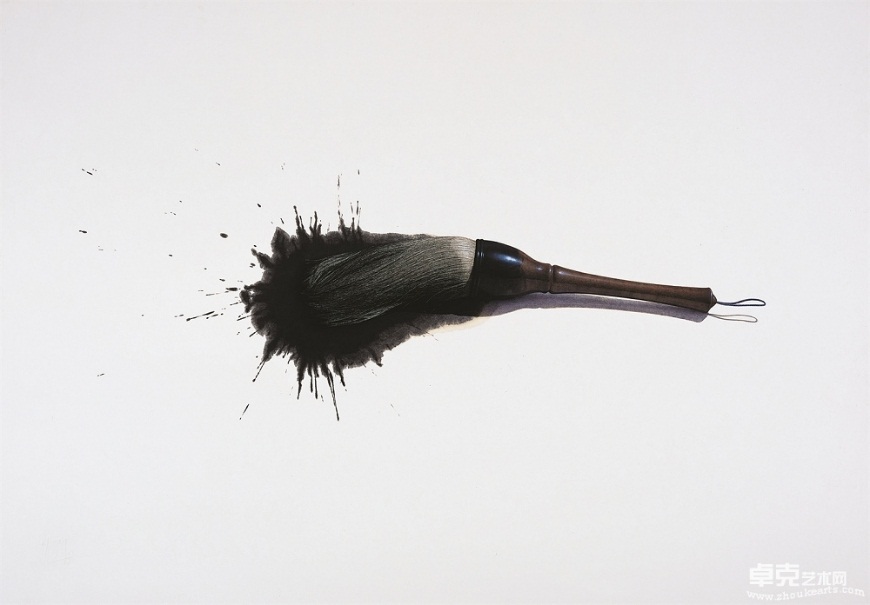 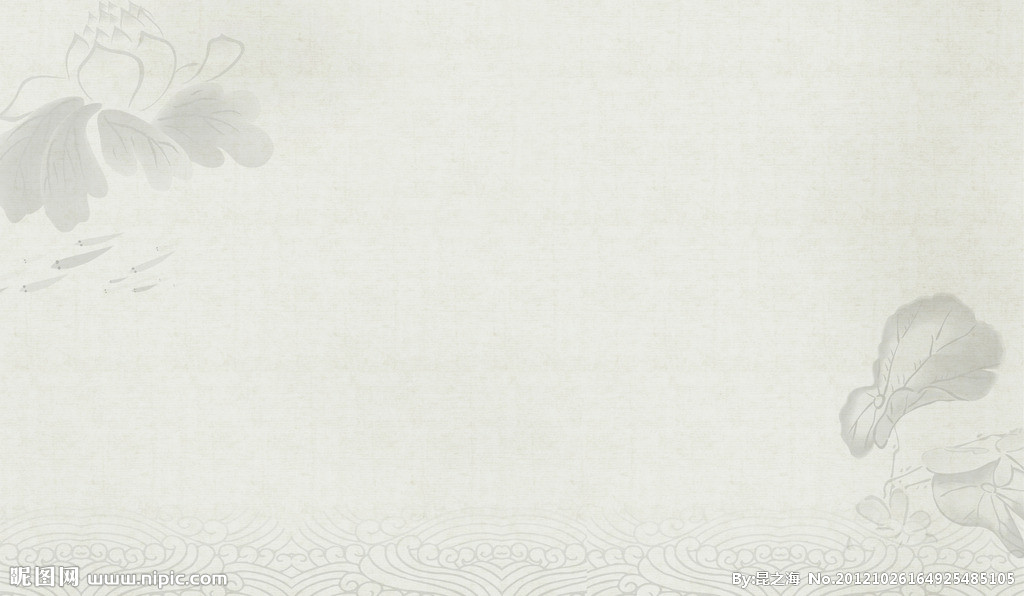 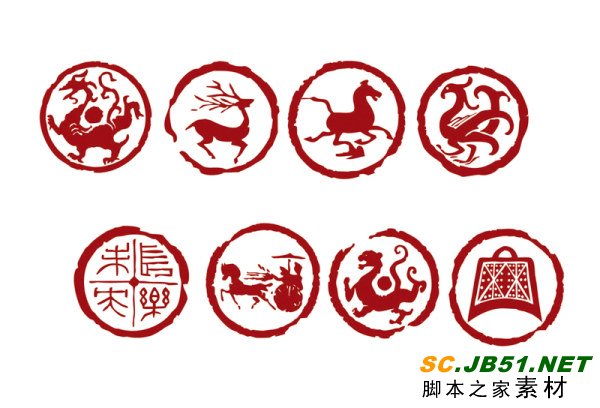 书名：全面深化改革与世界经济
内容简介：中国经济有自身发展的规律，但同时又必然受到世界经济周期性变化的影响。当前，世界经济进入技术创新拓展期、全球化红利递减期和增长模式调整期，中国原有的依附于全球失衡的增长模式、全球化红利的分配模式以及与世界既定分工格局相协调的产业模式都必须要做出相应的调整。中国共产党的十八大提出要全面提高开放型经济水平，中国国家主席习近平也多次强调，要更好地统筹国内国际两个大局，坚持开放的发展、合作的发展、共赢的发展，以更加积极的姿态参与国际事务，共同应对全球性的挑战，努力为全球发展做出贡献。当前，中国全面深化改革的号角已经吹响，中国将对经济转型的方向、路径、速度以及目标进行科学规划和演化调整，从而在更大范围、更宽领域、更深层次上提高开放型经济水平，打造中国经济升级版，最终实现中华民族伟大复兴的“中国梦”。本项目通过国际社会看得懂的语言和逻辑，探讨当前世界经济格局下中国的进一步改革，向海外读者和国际社会展现中国作为一个负责任的大国建立和谐世界经济的意愿和抱负。
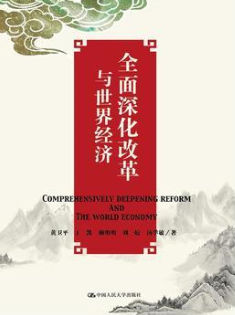 索书号码：F12/53
藏书地点：四楼专业书库
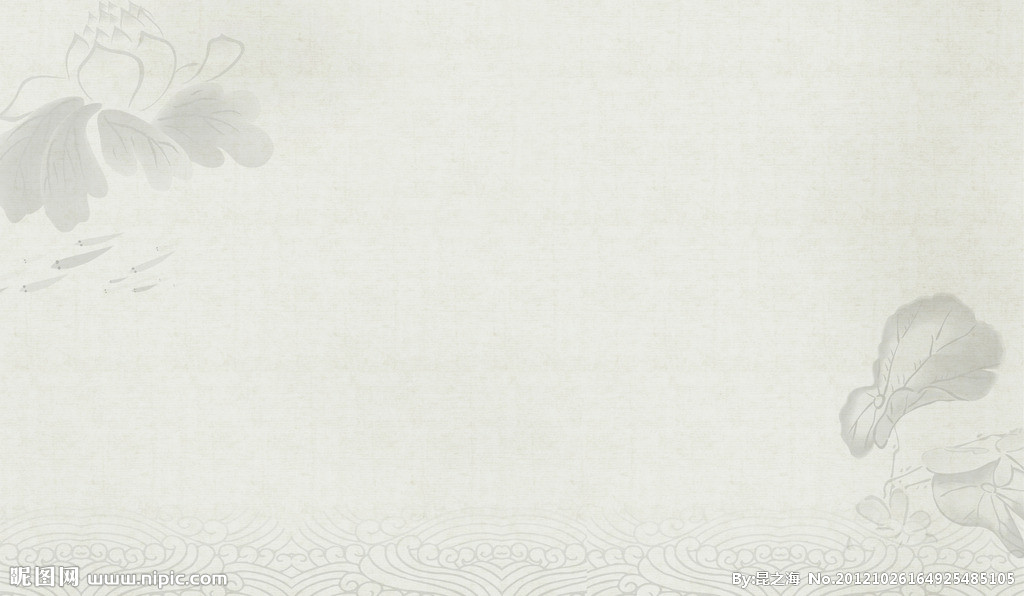 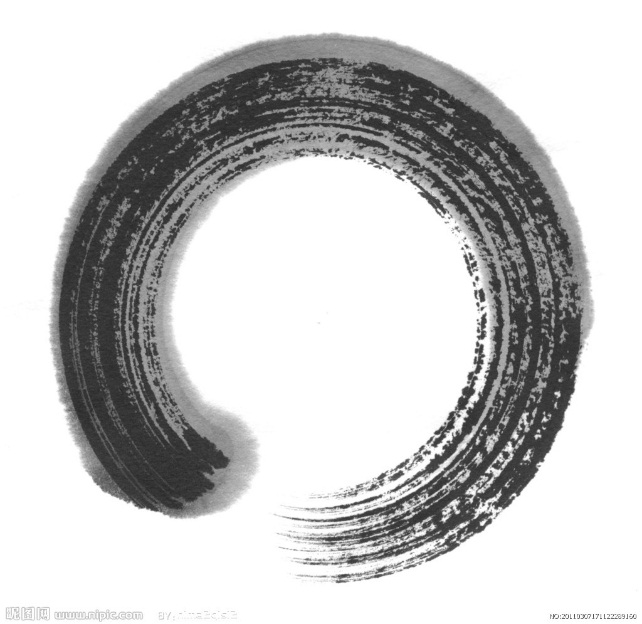 书名：东方遇到西方联想国际化之路
内容简介：乔健和康友兰主导的“说到做到”、“敢为天下先”的联想文化，在全球得到一致的贯彻和执行。在全球的业务、领导力管理中，能够用文化渗透，使联想真正成为一家中国成长起来的全球化公司，虽然是不同国家的多元化团队管理着不同的业务，但大家有着共同的做事原则和管理理念，联想之道也深得全球各个国家的领导及员工的高度认同。
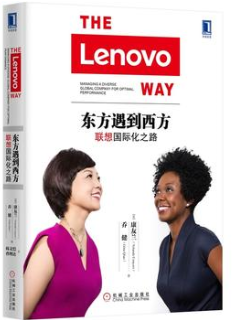 索书号码：F426.67/22
藏书地点：四楼专业书库
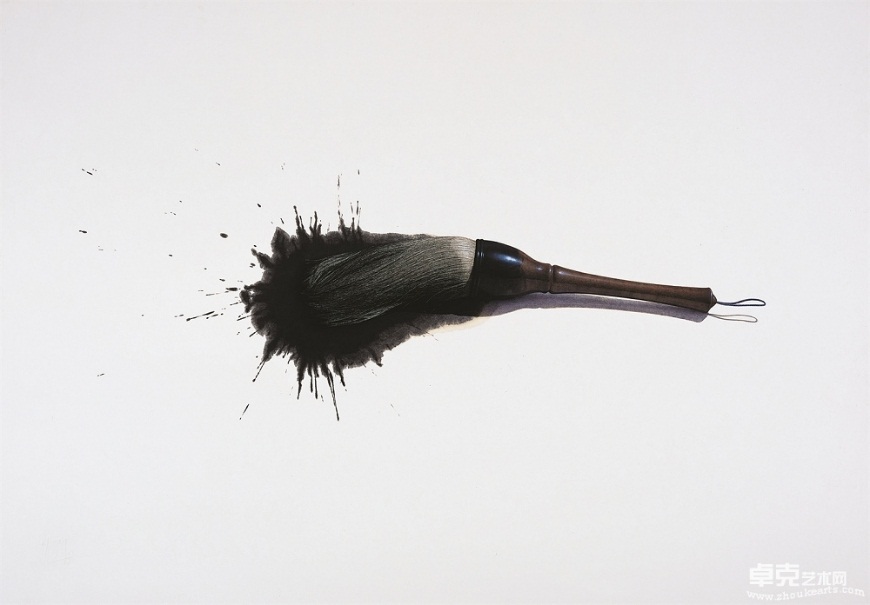 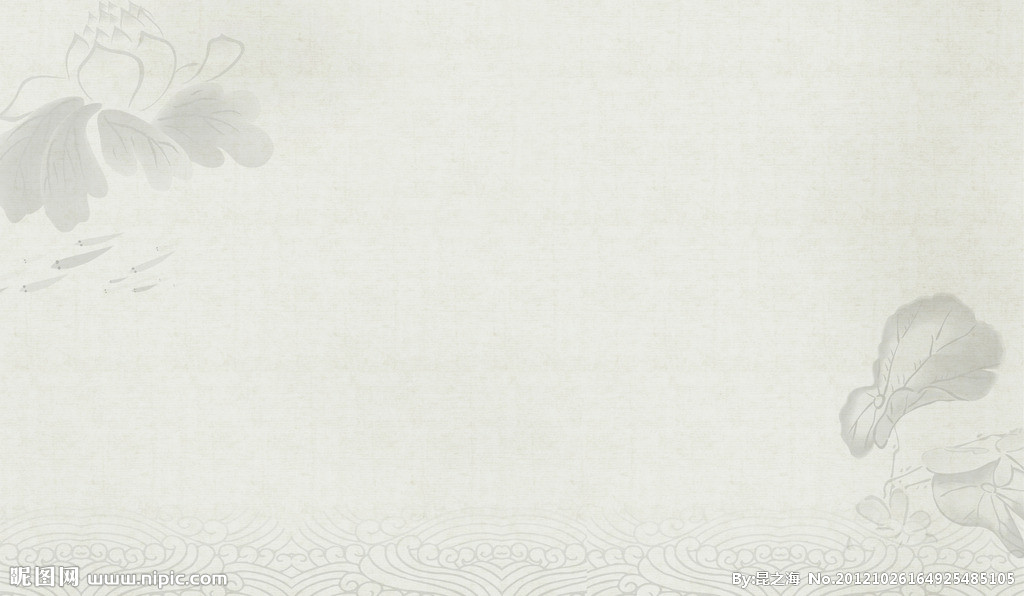 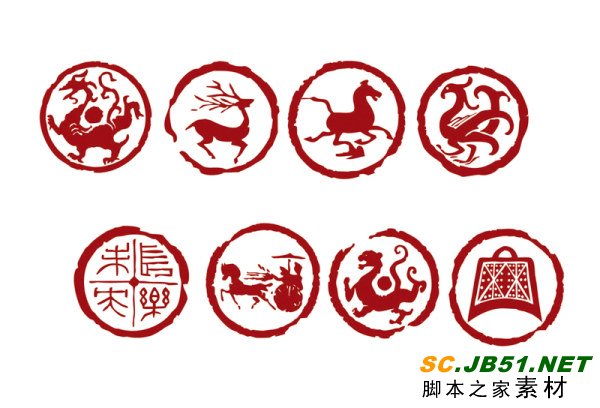 书名：电子商务推荐系统瓶颈问题研究
内容简介：电子商务网站不仅使企业节省了传统经营模式下必要的实体投资成本，而且还拥有一个巨大的优势，即消除了传统店面的商品陈列空间限制，为购物者提供了一个庞大的（也可以说是无限大）商品陈列柜台供其选择。此书从传统协同过滤及其评价方法、电子商务的客户研究的几个方向进行阐述。
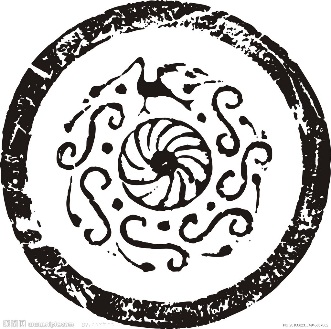 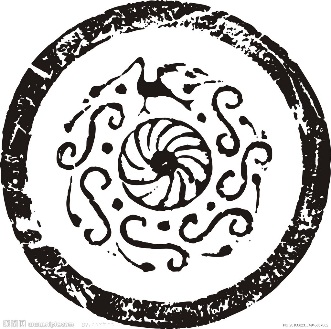 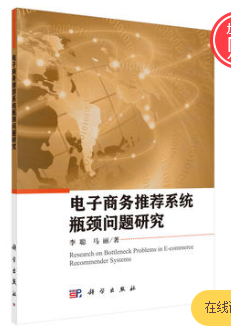 索书号码：F713.36/219
藏书地点：四楼专业书库
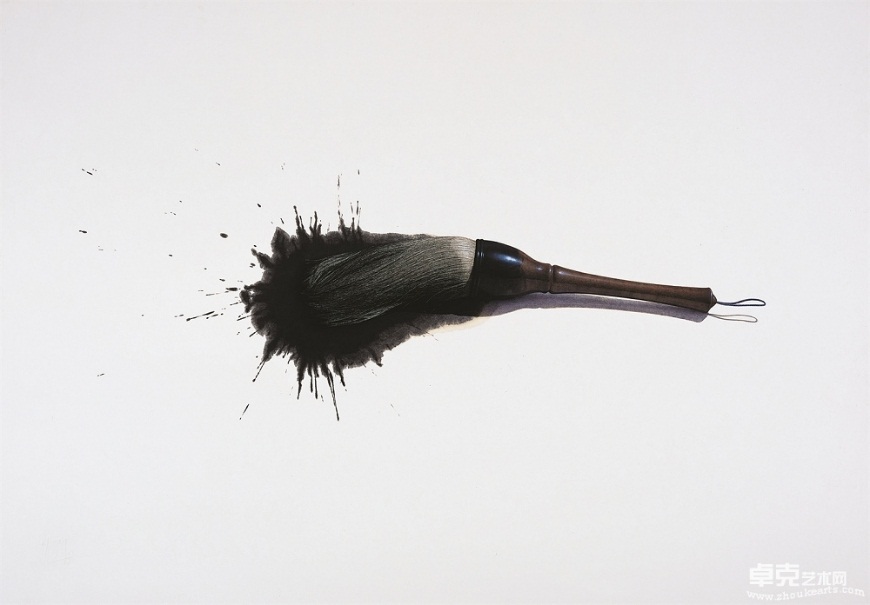 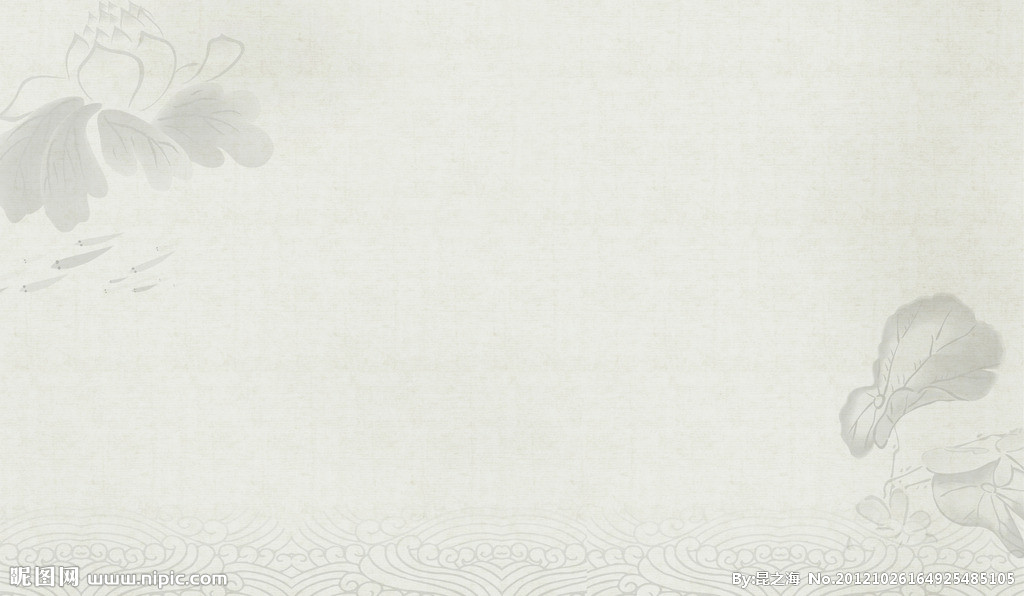 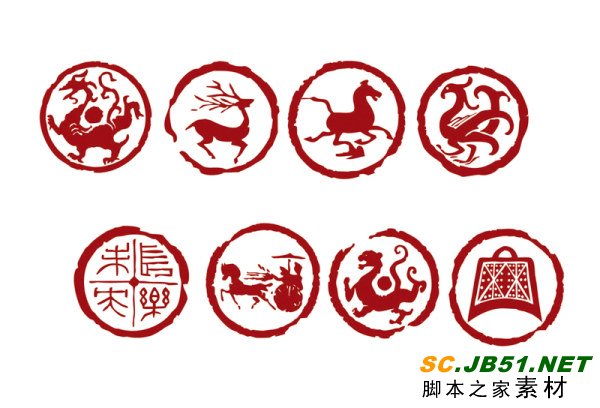 书名：新客户忠诚度提升法
内容简介：作者经过5年多、针对全球400家企业、近10万名客户的服务调查研究证实：“讨好客户”是错误的策略，客户满意度与忠诚度无关，并指出建立和提升客户忠诚度的途径是为客户省力。书中详细介绍了客户省力体验方法，附有可靠的资料数据，并介绍企业如何采用此方法创造佳绩。书中也收录了许多实用的工具和表格，让企业可以改善服务、降低成本，同时提升回购率、消费占有率，*终俘获客户的心，赢得靠惊喜服务无法产生的客户忠诚度。
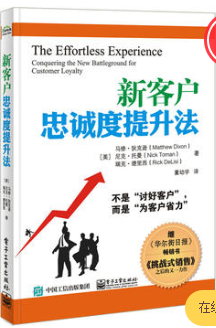 索书号码：F274/282
藏书地点：四楼专业书库
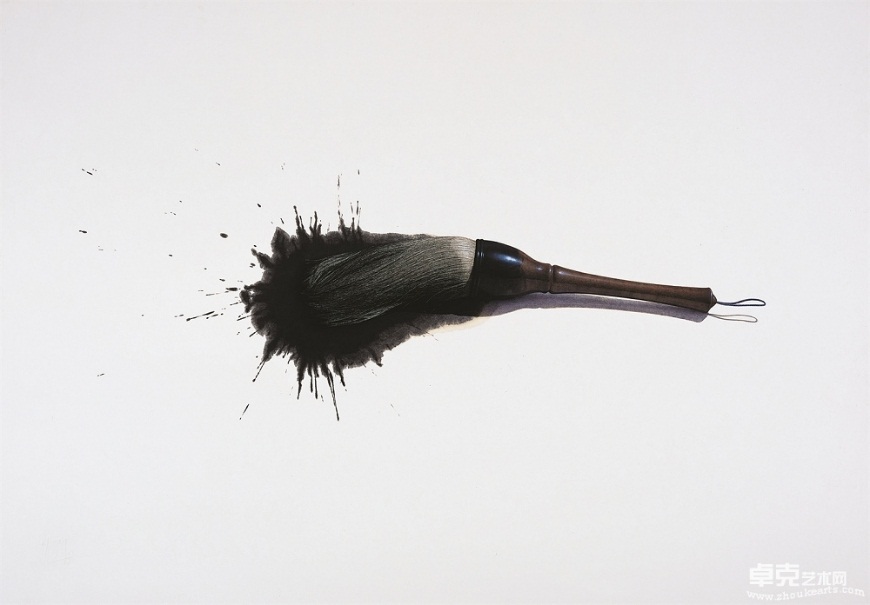 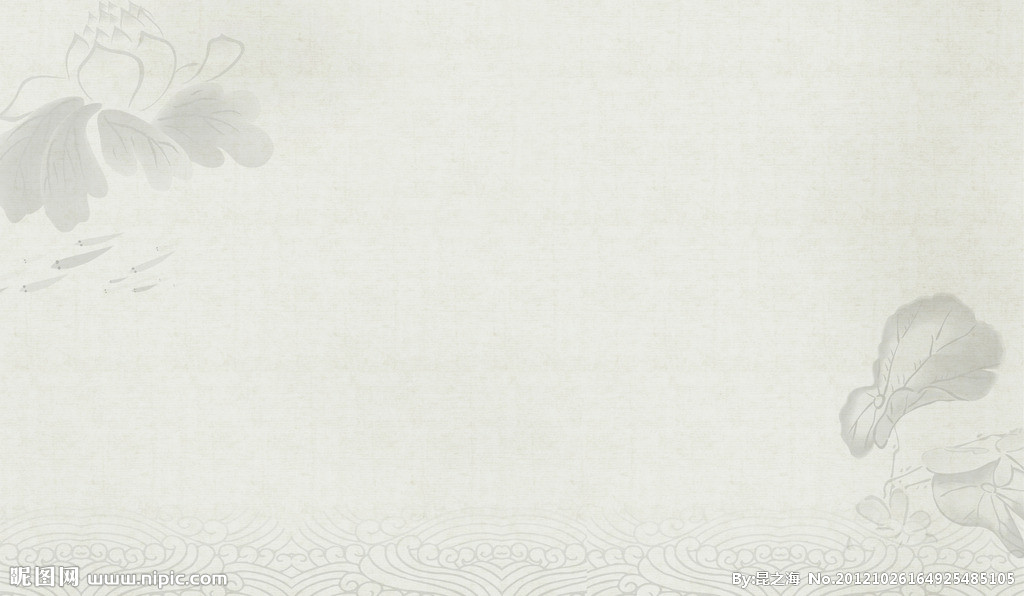 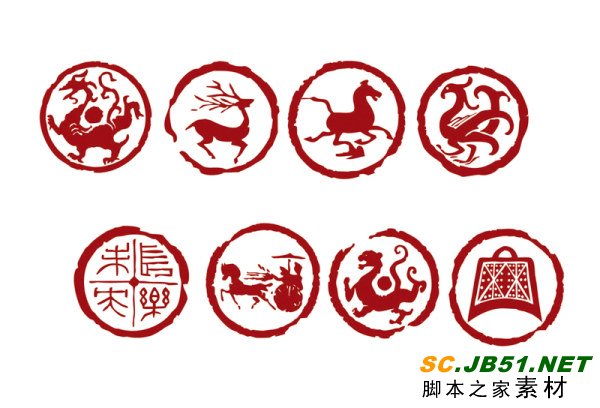 书名：互联网+顶层设计
内容简介：叶峰编*的《互联网+顶层设计》在*深远的意义上标示出了中国经济的基本面，就是近年来全社会涌现的创新精神和创新成果及未来发展方向，并对《指导意见》进行了全方位解读，揭示其作用、意义和影响，并密切结合11项重点行动，通过各行业及个人的*新案例，向读者展示了当前中国社会的经济热潮，具有重要的现实意义。企业是经济建设和发展的主体。在“互联网+”上升为国家战略并完成顶层设计的形势下，传统企业如何转型升级，这是摆在中国所有企业家面前的时代课题。从本书中大量的实例来看，中国的企业家是善于思考的企业家，是具有开拓精神的企业家，是富有智慧的企业家。
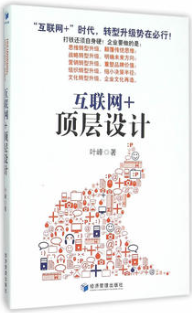 索书号码：F120/18
藏书地点：四楼专业书库
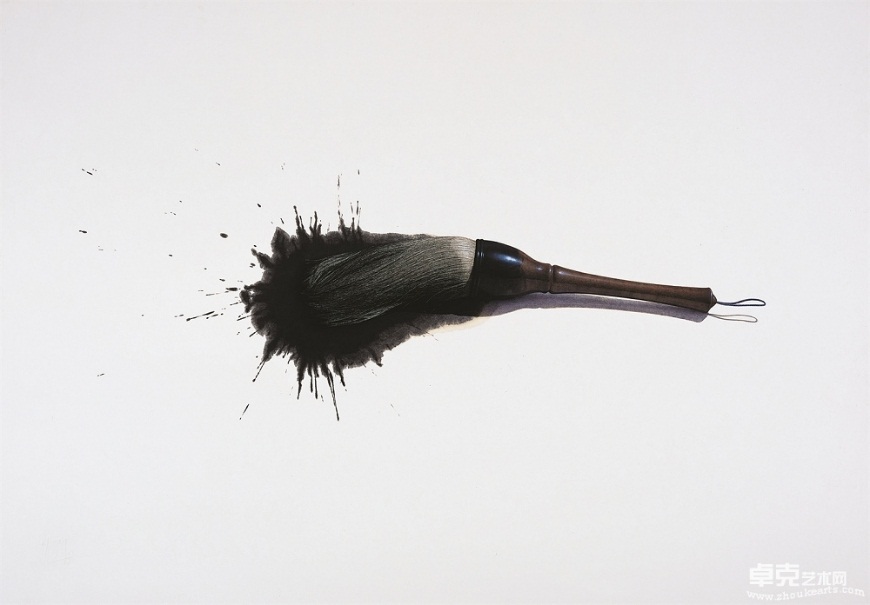 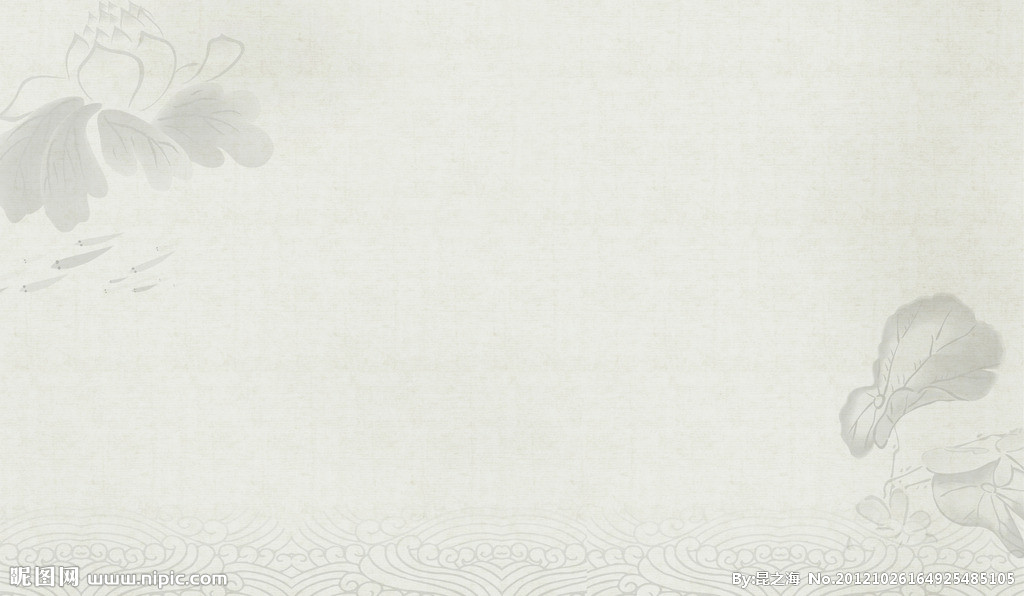 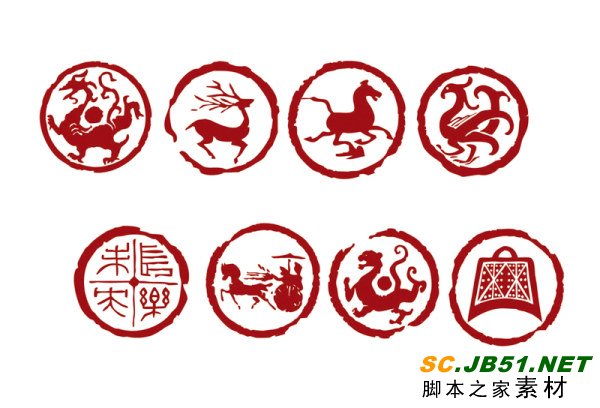 书名：互联网+时代传统企业化危为机
内容简介：“互联网+”无疑是2015年大热的词，这个“+”的含义是互联网对传统行业的改造，为传统企业带来创新和升级。2015年是传统企业的“危机”年，他们如何化危为机，寻求突破，借道互联网，这些问题的答案正是本书的出发点。 
本书通过企业实例对传统职业、传统企业在互联网下如何生存进行了分析和讲解，这其中有血淋淋的失败，也有干气豪云的成功，有实现弯道超车的，也有栽倒在离成功不远的地方的。这些案例包括国美、苏宁、长虹、海尔、索尼、美的、格力等传统零售商和制造商，也包括一些传统的互联网企业在移动互联网时代如何生存，如手机QQ、百度、慧学院、58同城等。
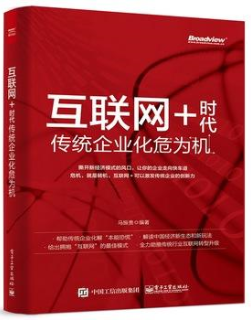 索书号码：F127/45
藏书地点：四楼专业书库
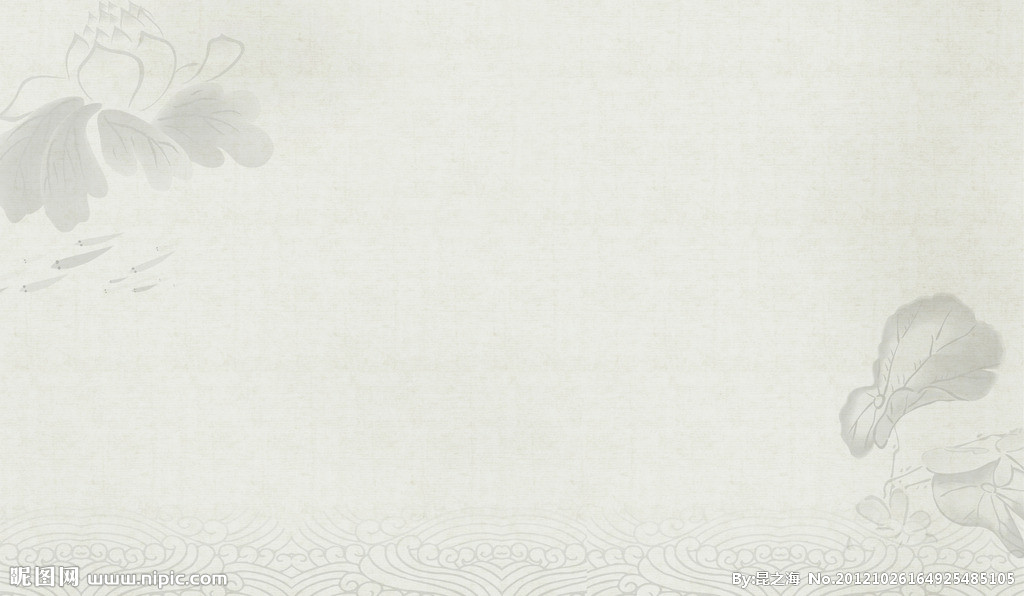 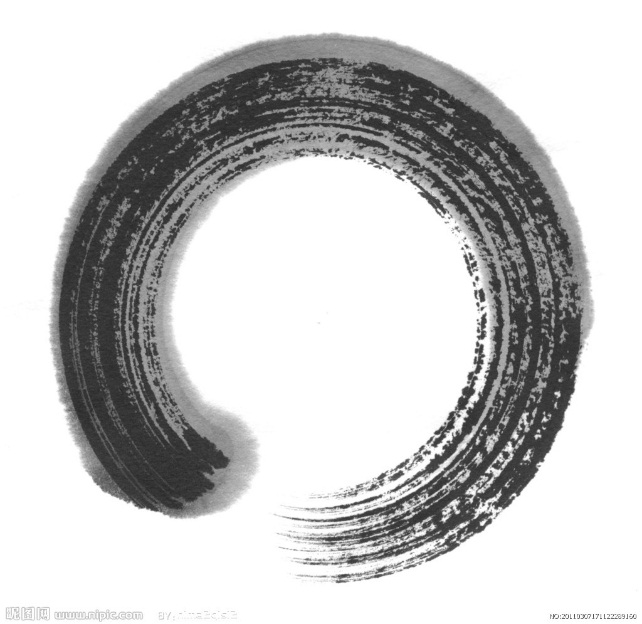 书名：玩转微商—手把手教你开赚钱微店
内容简介：微商是目前*热的电商创业领域，大部分新创业者和传统企业主都不约而同的参与到微商建设中。如今电商领域，*、天猫平台的创业已经进入红海，利润越来越薄，后进者必须寻找新的突围出路，而微商微店无疑为大众提供了新的机会。本书针对低端读者，定位低端领域，成书迅速，需要迅速进军市场。
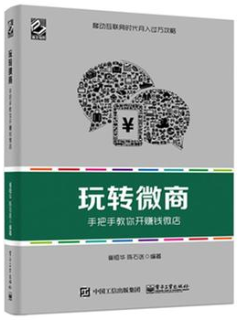 索书号码：F713.365.2/52
藏书地点：四楼专业书库